Acknowledgements
Robert Stroud      James Fraser                 Paul Adams   John Tainer
Chris Nielsen  Clemens Schulze-Briese              Aina Cohen   Ana Gonzalez
UCSF   LBNL   SLAC

ALS 8.3.1: TomAlberTron 
UC Multicampus Research Programs and Initiatives (MRPI)
NIH NIGMS R01 GM124149
NIH NIGMS P30 GM124169
Integrated Diffraction Analysis Technologies (IDAT)
Plexxikon, Inc.
Synchrotron Radiation Structural Biology Resource (SLAC)


The Advanced Light Source is supported by the Director, Office of Science, Office of Basic Energy Sciences, Materials Sciences Division, of the US Department of Energy under contract No. DE-AC02-05CH11231 at Lawrence Berkeley National Laboratory.
ProteinCrystallography
Scattering in structural biology
ProteinCrystallography
Scattering in structural biology
Geography
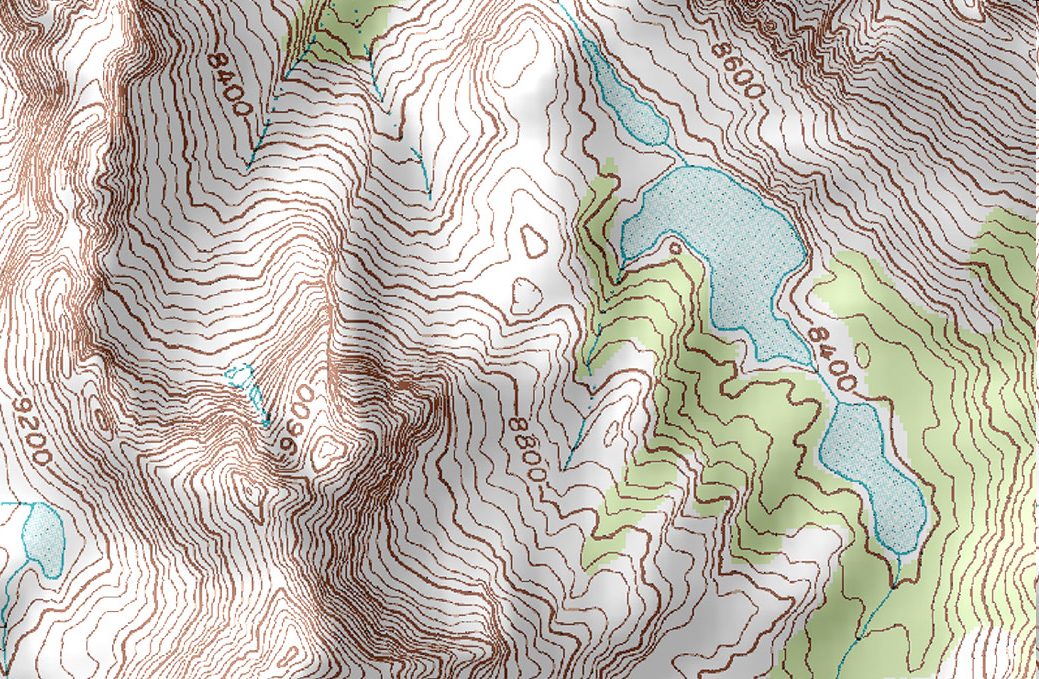 Crystallography
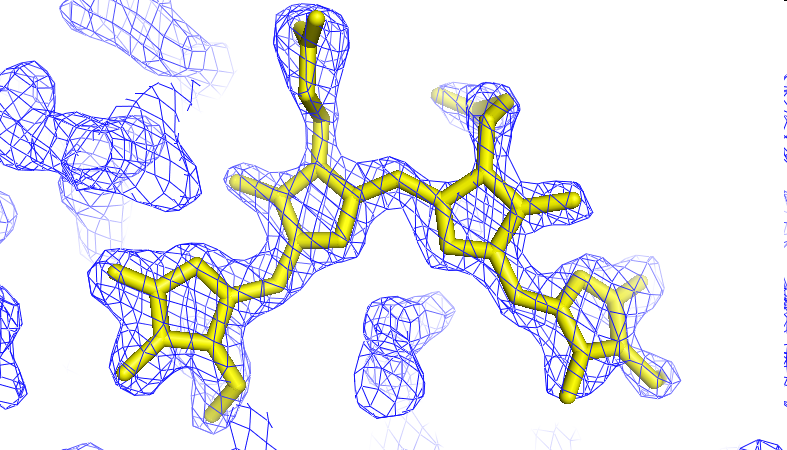 Cure for Cancer
Zelboraf® for BRAF positive metastatic melanoma
PLX3397 for Tenosynovial Giant Cell Tumor (TGCT)
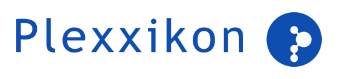 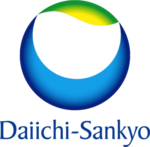 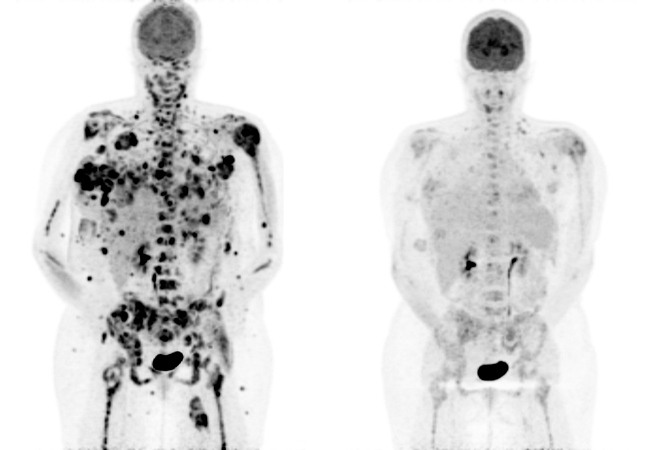 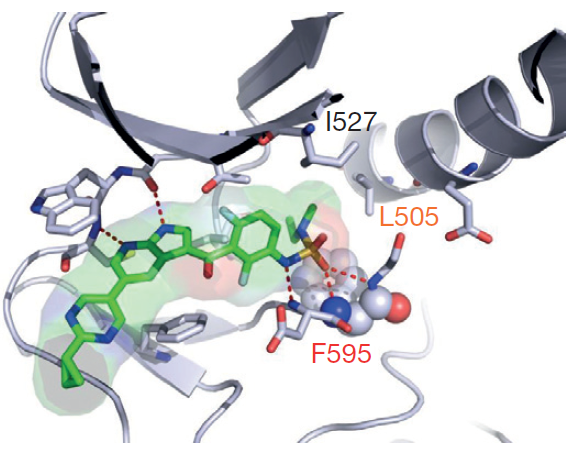 15
days
→
Near-exclusive use of ALS 8.3.1
Zhang C, et al. (2015) Nature. 526, 583-6.
[Speaker Notes: The title may sound ostentatious, but we really did play a central role in finding a cure for one very nasty type of cancer.  This was one of the few clinical trials that was stopped early so that the patients in the control group could be treated.  Plexxikon now has a promising new candidate for TGCT, and still others in the pipline.  I mention this here because Plexxikon almost exclusively uses ALS 8.3.1, and we have a 16-year relationship with them.  The sale of Plexxikon to Daiichi Sankyo brought nearly $1B into the California economy, and was a significant justification for the MRPI program.]
What is Protein?
What is Protein?
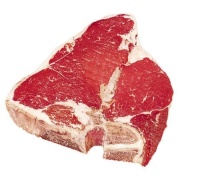 What is Protein?
50% (dry weight) of cells
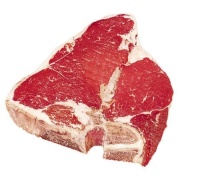 What is Protein?
carbon
oxygen
nitrogen
Amino Acid
20 Amino Acids
alanine
glycine
cysteine
proline
arginine
valine
serine
histidine
tyrosine
phenylalanine
lysine
methionine
tryptophan
threonine
isoleucine
leucine
glutamate
glutamine
aspartate
asparagine
Essential Amino Acids
alanine
glycine
cysteine
proline
arginine
valine
serine
histidine
tyrosine
phenylalanine
lysine
methionine
tryptophan
threonine
isoleucine
leucine
glutamate
glutamine
aspartate
asparagine
20 Amino Acids
20 Amino Acids
20 Amino Acids
20 Amino Acids
20 Amino Acids
20 Amino Acids
20 Amino Acids
20 Amino Acids
20 Amino Acids
20 Amino Acids
20 Amino Acids
20 Amino Acids
20 Amino Acids
20 Amino Acids
20 Amino Acids
20 Amino Acids
20 Amino Acids
20 Amino Acids
20 Amino Acids
20 Amino Acids
20 Amino Acids
20 Amino Acids
20 Amino Acids
Protein
Protein
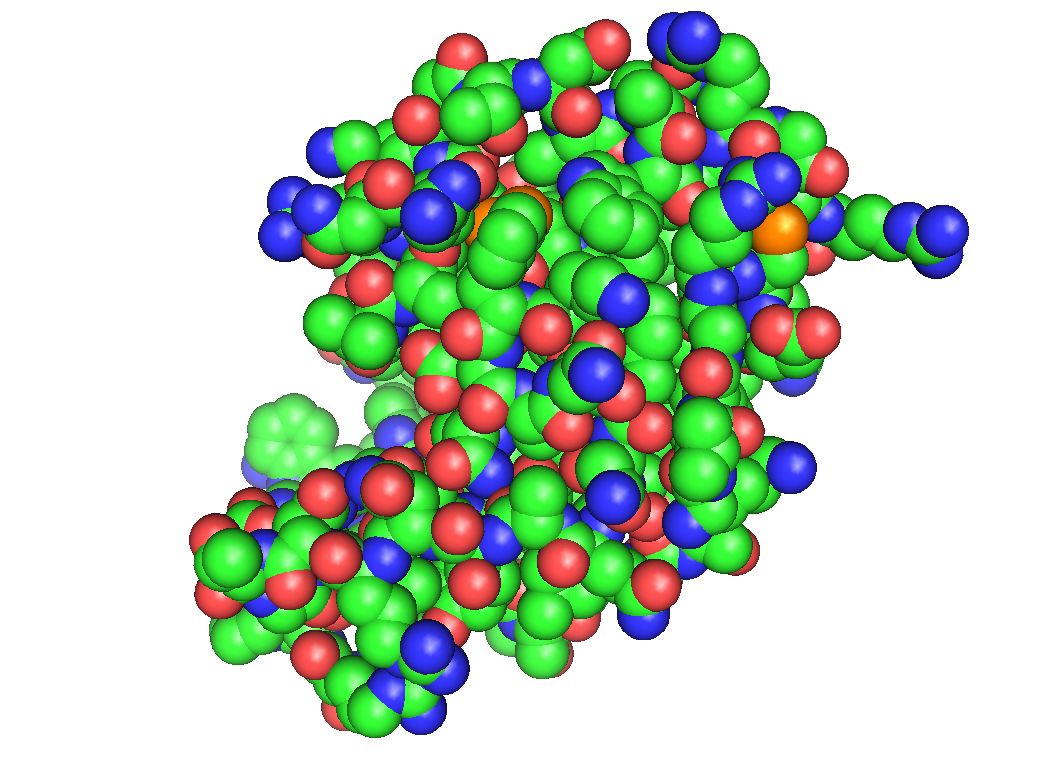 Protein
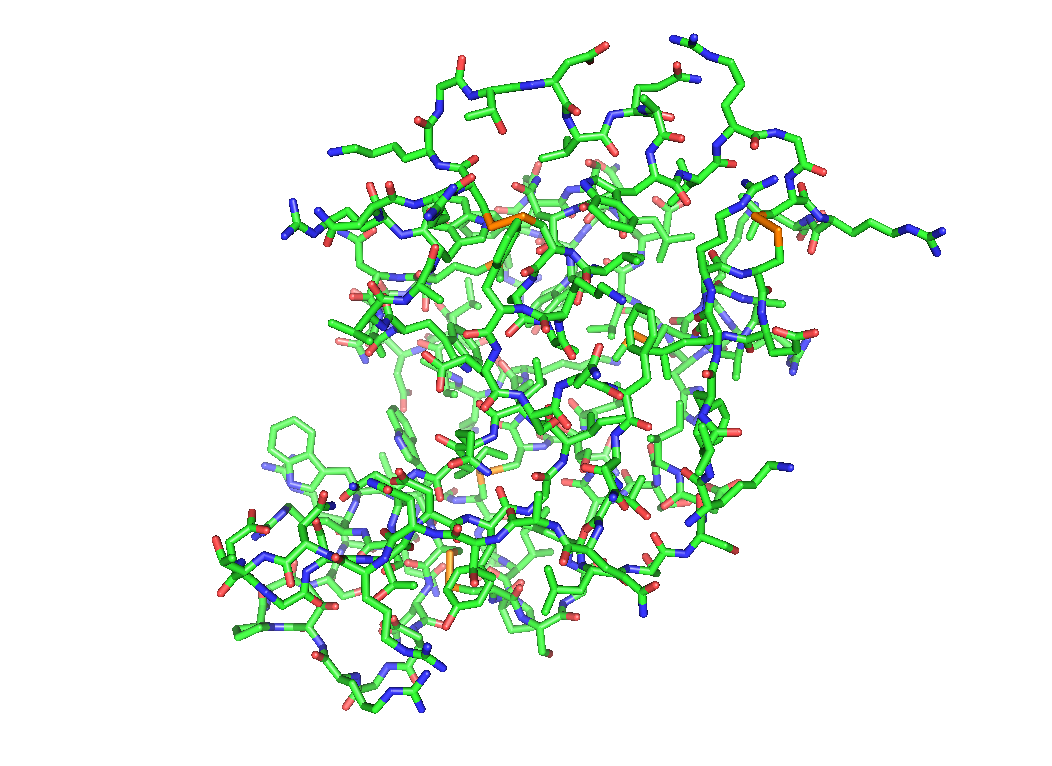 Protein
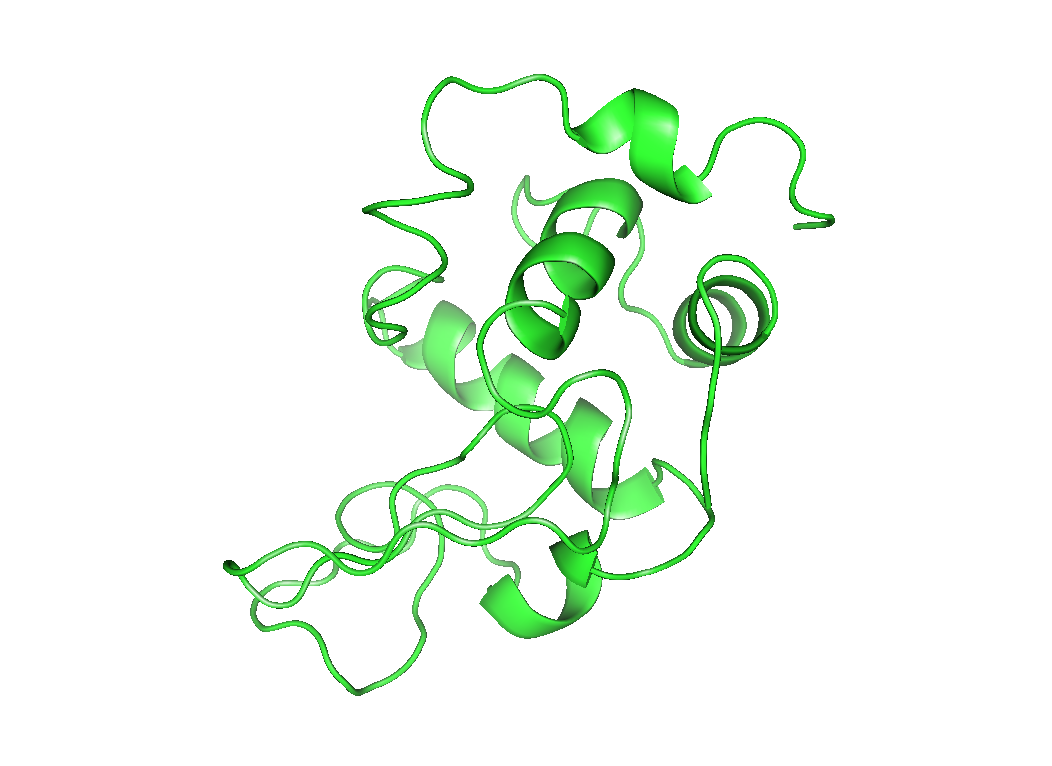 What is Protein?
50% (dry weight) of cells
~30,000 different kinds in humans
Large molecules (1000-1000000 atoms)
Incredibly well-organized

All 30,000 necessary for life
What do Proteins do?
What do Proteins do?
Break down food
What do Proteins do?
Break down food
Build new molecules
What do Proteins do?
Break down food
Build new molecules
Hold cells together
What do Proteins do?
Break down food
Build new molecules
Hold cells together
Move objects
Aspartate Transcarbamoylase
aspartate
Aspartate Transcarbamoylase
asparagine
Aspartate Transcarbamoylase
Proteins Move
How big are proteins?
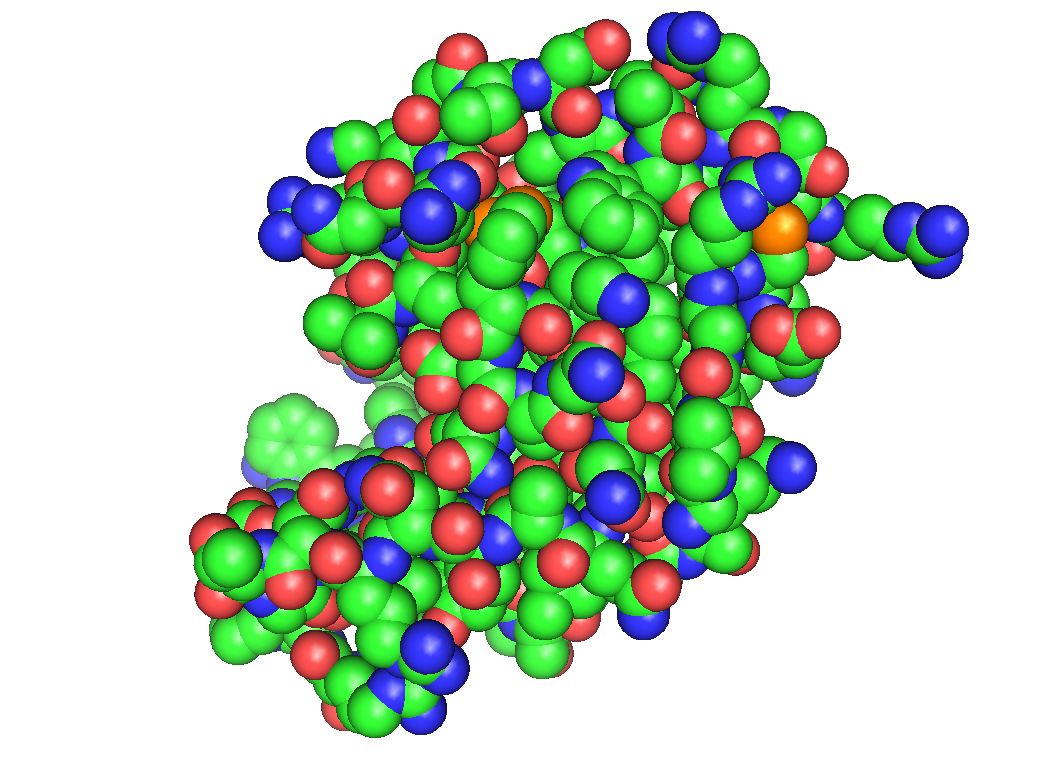 How big are proteins?
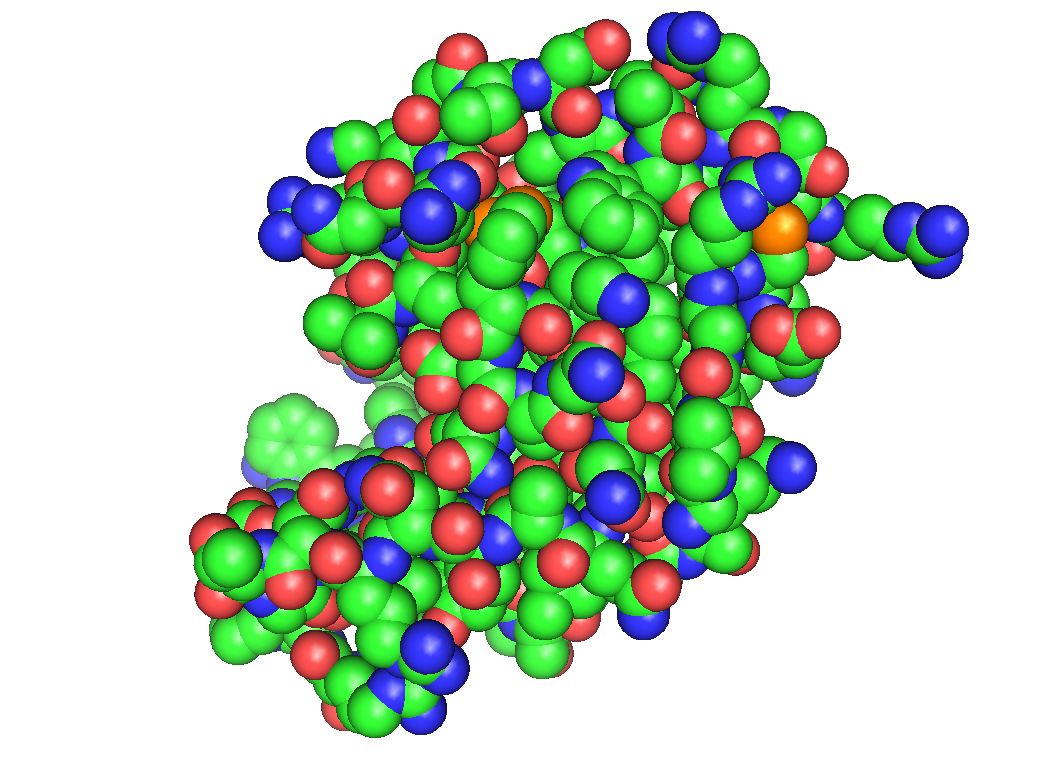 30 nm
How can you see proteins?
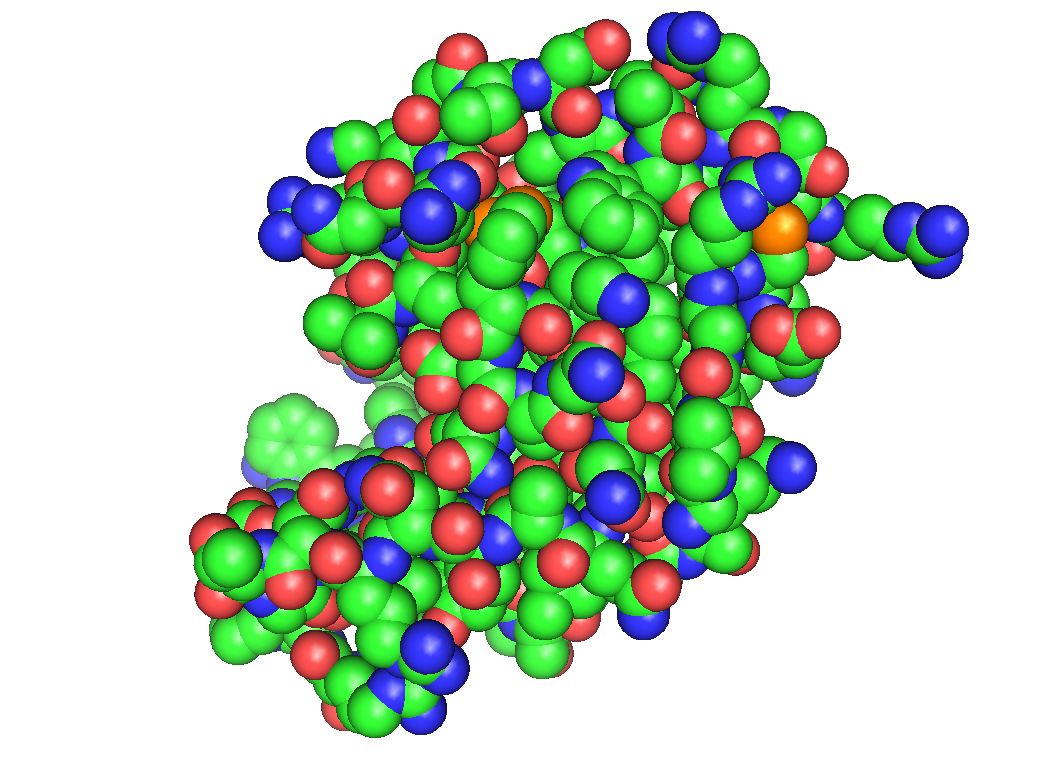 30 nm
How can you see proteins?
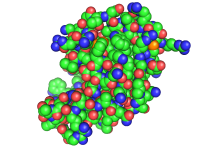 Visible light
500 nm
How can you see proteins?
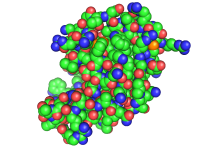 0.1 nm = 1 Å
X-ray light
500 nm
scattering
detector
detector
x-ray beam
sample
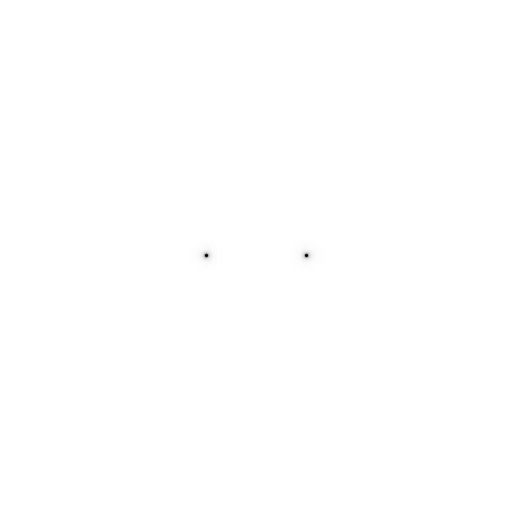 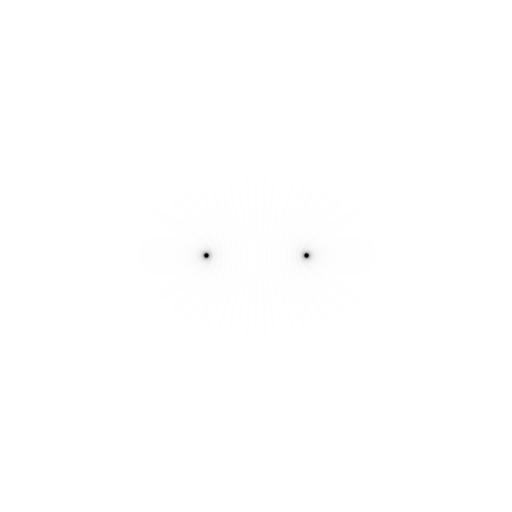 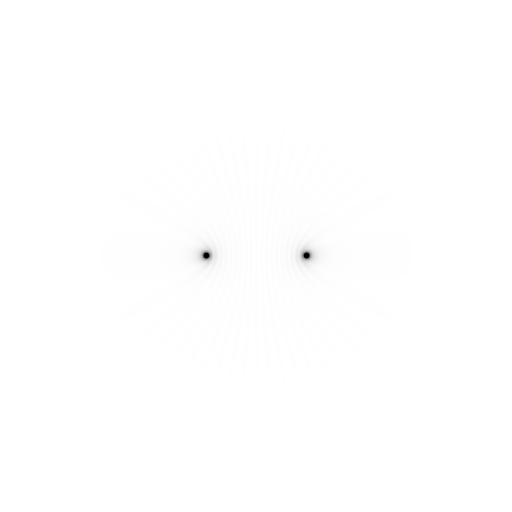 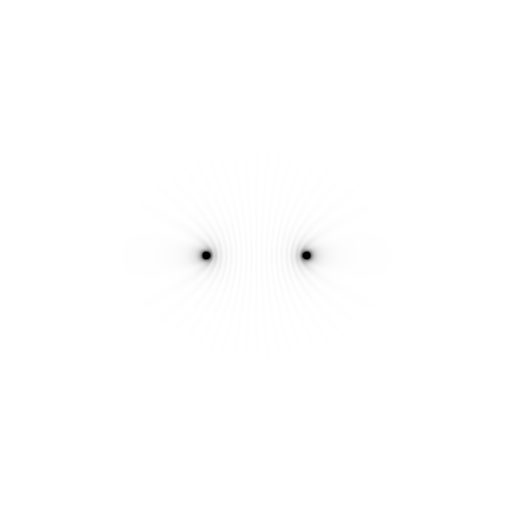 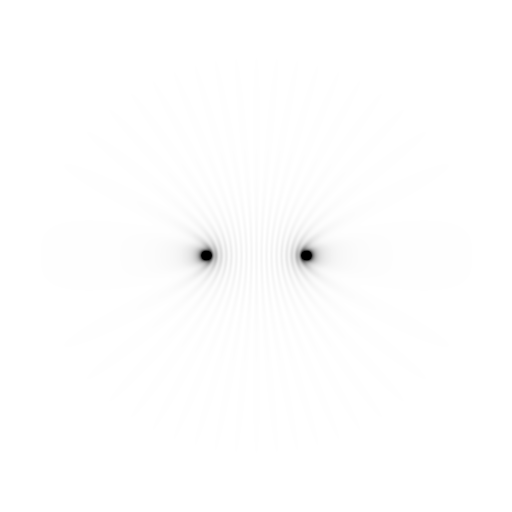 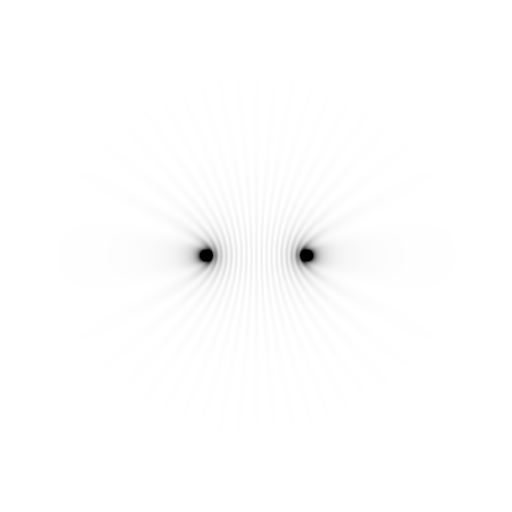 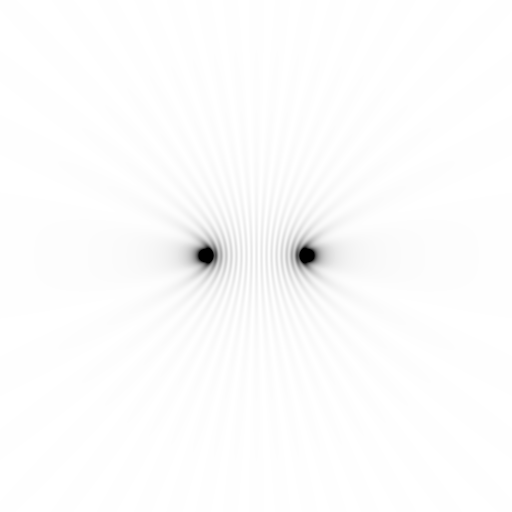 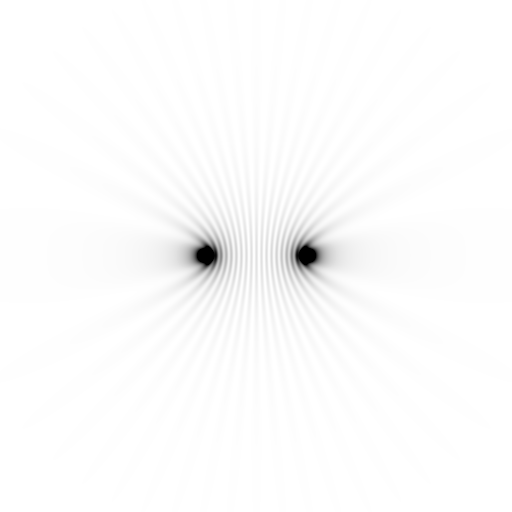 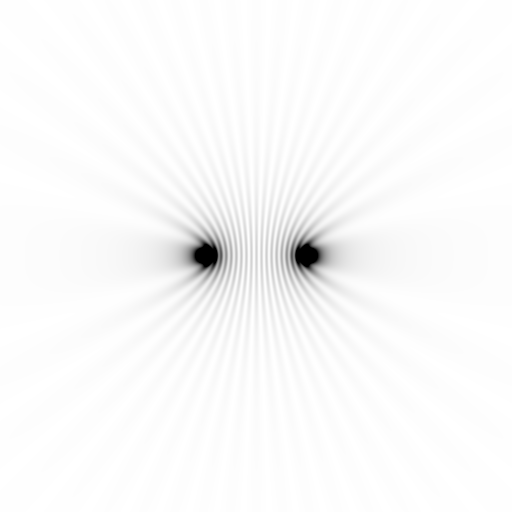 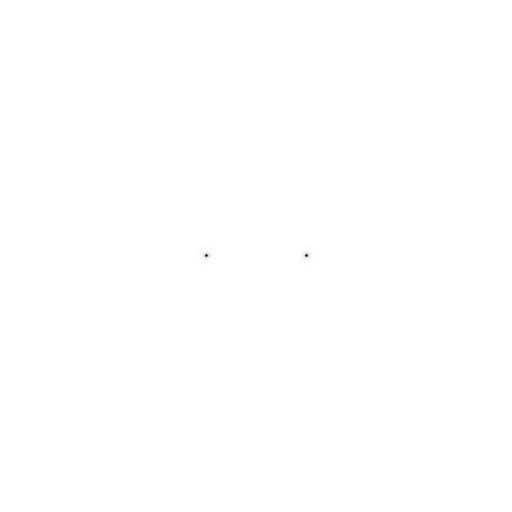 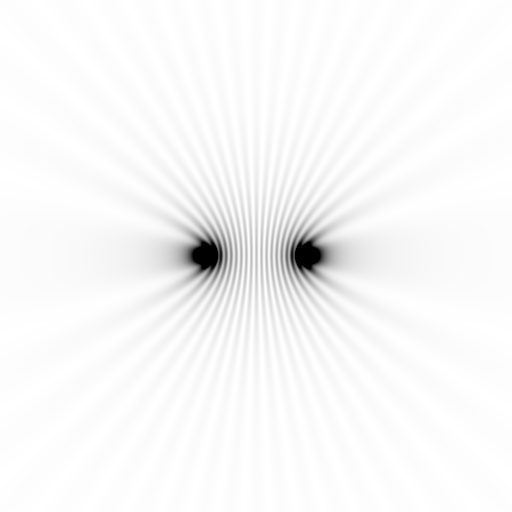 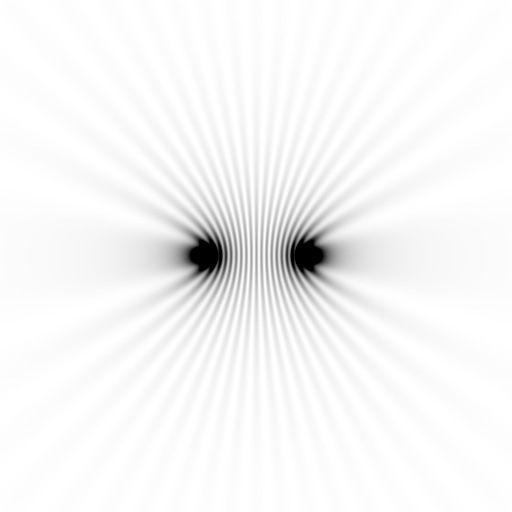 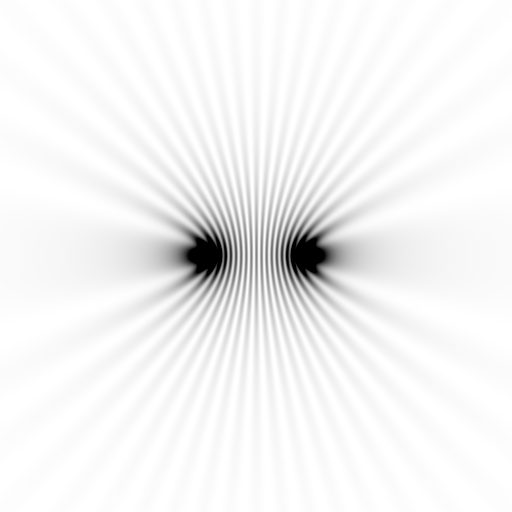 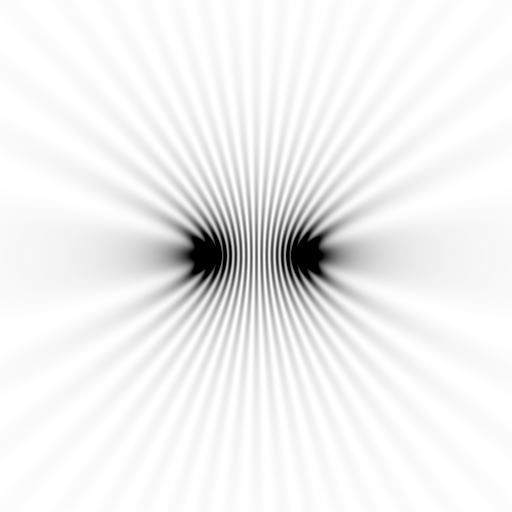 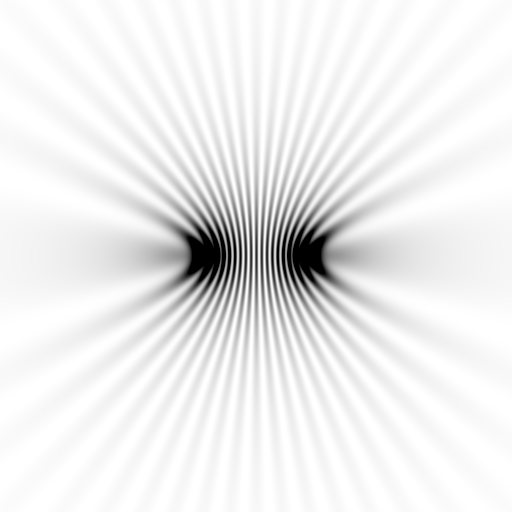 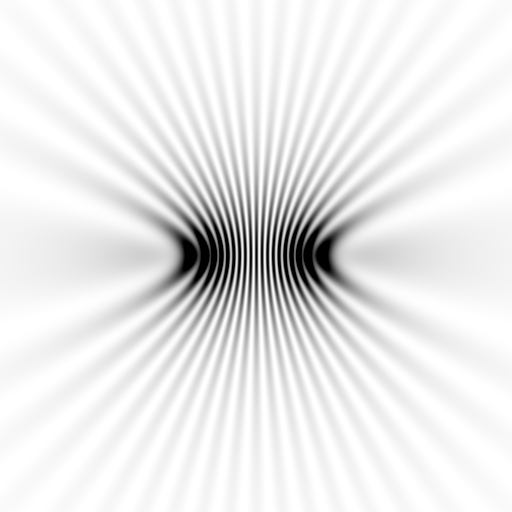 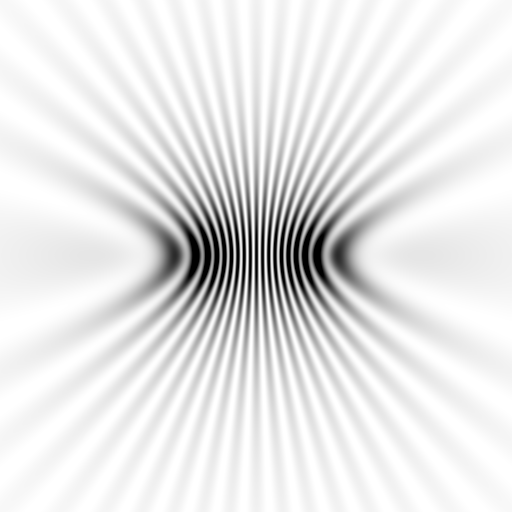 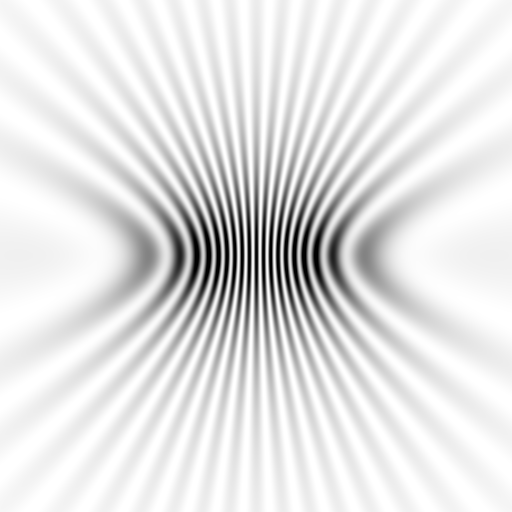 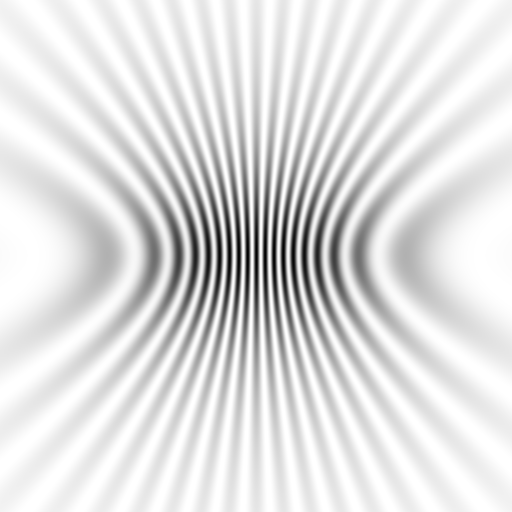 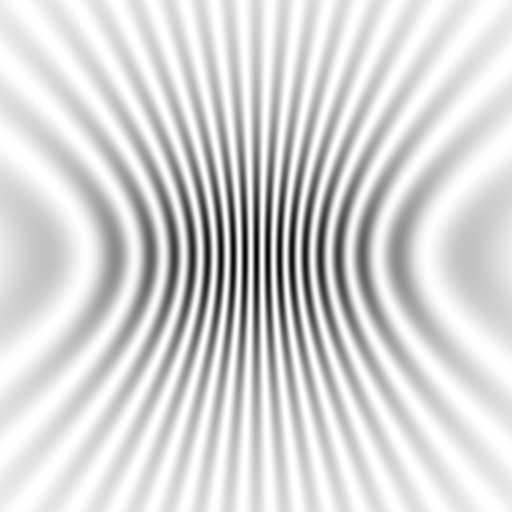 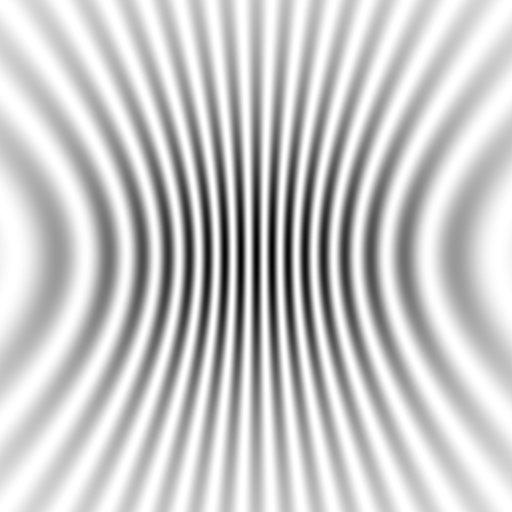 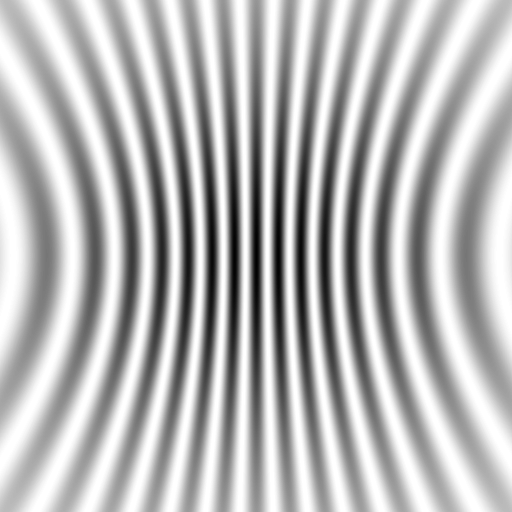 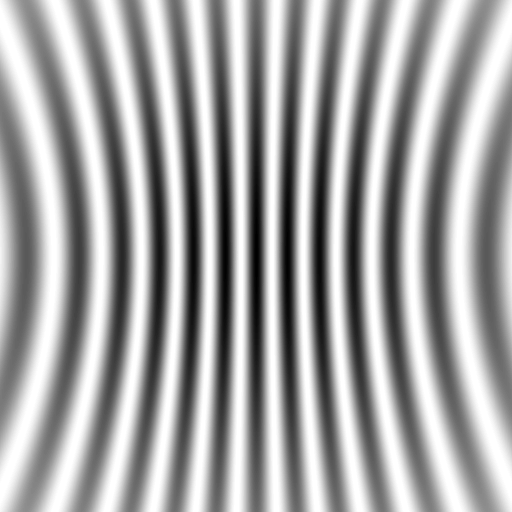 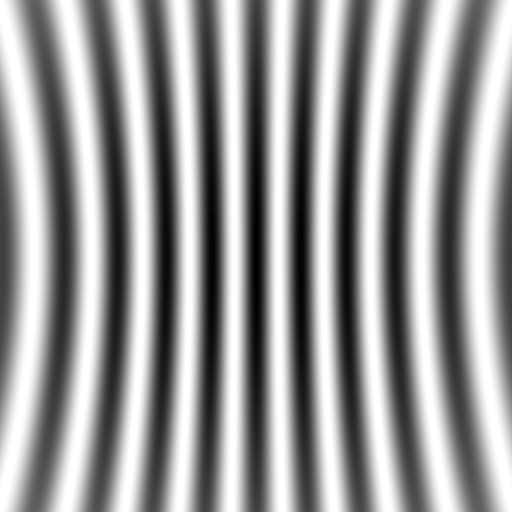 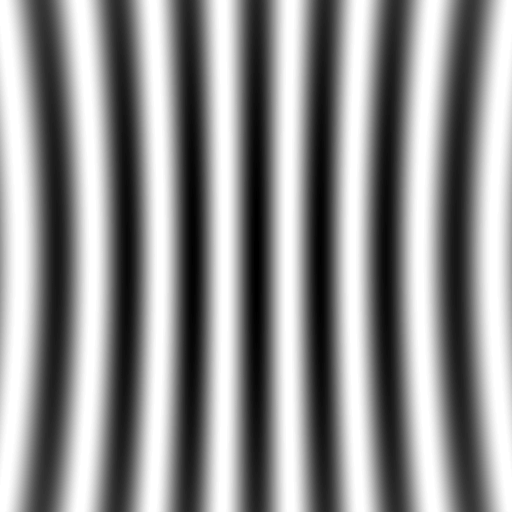 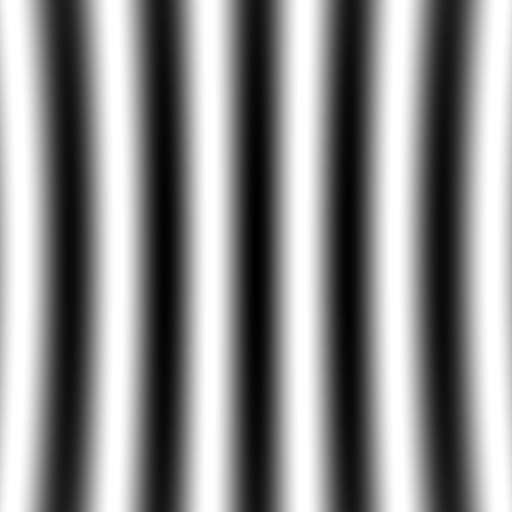 scattering
x-ray beam
sample
detector
scattering
x-ray beam
sample
detector
scattering
x-ray beam
sample
detector
to detector
atom #1
θ
d
to source
atom #2
d∙sin(θ)
Bragg’s Law
nλ = 2d sin(θ)
to detector
Bragg’s Law
nλ = 2d sin(θ)
atom #1
θ
d
to source
atom #2
d∙sin(θ)
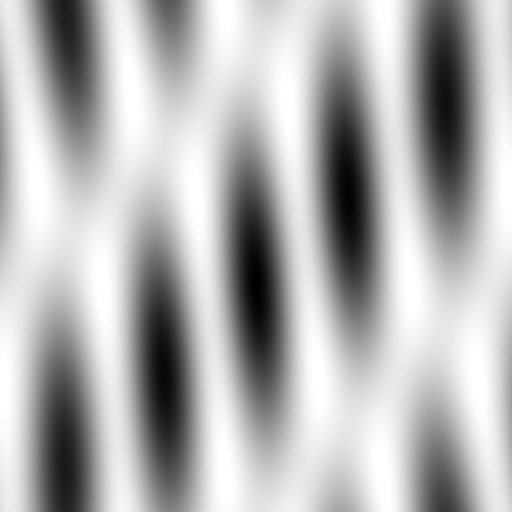 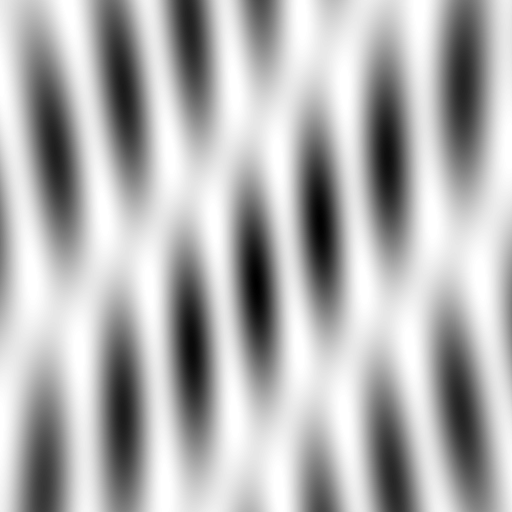 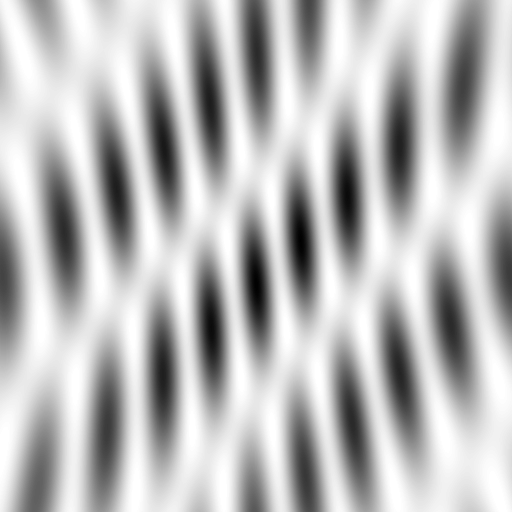 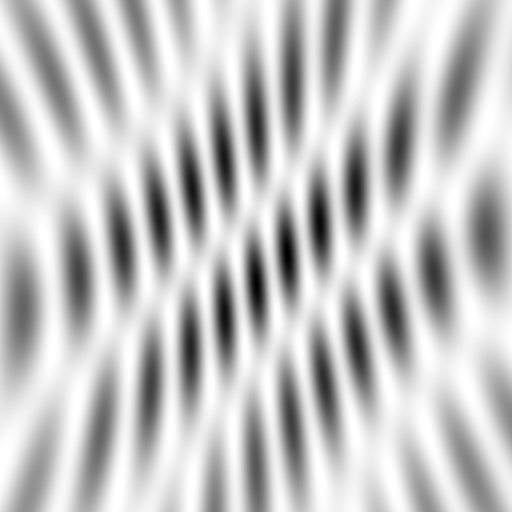 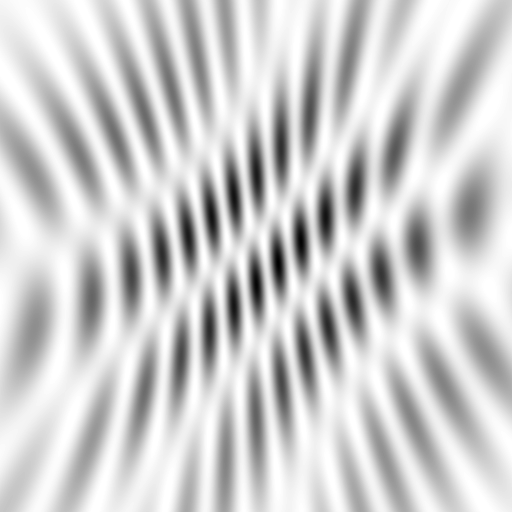 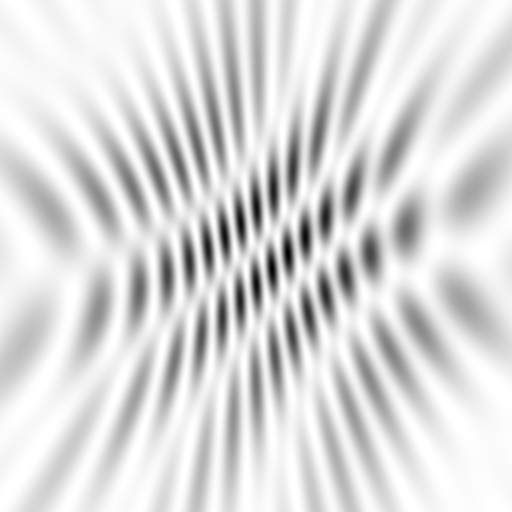 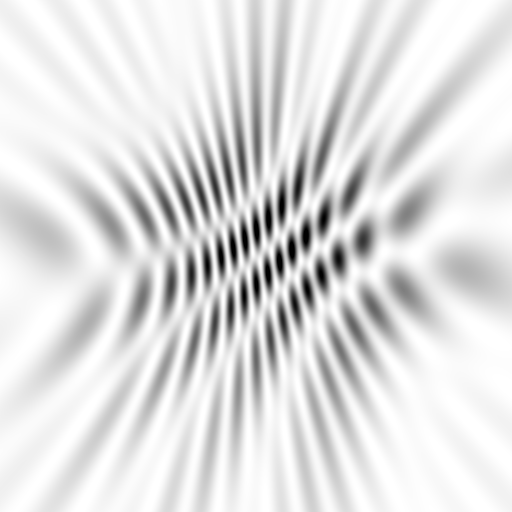 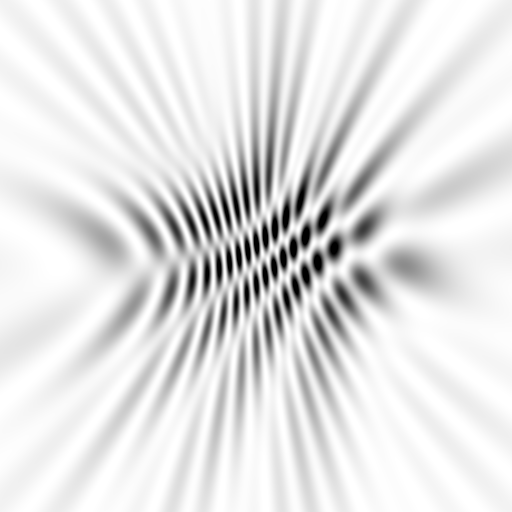 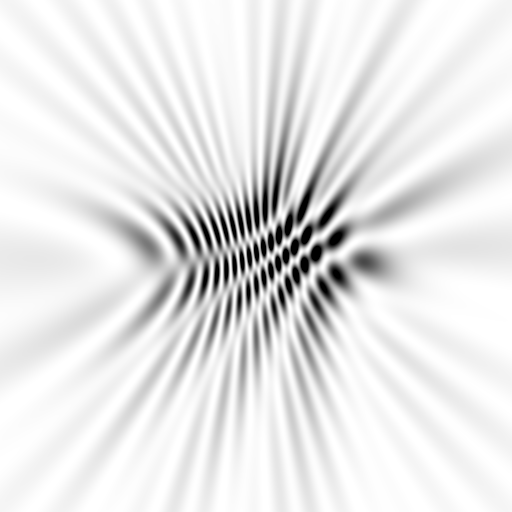 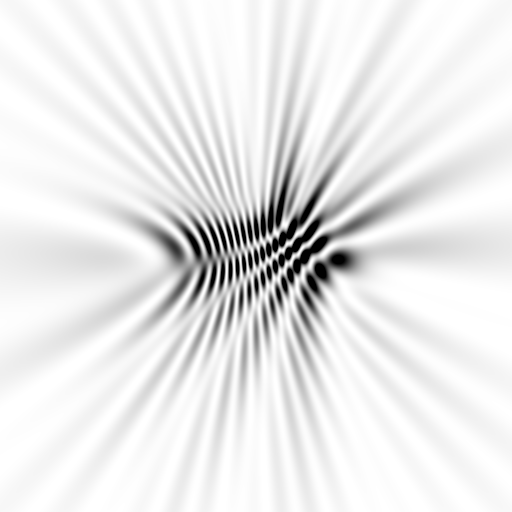 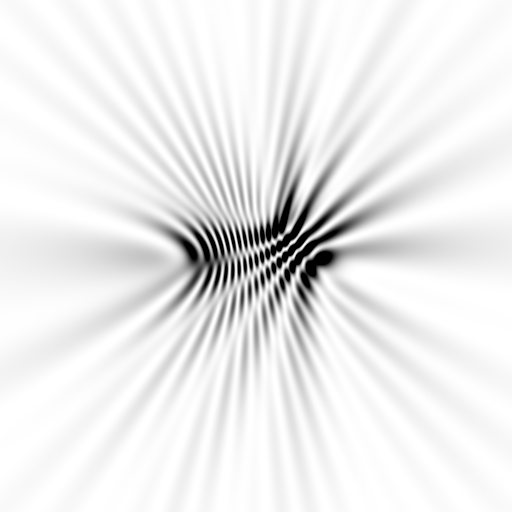 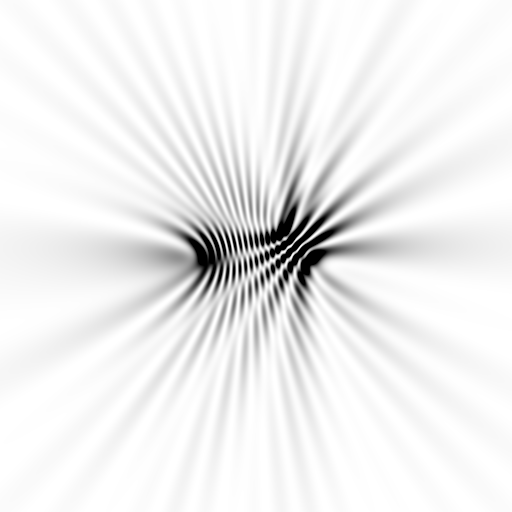 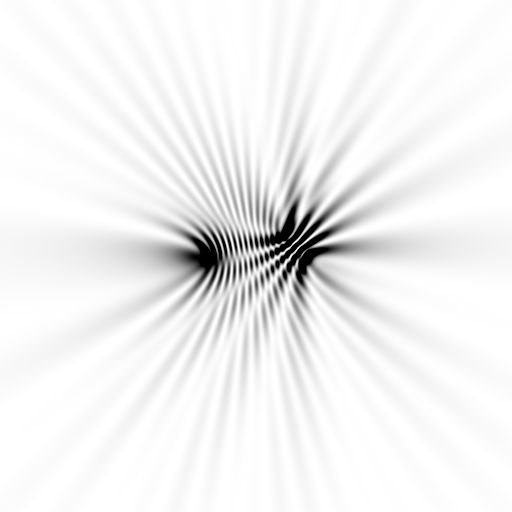 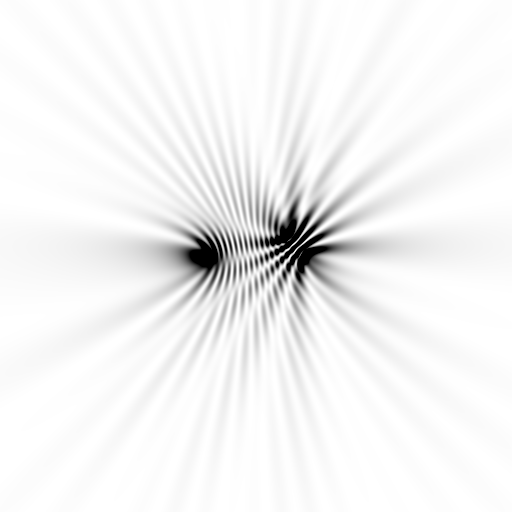 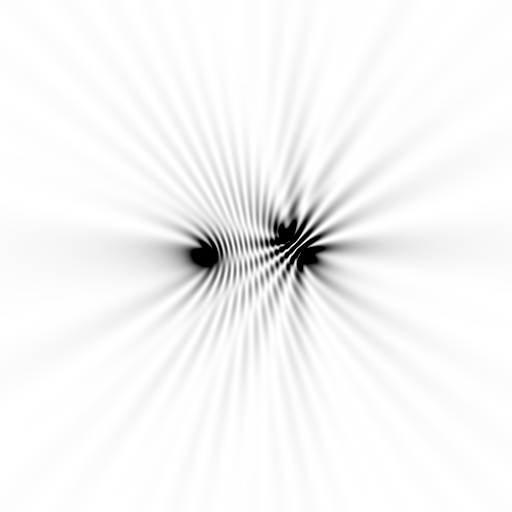 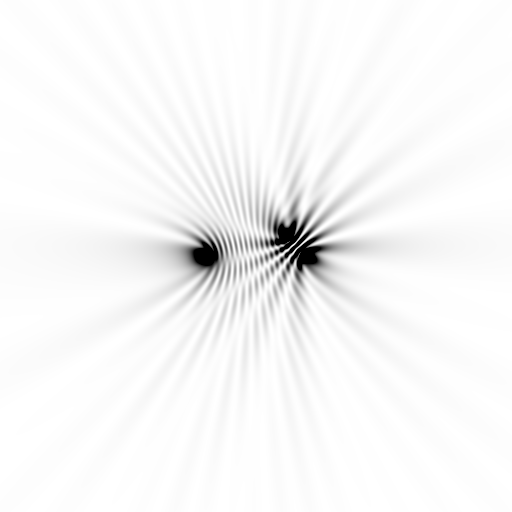 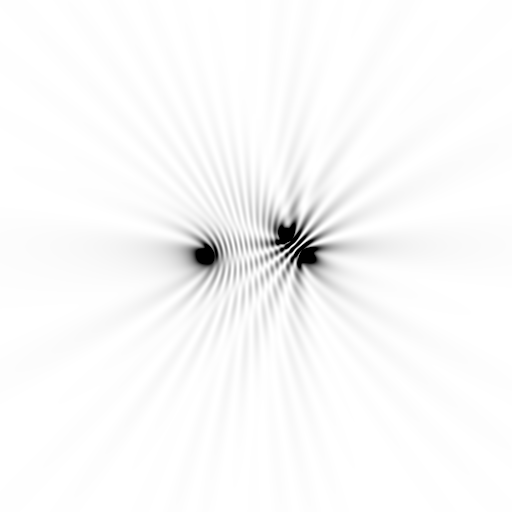 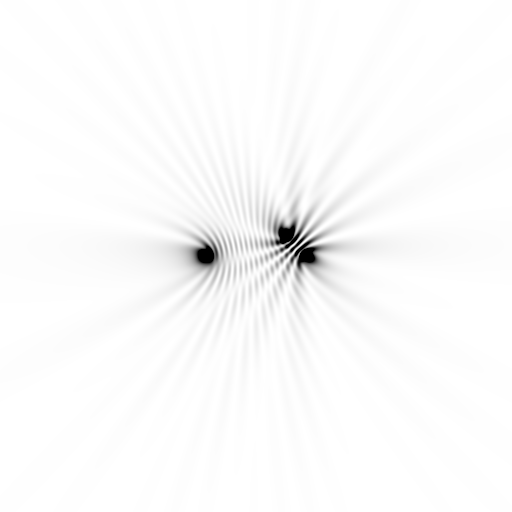 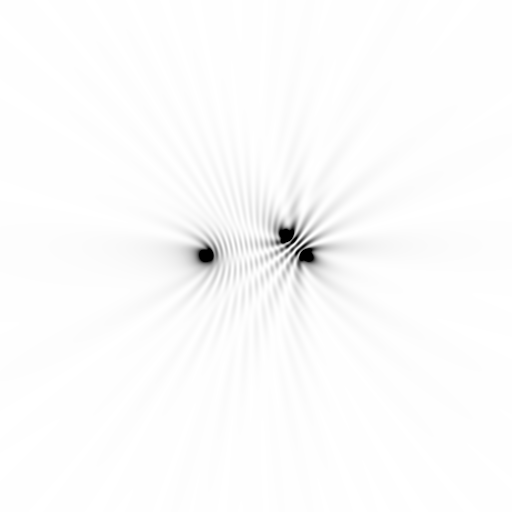 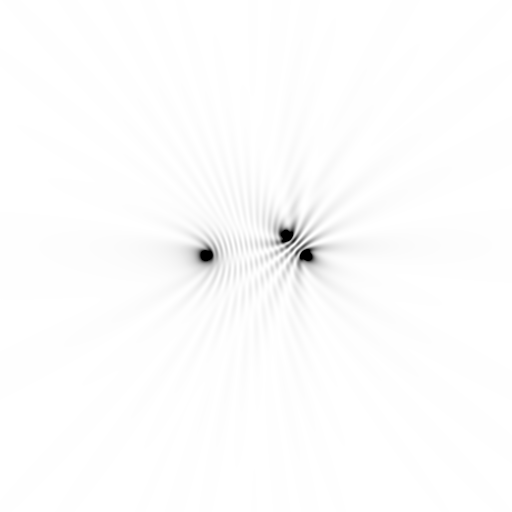 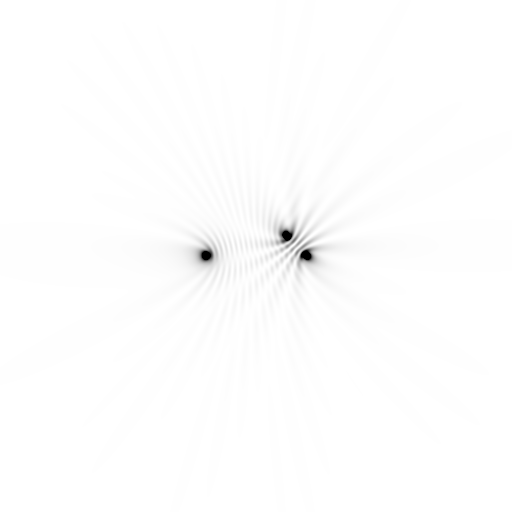 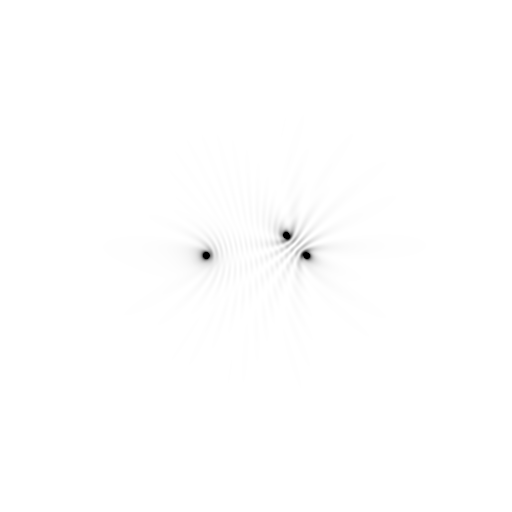 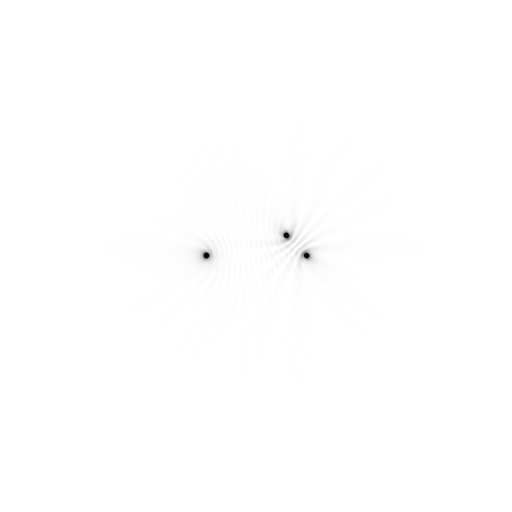 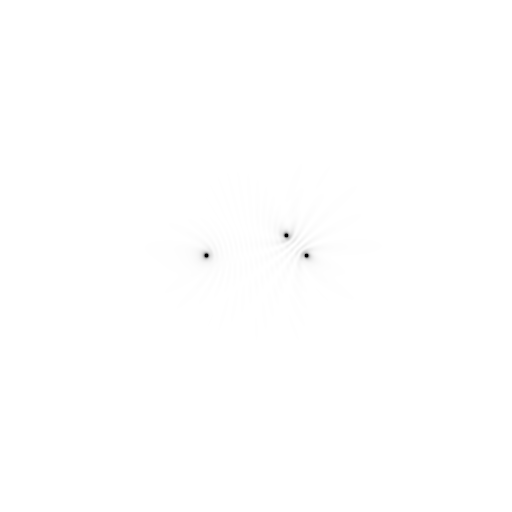 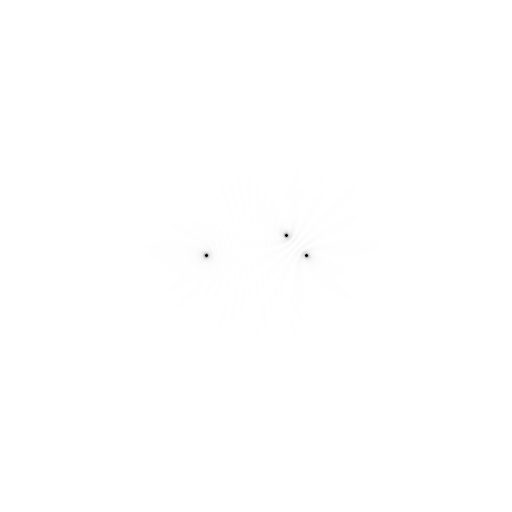 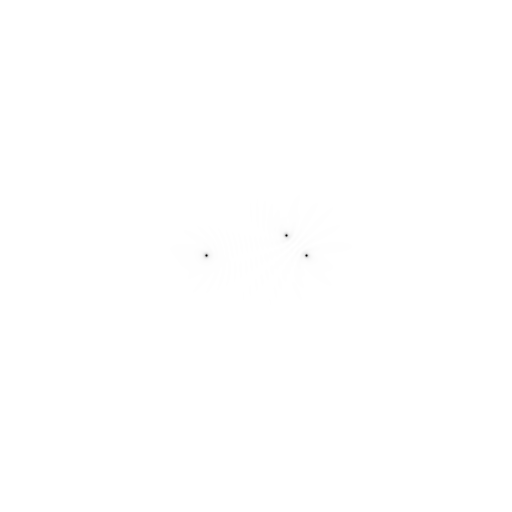 scattering from a structure
sample
detector
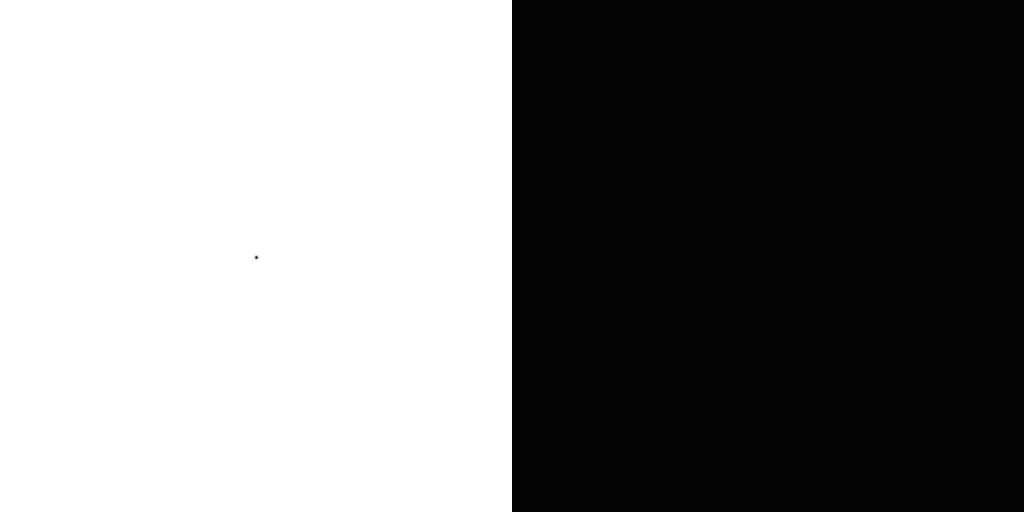 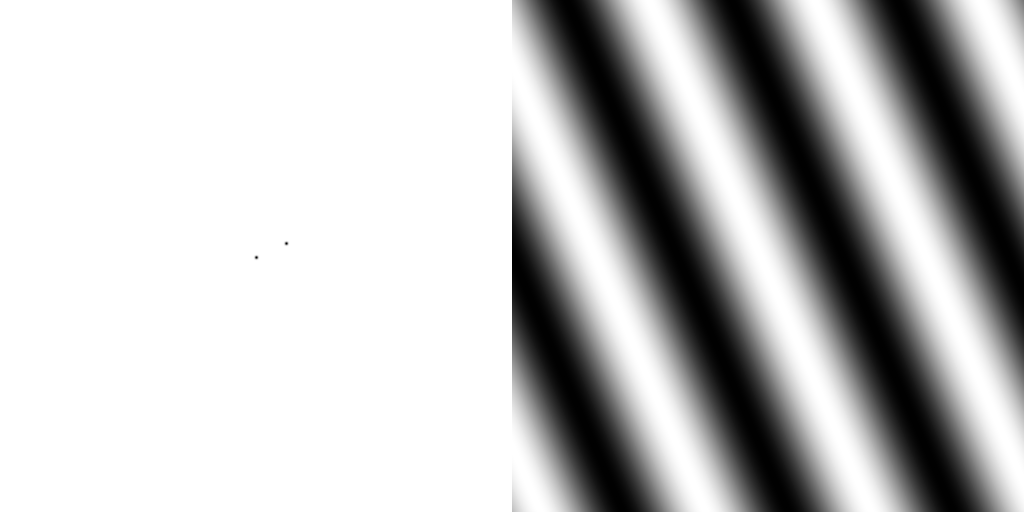 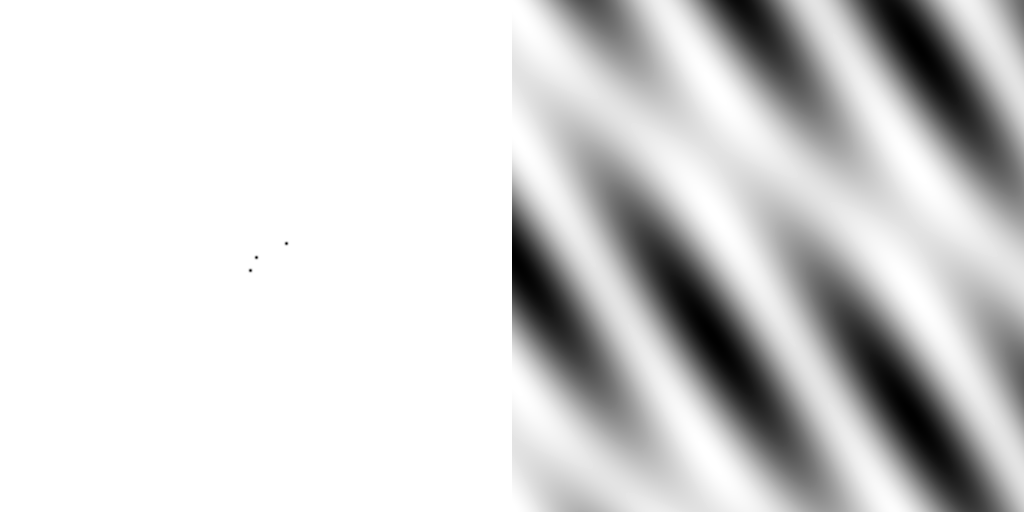 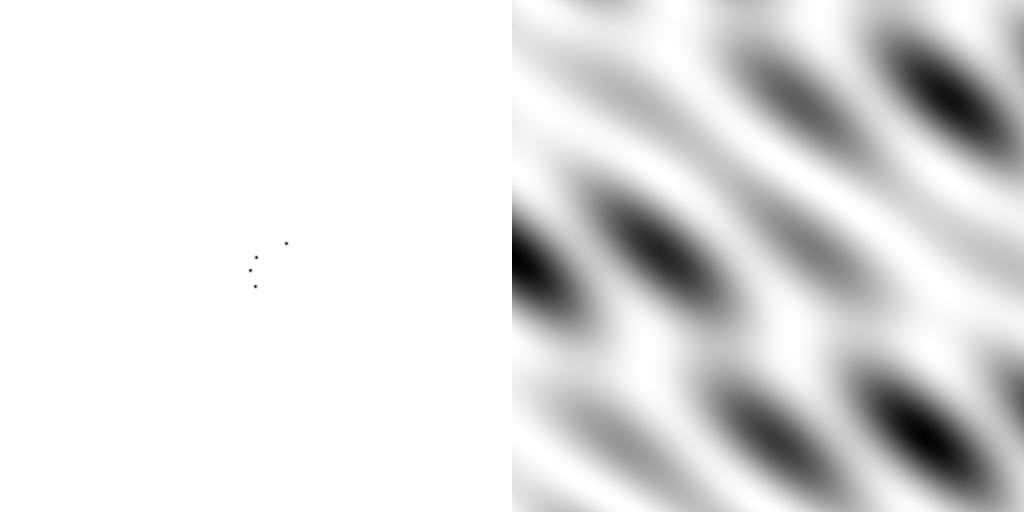 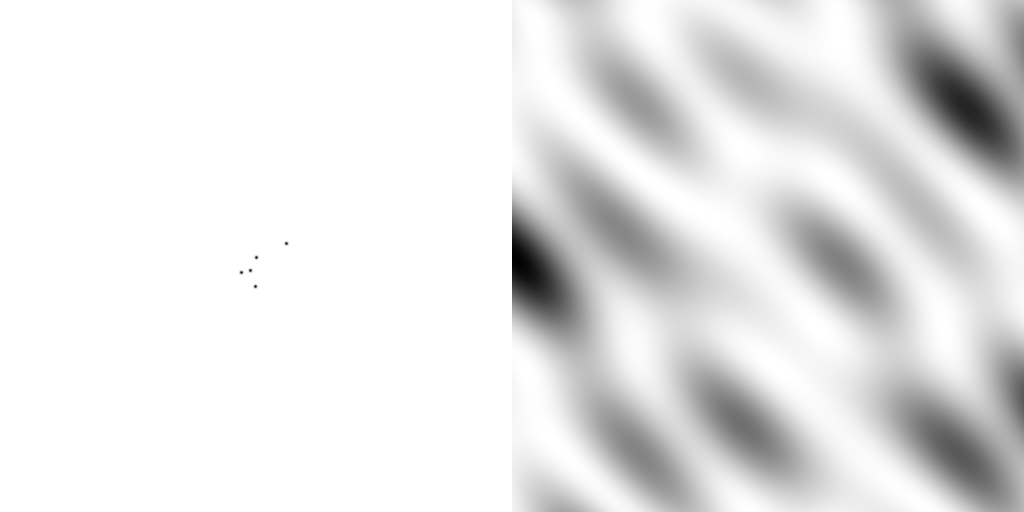 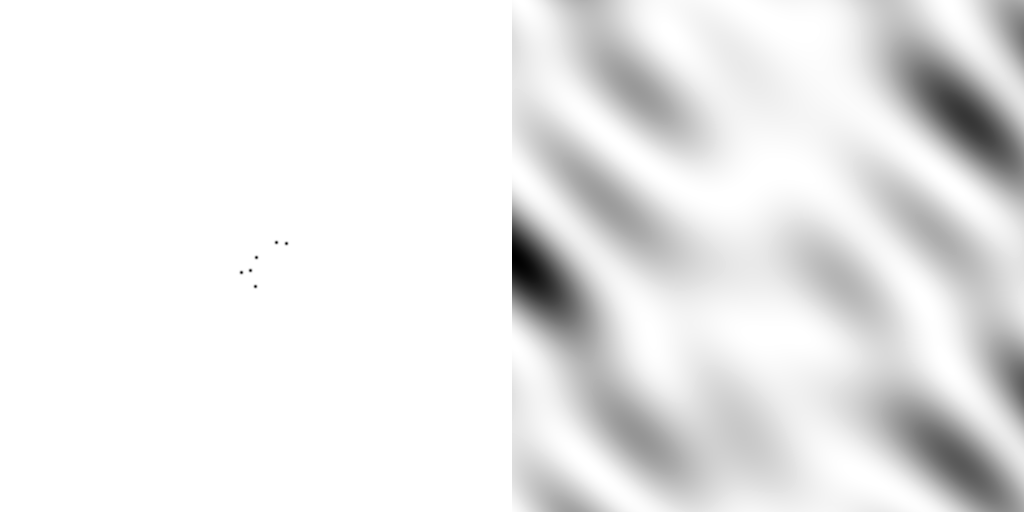 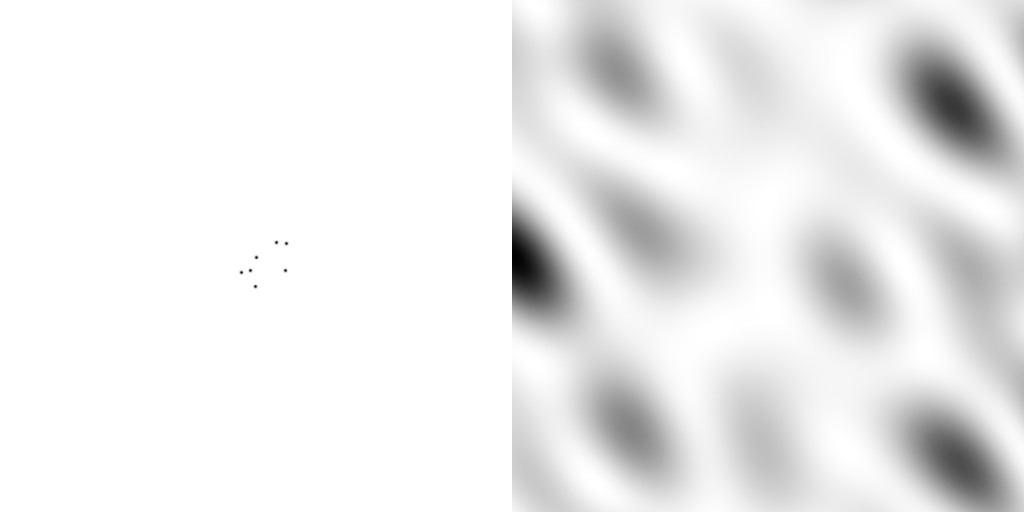 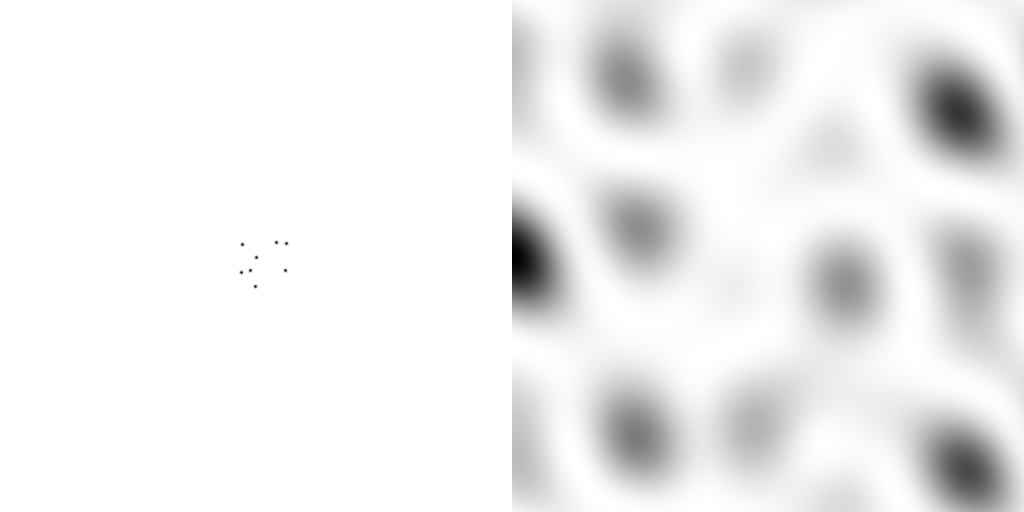 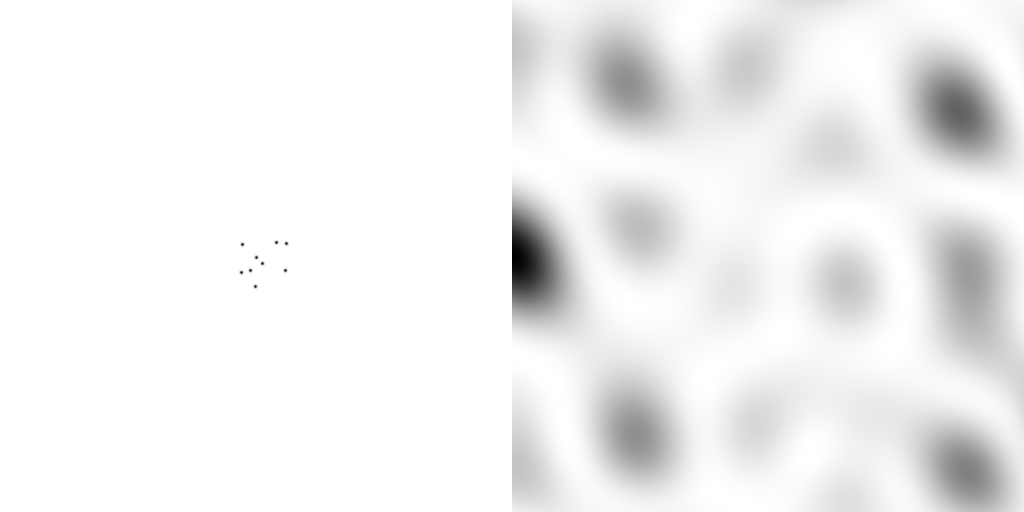 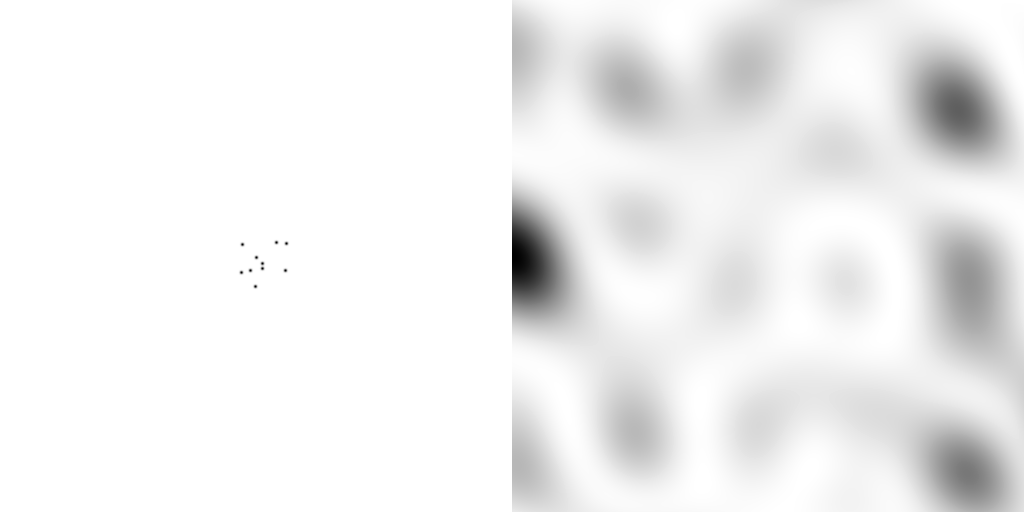 forward Fourier Transform
inverse Fourier Transform
no phase
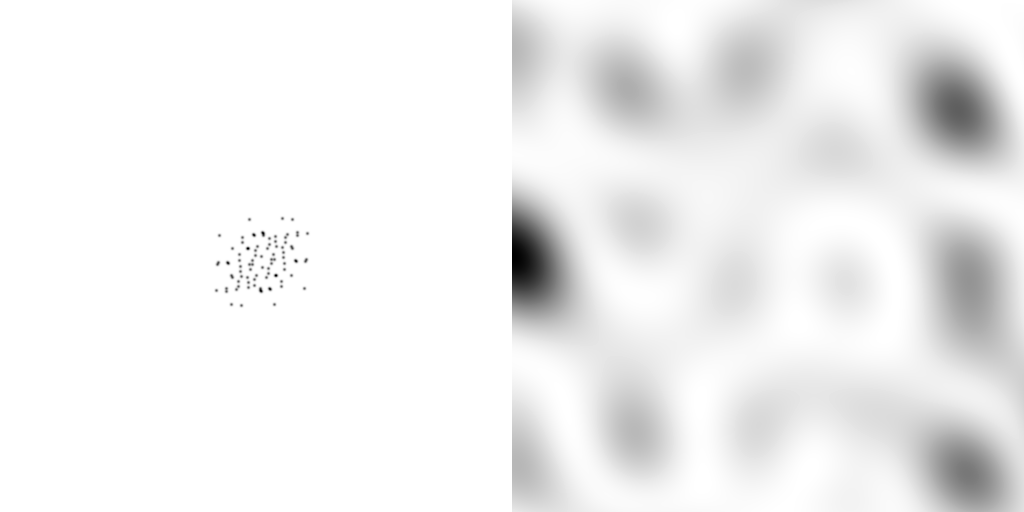 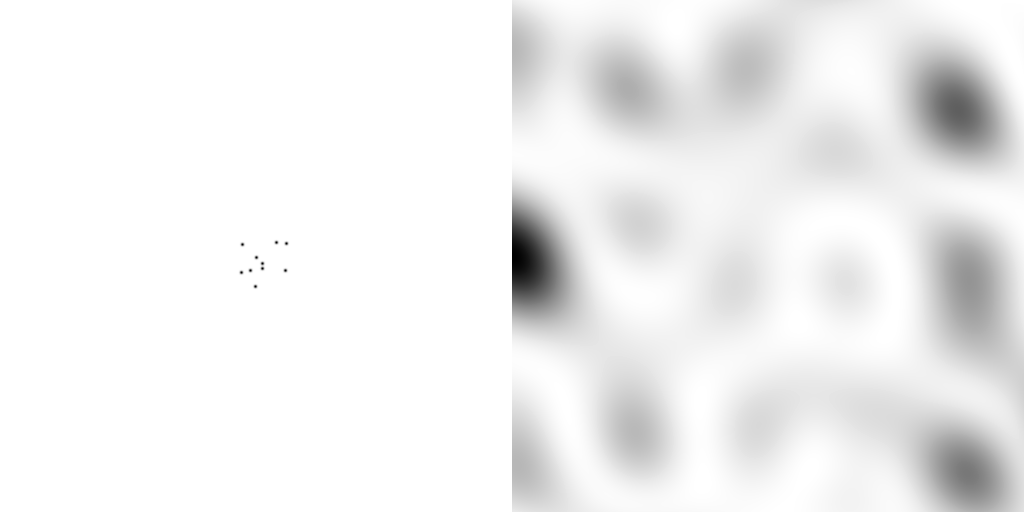 inverse Fourier Transform
scattering from a structure
colored by phase
sample
detector
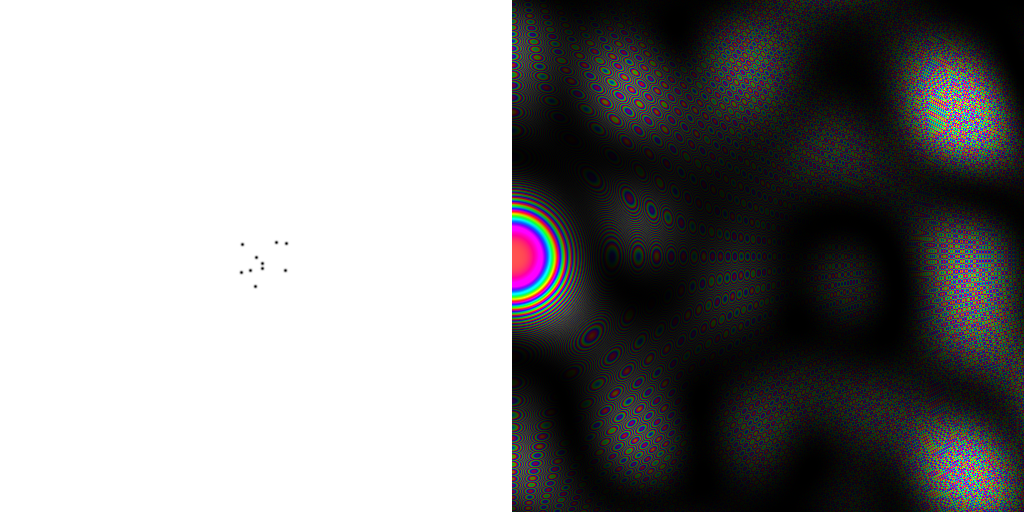 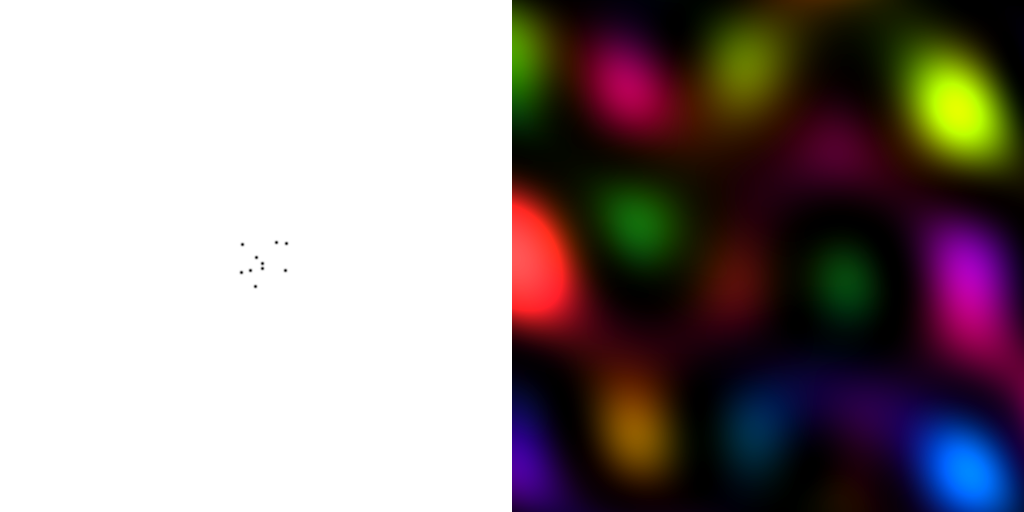 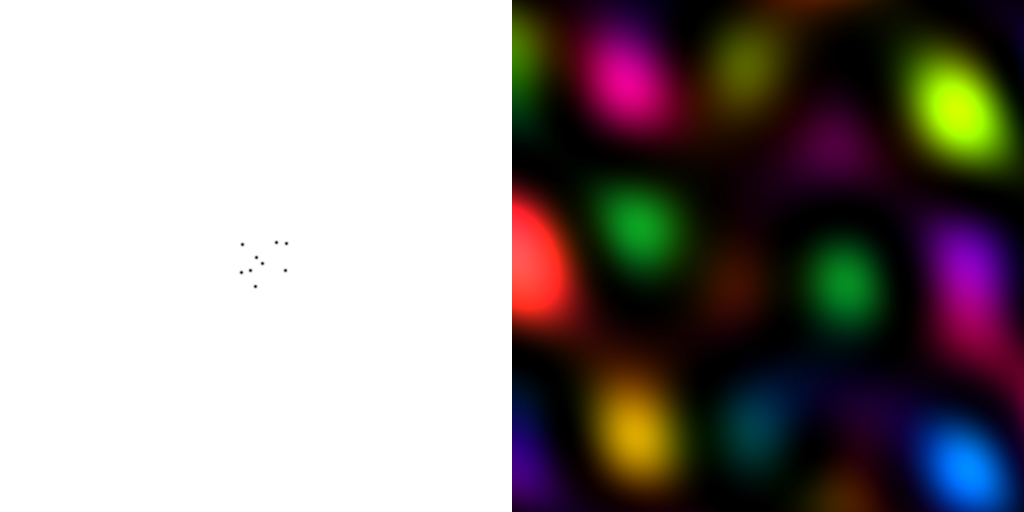 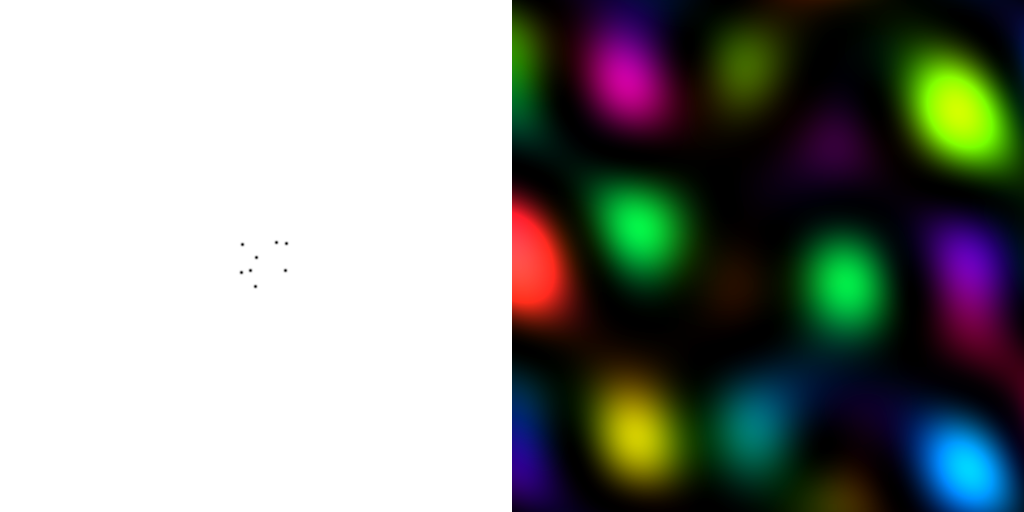 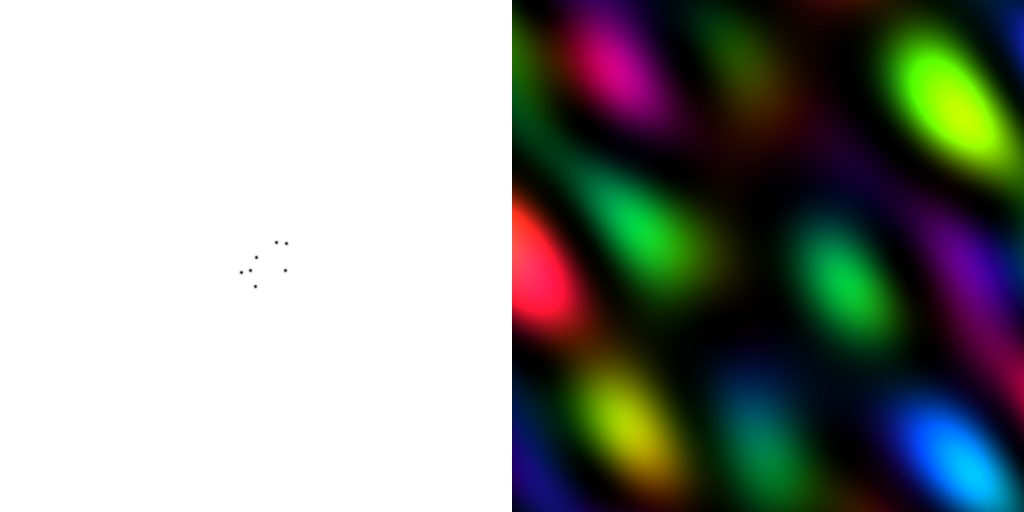 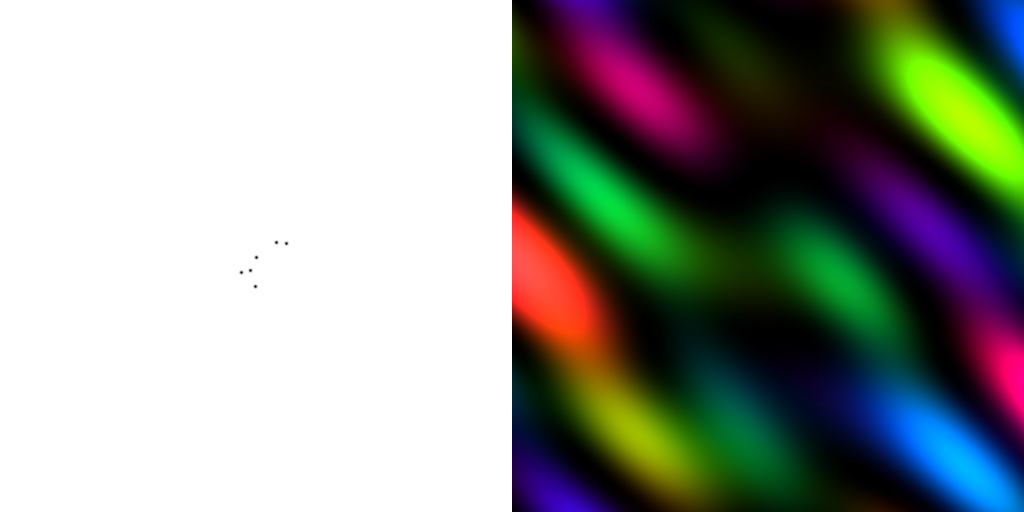 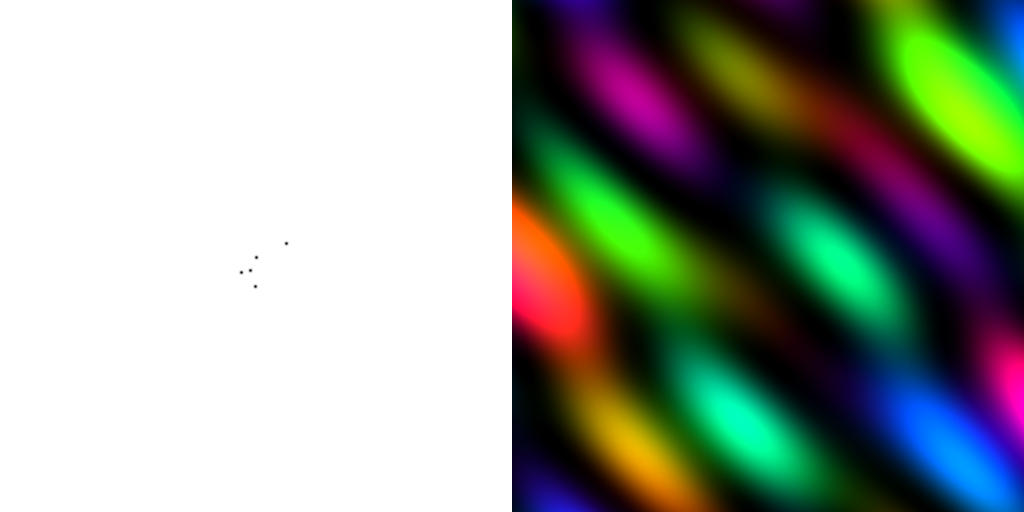 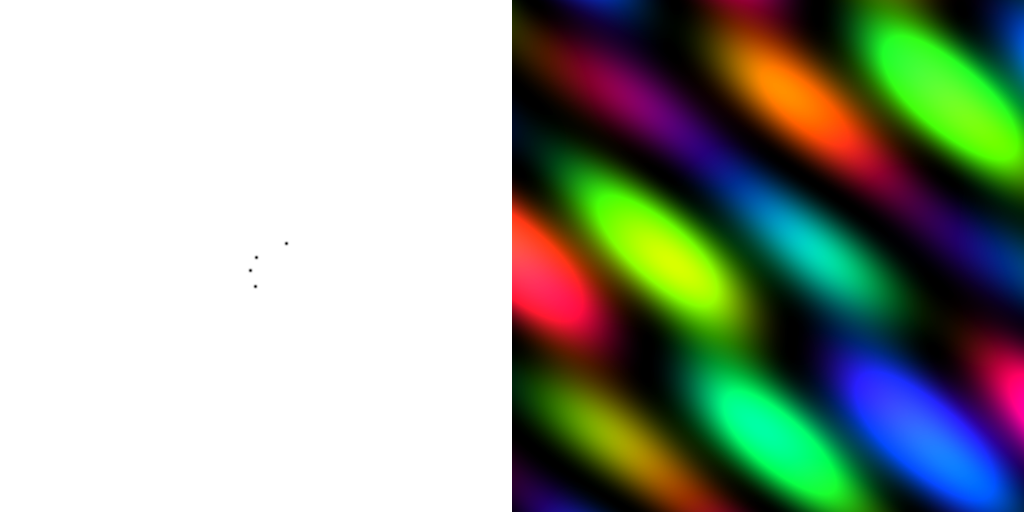 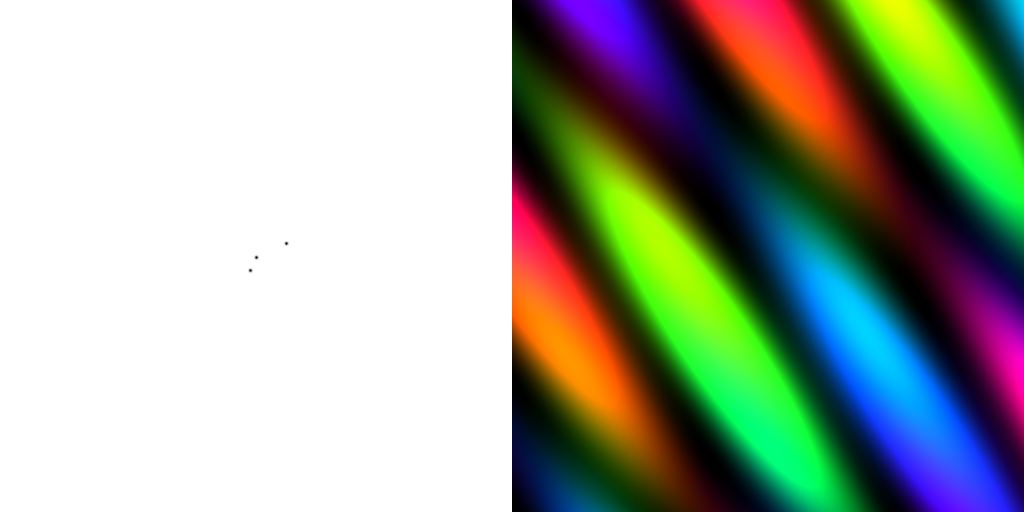 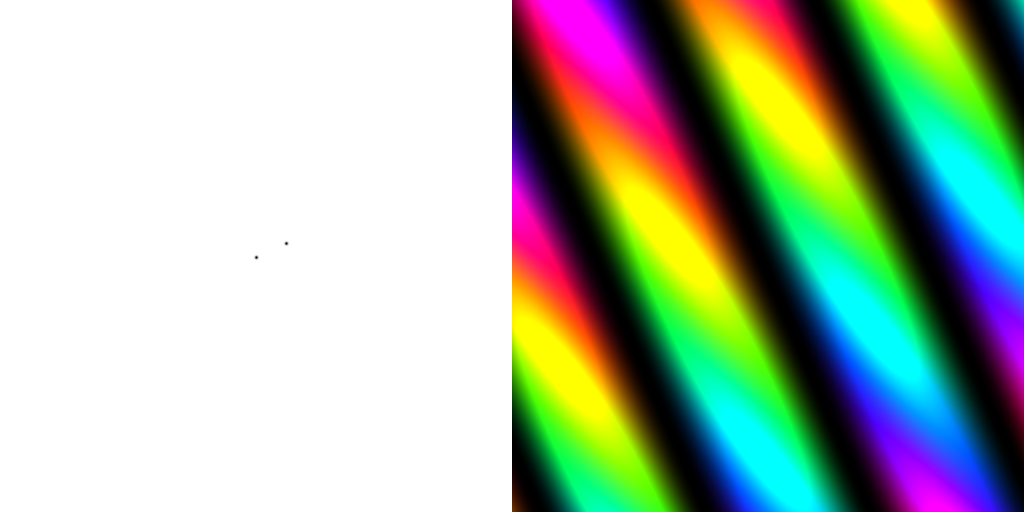 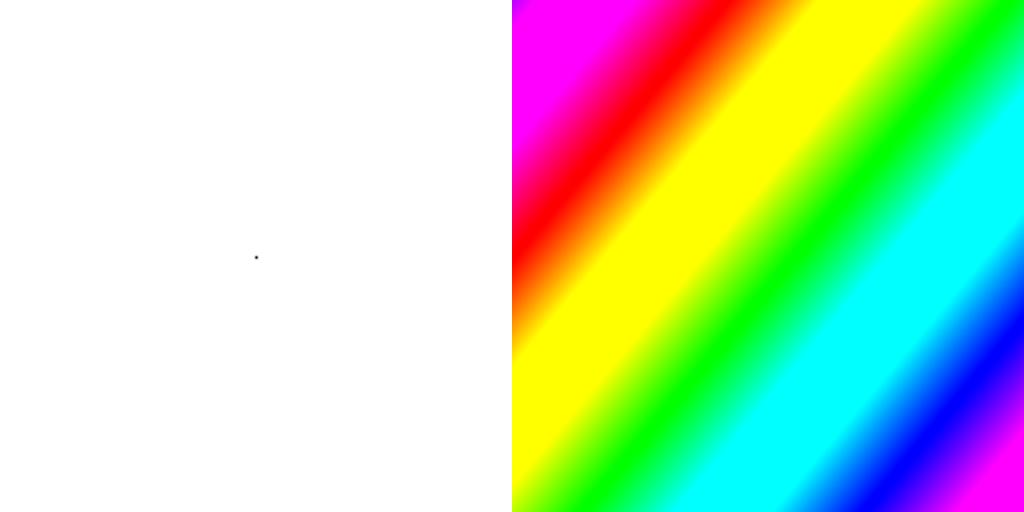 scattering from a lattice
colored by phase
sample
detector
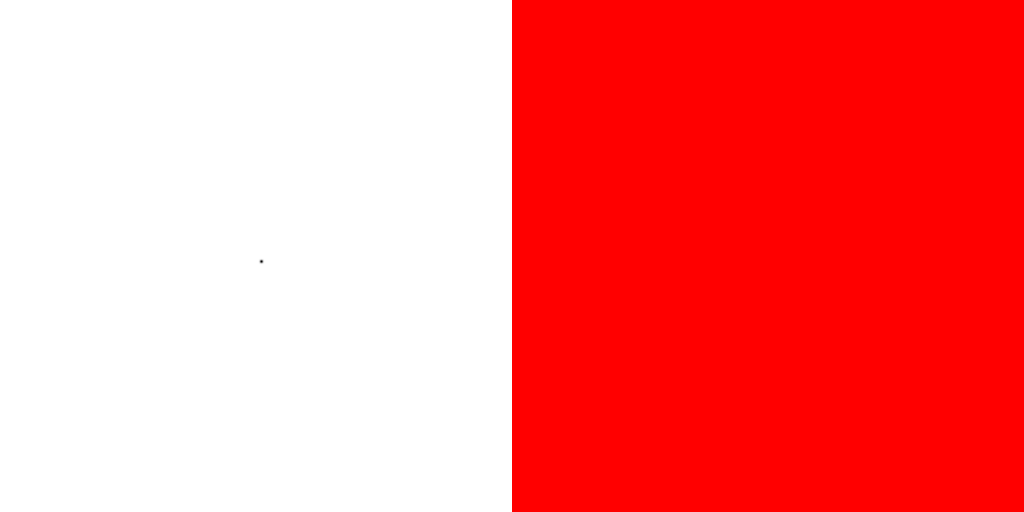 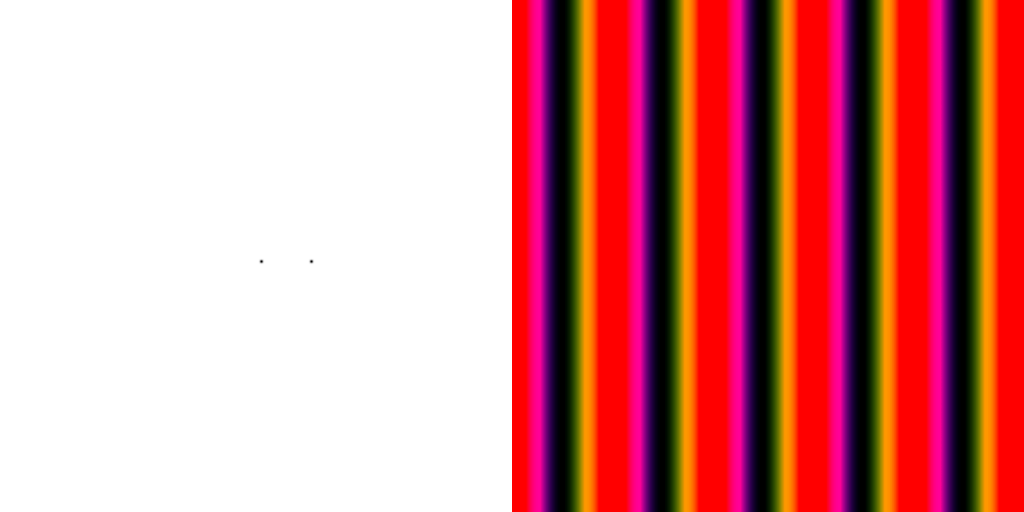 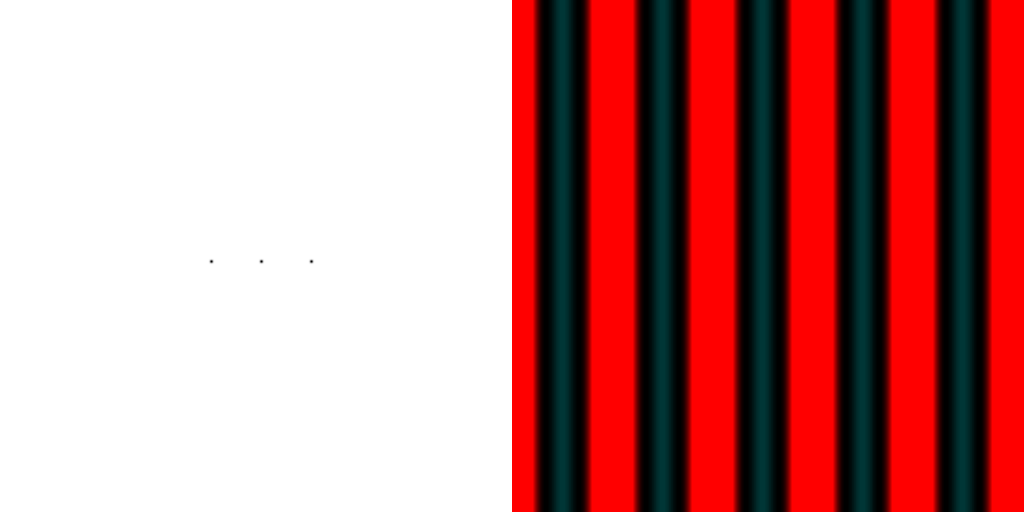 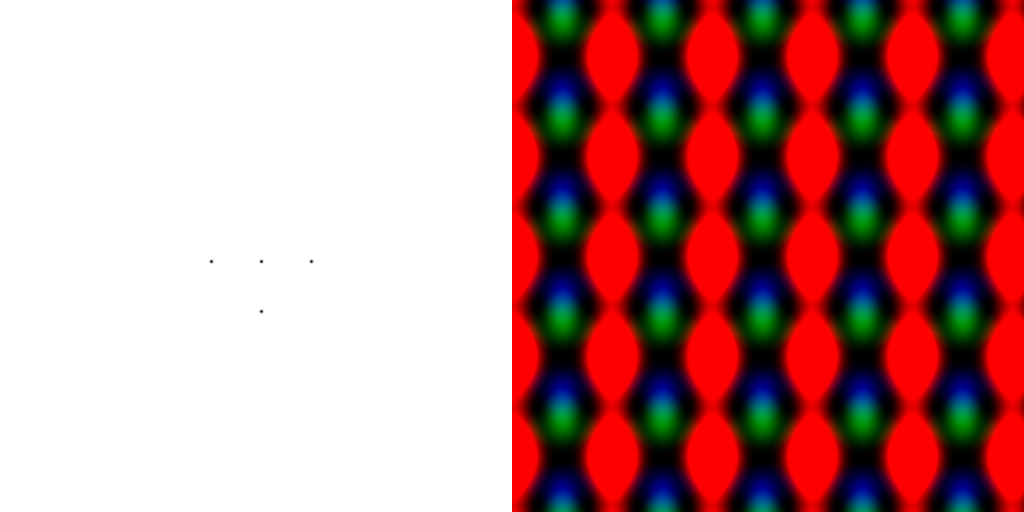 scattering from a lattice
colored by phase
sample
detector
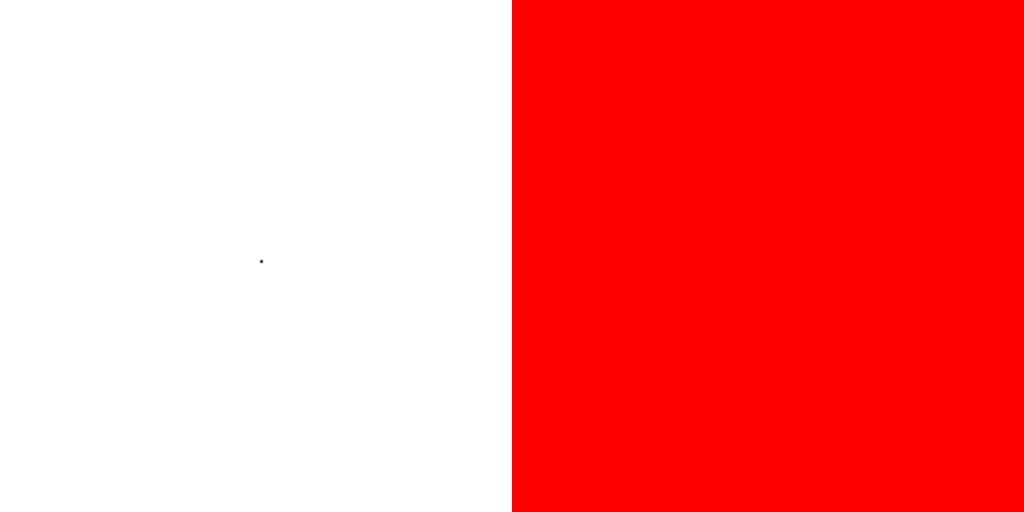 scattering from a lattice
colored by phase
sample
detector
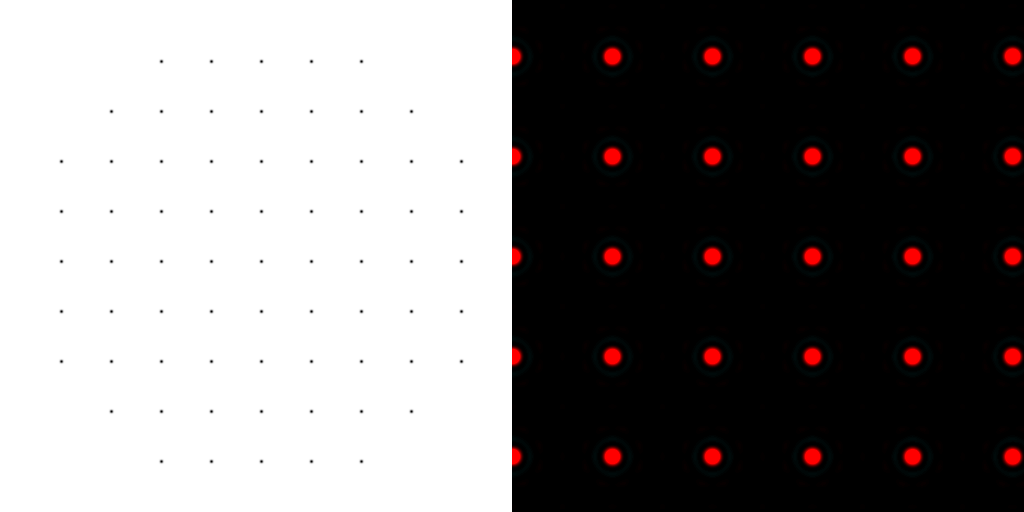 scattering from a crystal structure
colored by phase
sample
detector
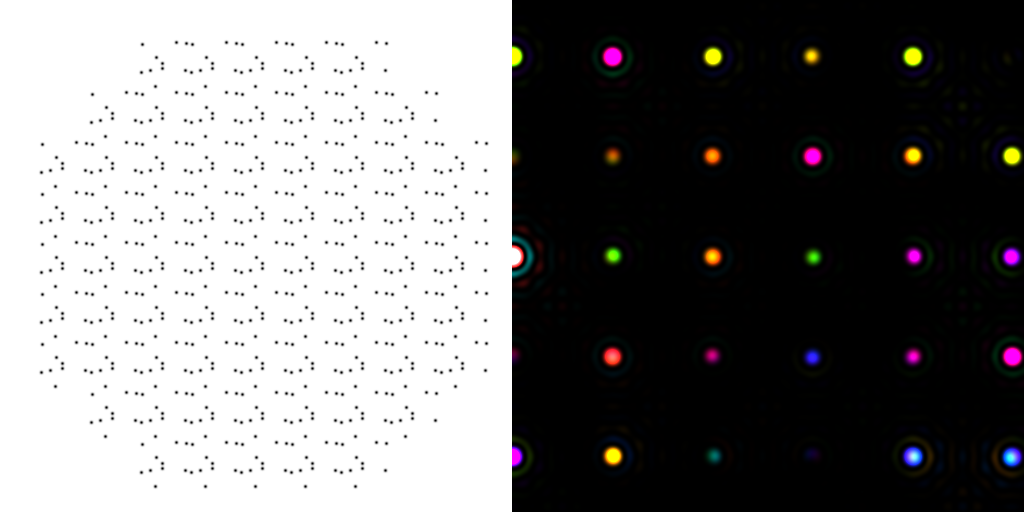 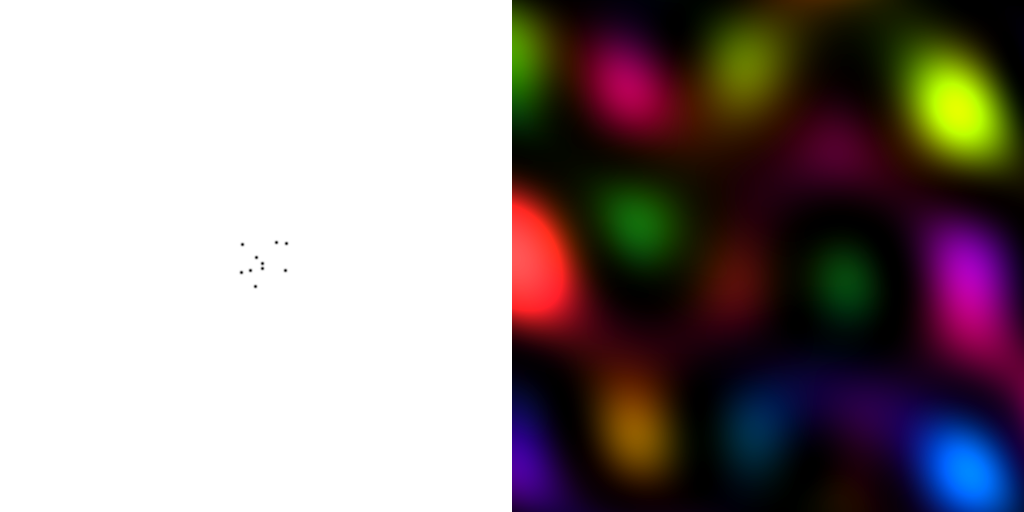 Major Phasing techniques
Molecular Replacement

Multiple Isomorphous Replacement

Multiwavelength Anomalous Diffraction

Single-wavelength Anomalous Diffraction
inverse Fourier Transform
no phase
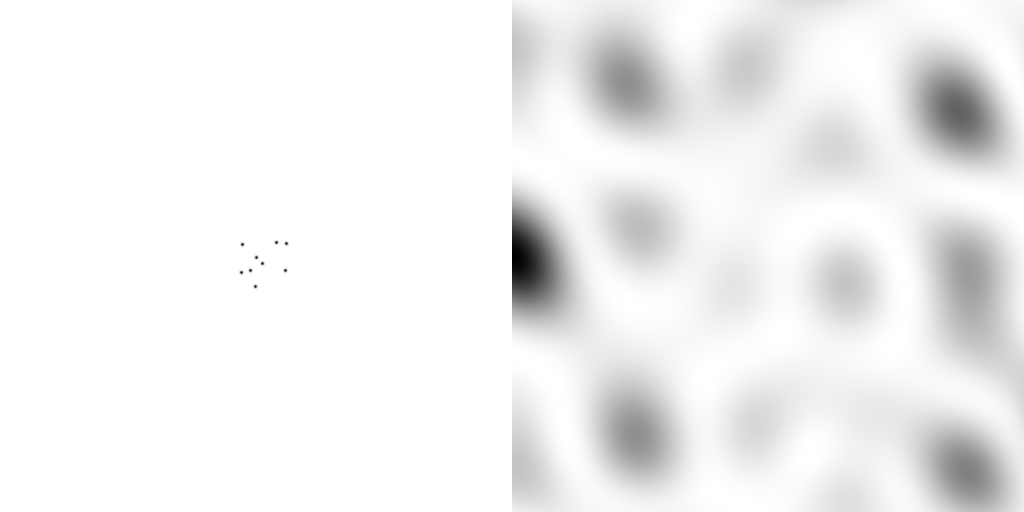 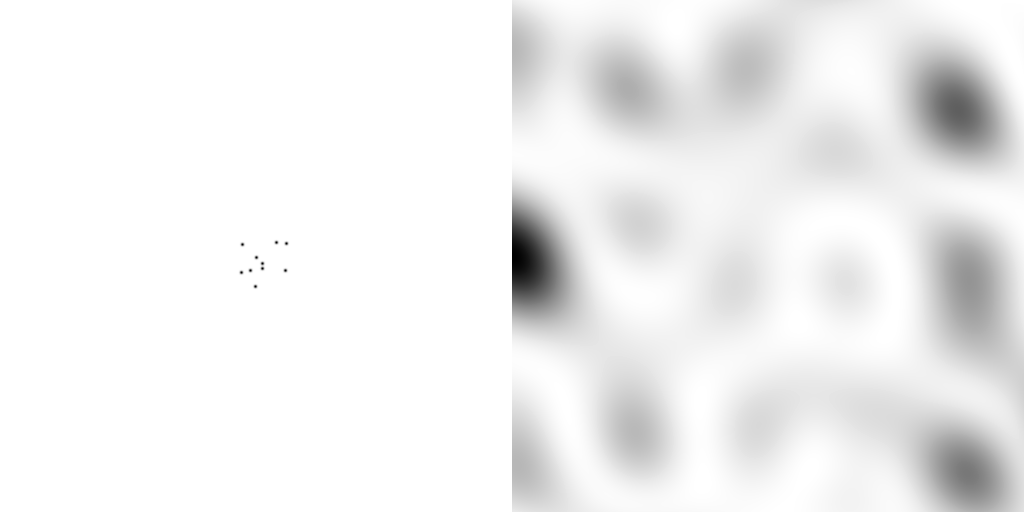 inverse Fourier Transform
no phase
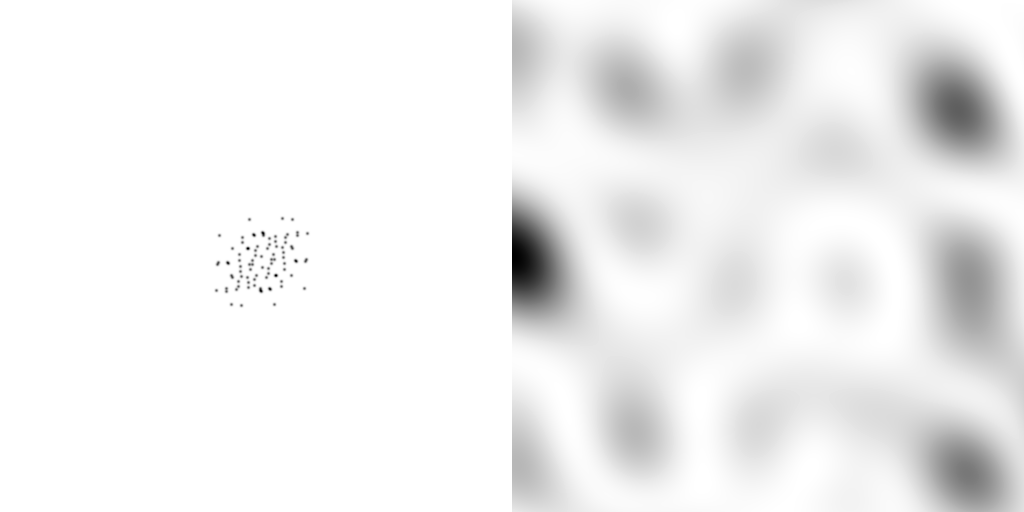 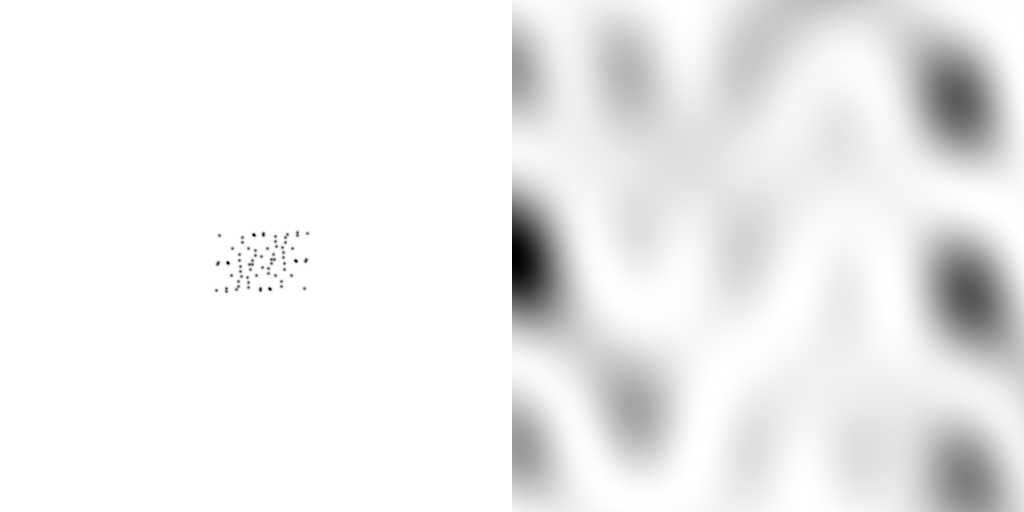 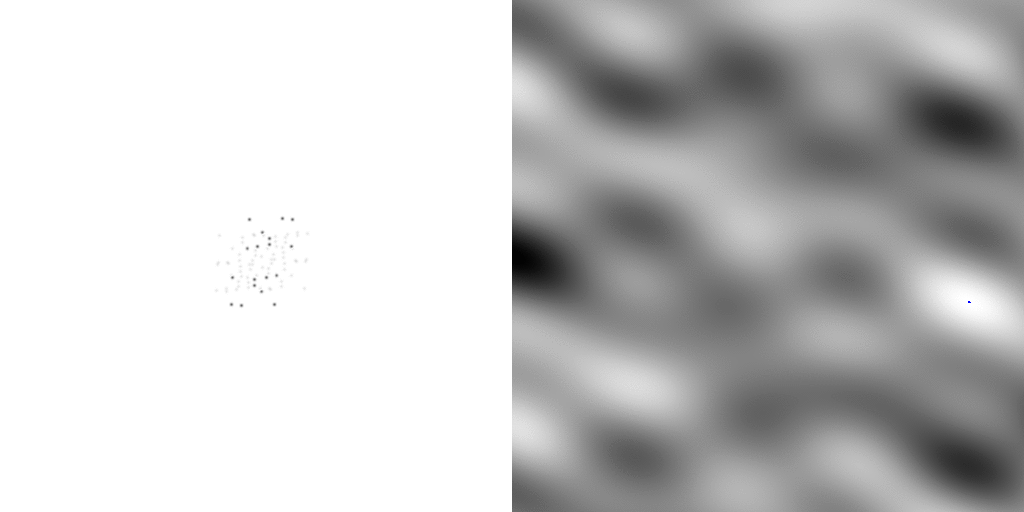 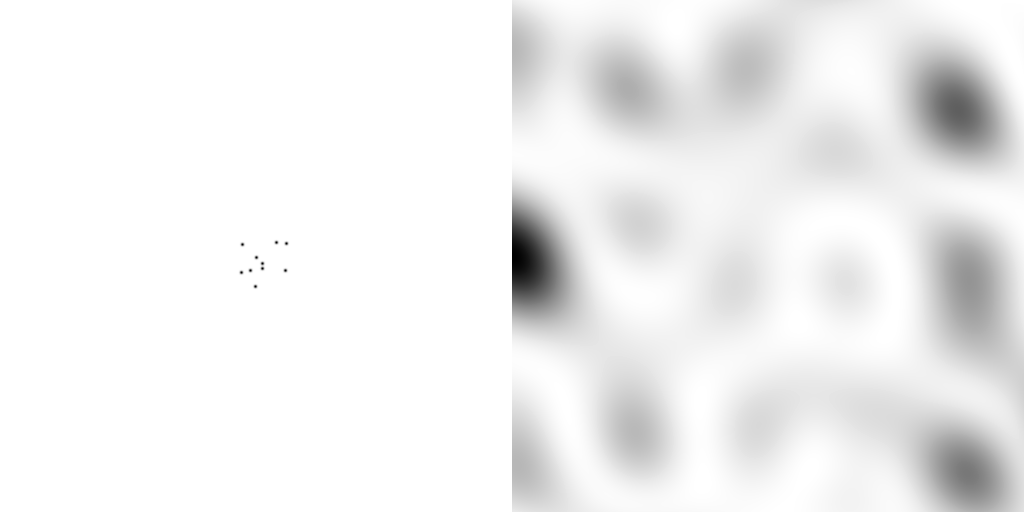 Major Phasing techniques
Molecular Replacement

Multiple Isomorphous Replacement

Multiwavelength Anomalous Diffraction

Single-wavelength Anomalous Diffraction
anomalous scattering
detector
x-ray beam
sample
anomalous scattering
x-ray beam
sample
detector
anomalous scattering
detector
x-ray beam
sample
anomalous scattering
x-ray beam
sample
detector
anomalous scattering
x-ray beam
sample
detector
Major Phasing techniques
Molecular Replacement

Multiple Isomorphous Replacement

Multiwavelength Anomalous Diffraction

Single-wavelength Anomalous Diffraction
Molecular Replacement
correct structure and intensities
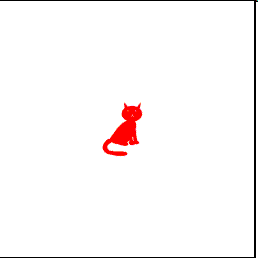 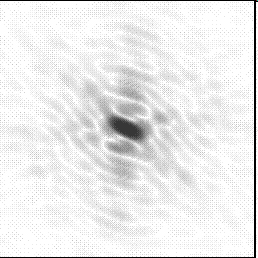 ?
http://www.ysbl.york.ac.uk/~cowtan/fourier/coeff.html
Molecular Replacement
use something similar as a starting model
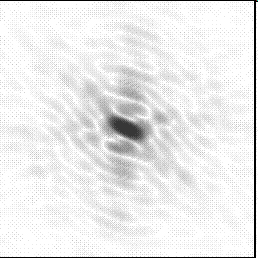 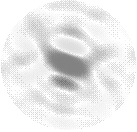 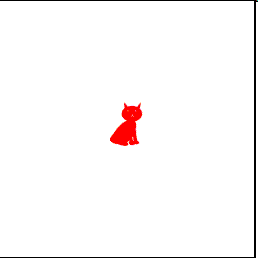 Model Building
current model is missing something
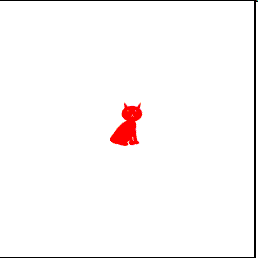 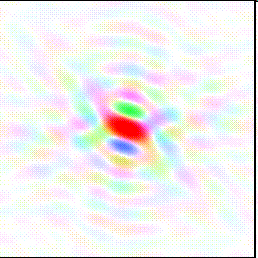 Model Building
phases from model
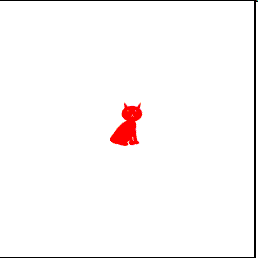 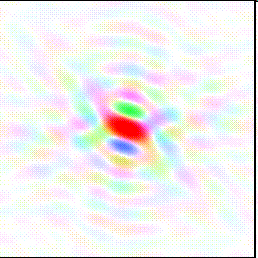 Model Building
missing bits show up in “difference map”
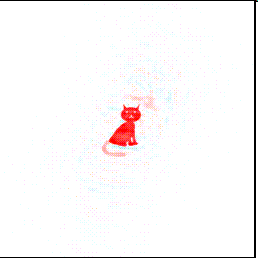 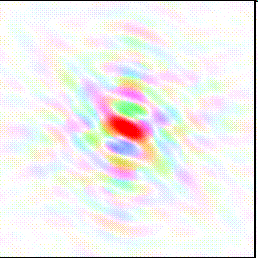 Model Building
missing bits show up better in FO + (FO - FC) map
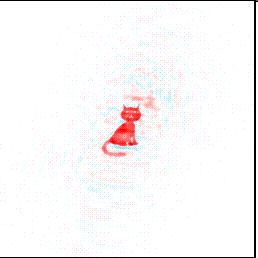 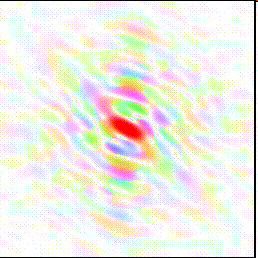 Electron-density map
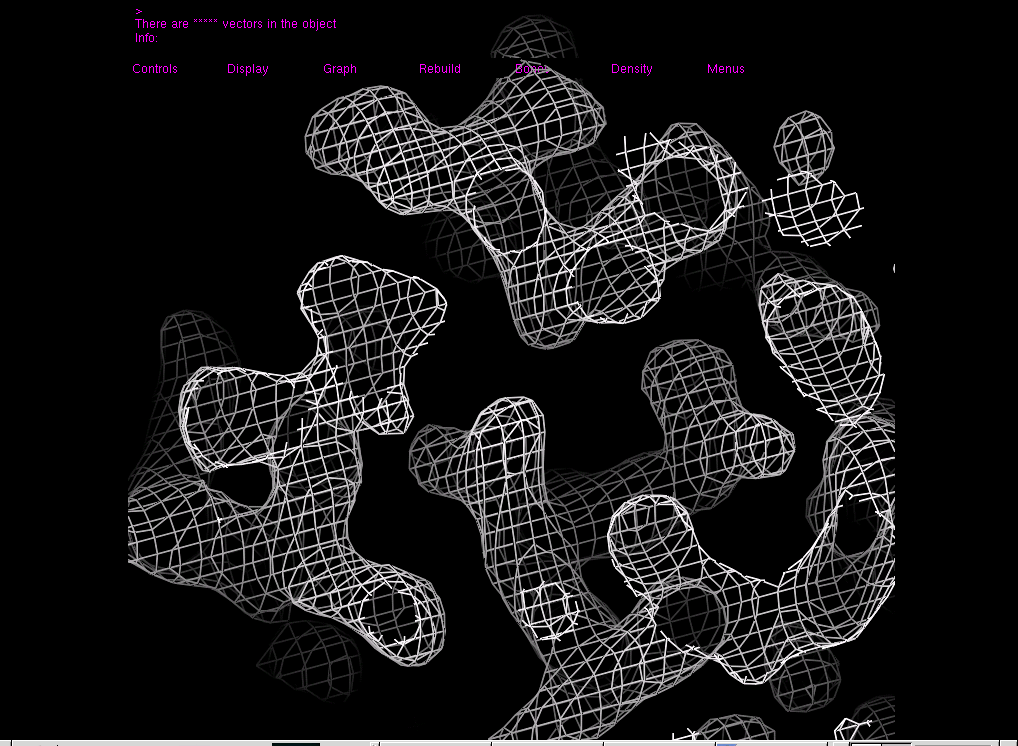 Build an atomic model
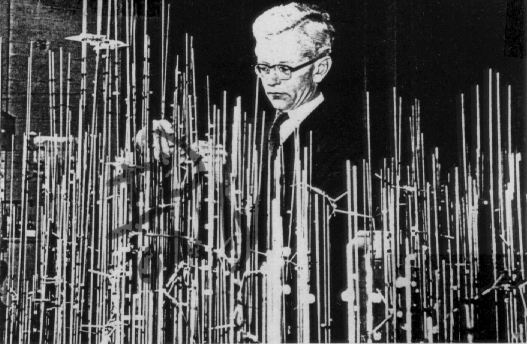 Build an atomic model
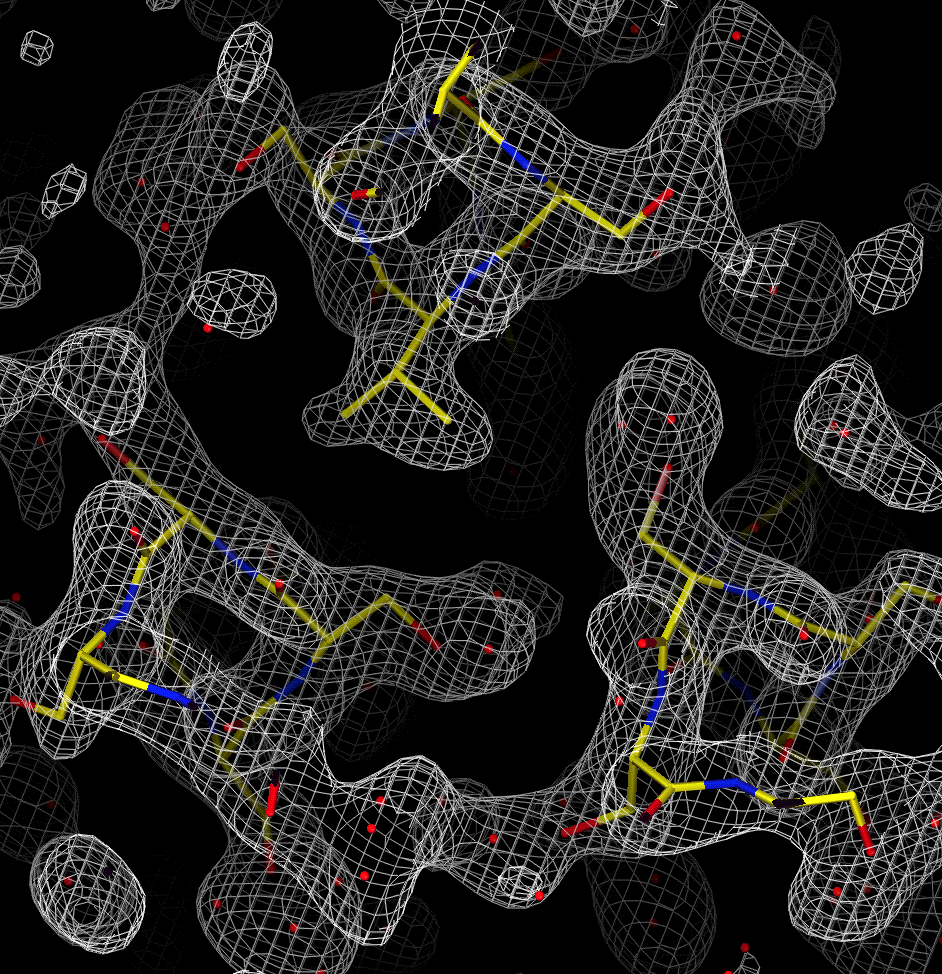 How do I get one of those structures?
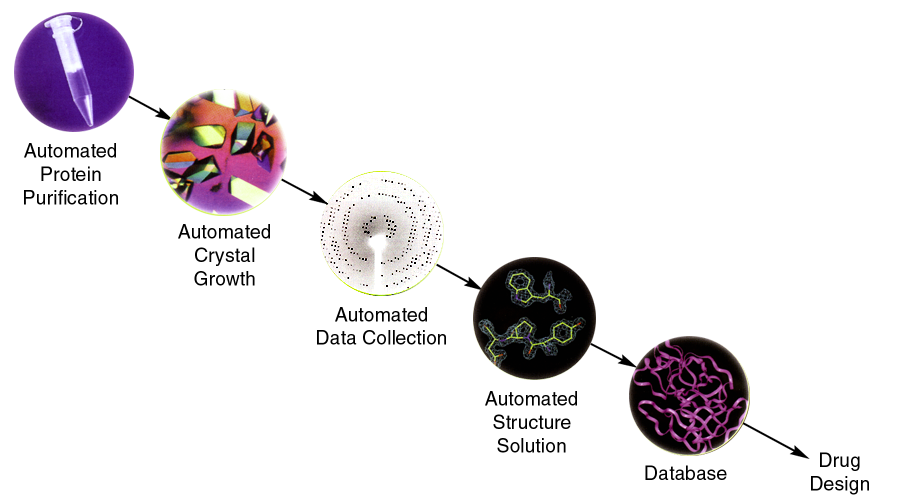 0. Purify
protein
3. Calculate
e- density
1. Grow
crystals
5. Refine
models
2. Collect 
data
4. Build 
model
The Genetic Code
How do you make protein?
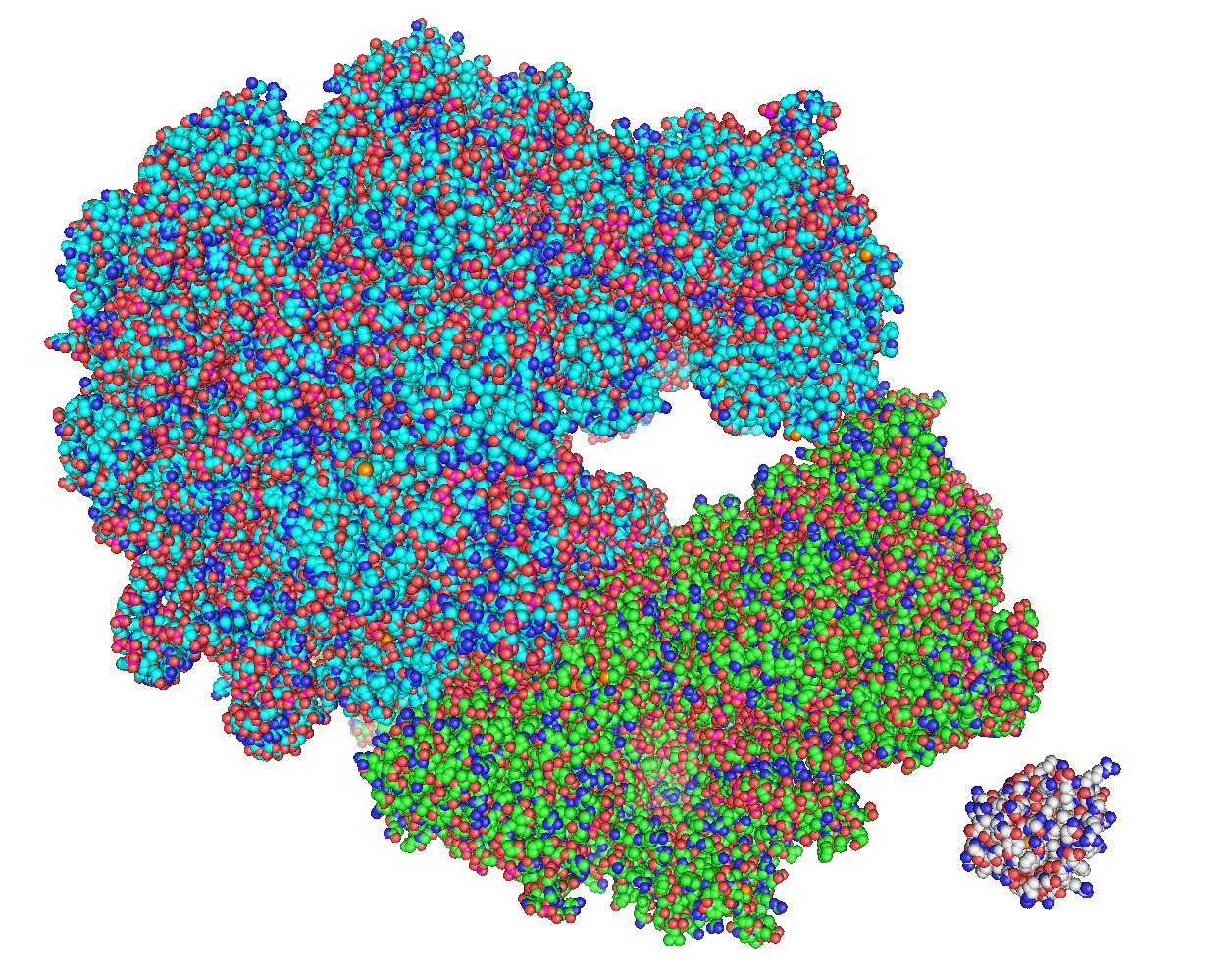 E. coli
ribosome
lysozyme
How do you make protein?
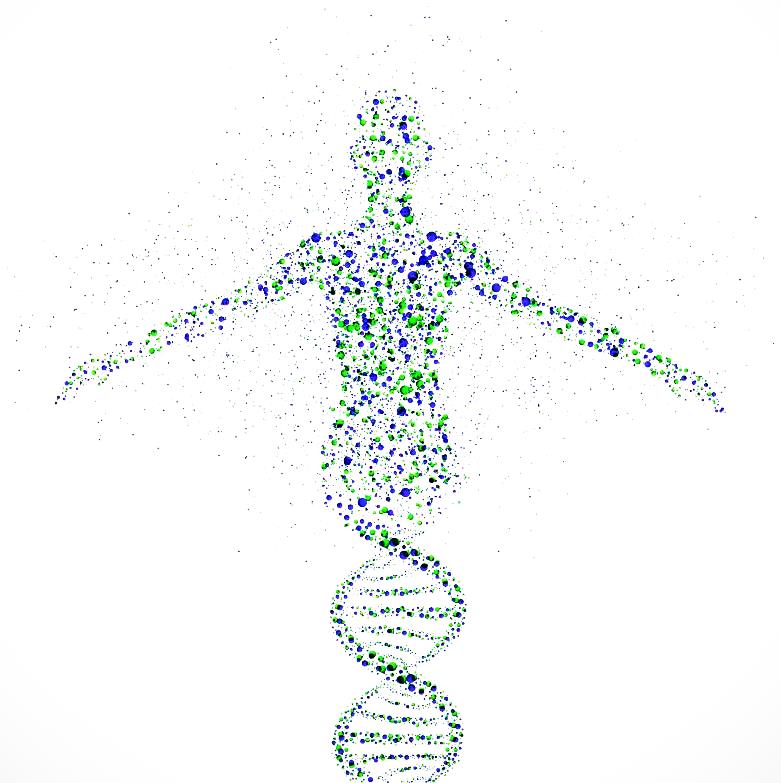 PCR
gene
plasmid
E. coli
DNA
extract
How do you make protein?
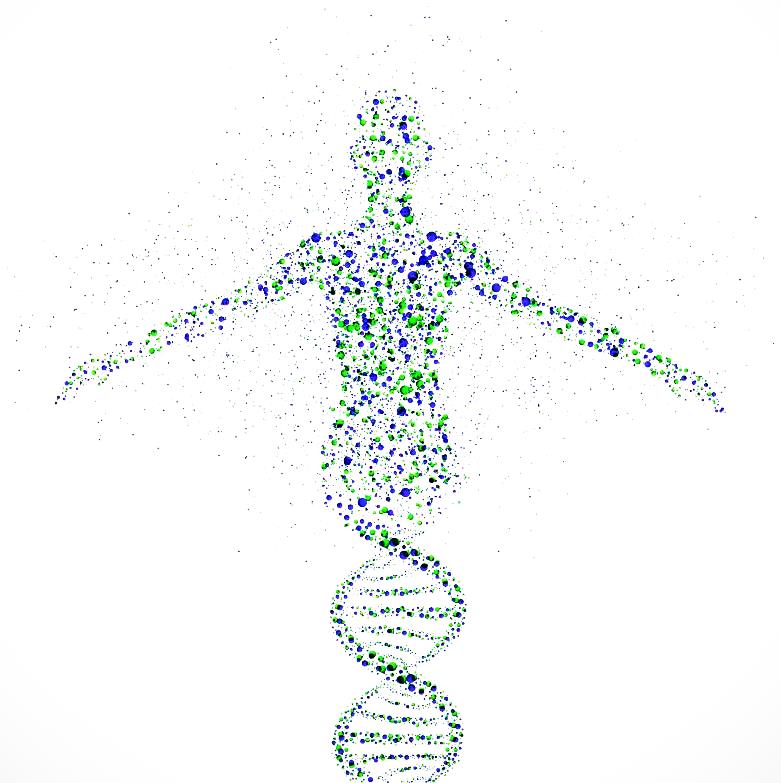 PCR
gene
cut
plasmid
plasmid
How do you make protein?
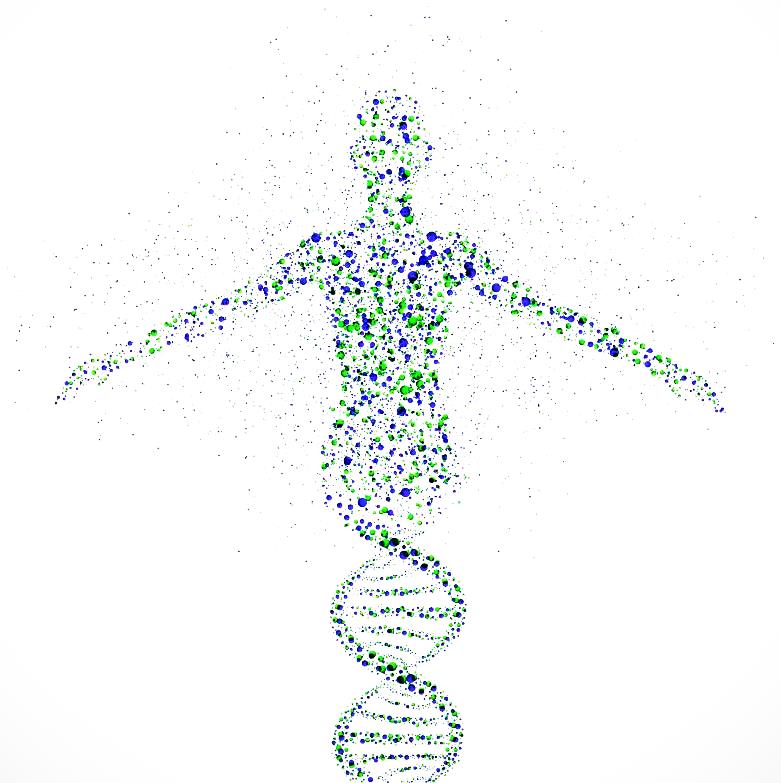 PCR
gene
E. coli
E. coli
growth
recombinant
plasmid
plasmid
E. coli
transform
How do you make protein?
E. coli
E. coli
lysis
-
+
+
-
-
-
-
-
-
-
-
-
-
-
+
+
+
+
+
+
+
+
+
+
+
+
+
+
+
+
+
+
+
+
-
-
-
-
-
-
-
-
-
-
-
Closely-related impurities
-
-
-
-
-
-
-
-
-
+
+
+
+
+
+
+
+
+
+
+
-
-
+
+
+
+
+
-
-
-
Purification by electrophoresis
-
-
+
+
+
+
+
-
-
-
Purification by gel filtration
-
-
+
+
+
-
-
Purification by ion exchange
+
+
+
+
+
+   +   +   +   +   +   +   +   +   +   +   +   +   +   +   +   +
-
-
+
+
+
-
-
Purification by ion exchange
+
+
+
more salt
+
+
+
+
+
+
+
+
+
+
+
+
+
+
+
+
+
+
+
+
+
+
+
+
+
+
+
+   +   +   +   +   +   +   +   +   +   +   +   +   +   +   +   +
-
+
+
-
Purification by ion exchange
+          +         +                +                  +                   +
even more salt
+          +         +                +                  +                   +
+                   +          +                                +     +
+                   +          +                                +     +
+           +                  +         +                +             +
+           +                  +         +                +             +
+            +    +          +    +          +         +          +
+            +    +          +    +          +         +          +
+       +          +         +         +    +             +     +    +
+       +          +         +         +    +             +     +    +
+   +   +   +   +   +   +   +   +   +   +   +   +   +   +   +   +
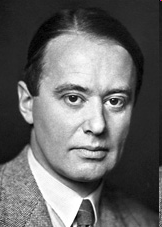 +  +  +  +
-
-
-
+
+
+
+  +  +  +  +  +  +  +
+
+
+
-
-
-
-  -  -  -
Arne W. K. Tiselius
1902-1971
1948 Nobel Chem.
Purification
Protein Purification
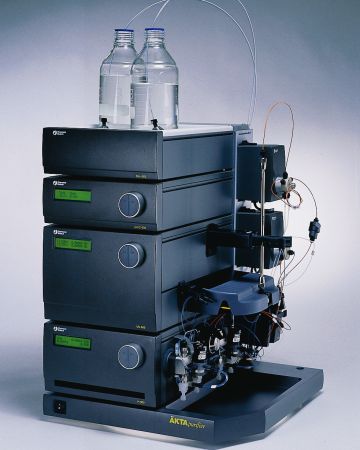 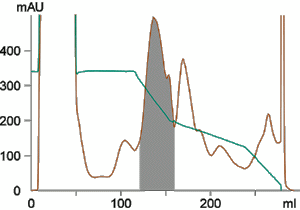 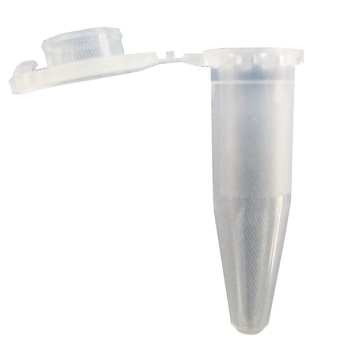 How much do proteins cost?
Gold: $1,200/ounce
Lysozyme: $1,500/ounce
HIV protease: ~$109/ounce
Antimatter: ~$1015/ounce
How do I get one of those structures?
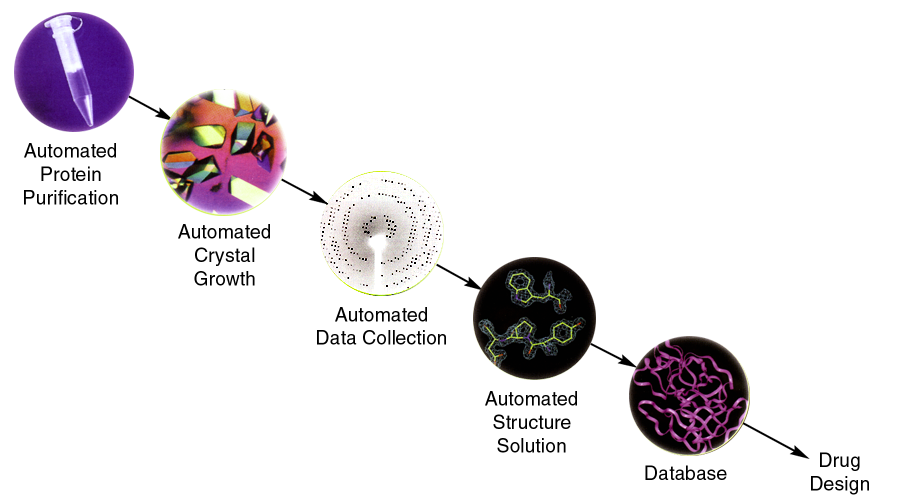 0. Purify
protein
3. Calculate
e- density
1. Grow
crystals
5. Refine
models
2. Collect 
data
4. Build 
model
http://www.csiro.au/c3/index.htm
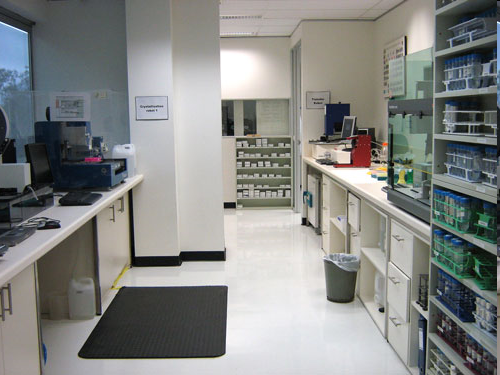 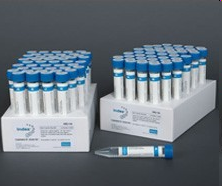 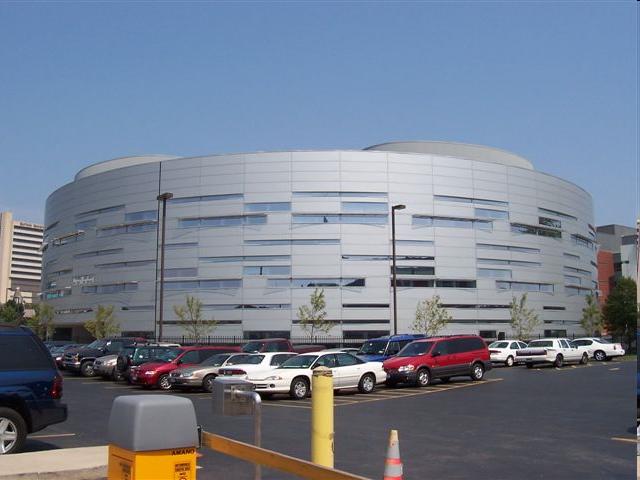 $650  hamptonresearch.com
http://www.hwi.buffalo.edu/faculty_research/crystallization.html
Crstallize it
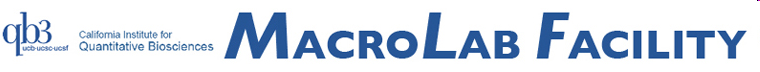 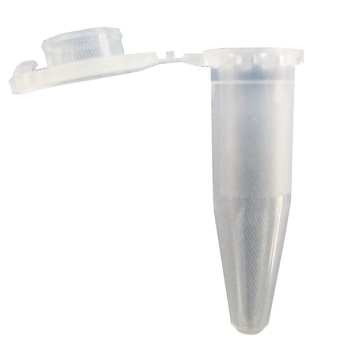 Crystallize it
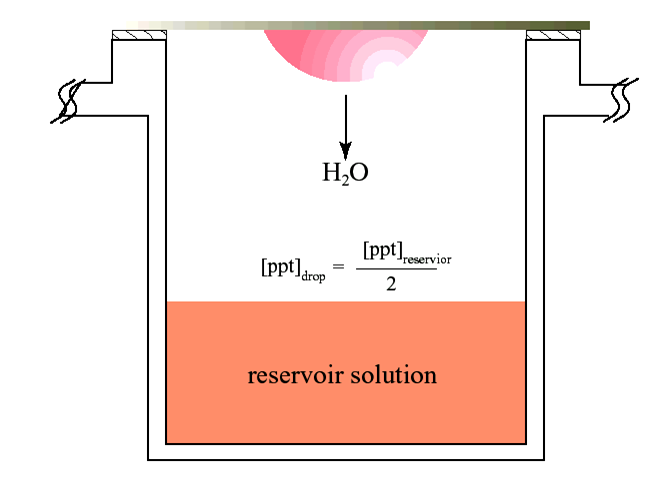 Crystallize it
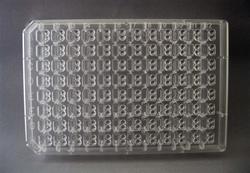 large
reagent
reservoir
Crystallization drop
protein +
reagent
mother liquor
protein
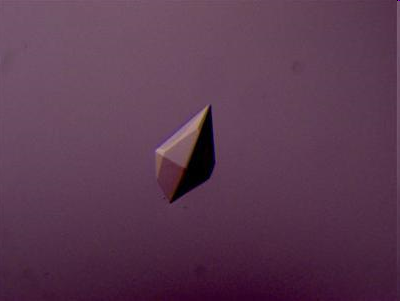 Now What?
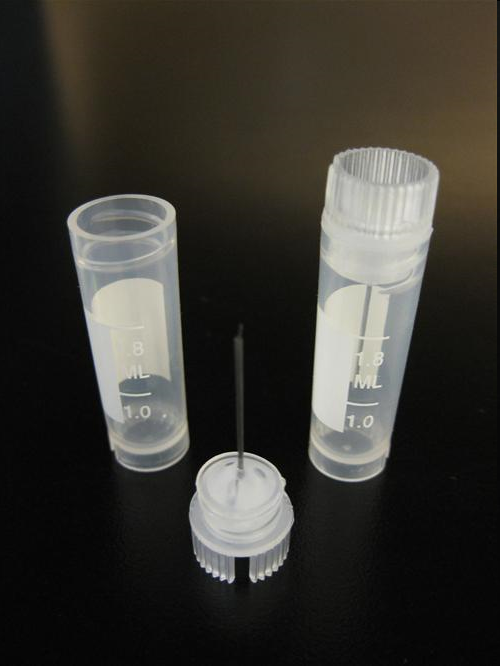 crystal mounting loop
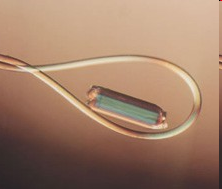 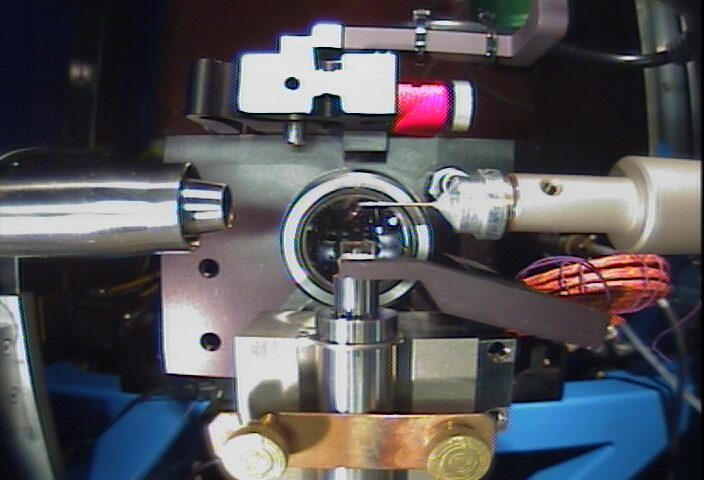 ALS 8.3.1 optics
Superbend
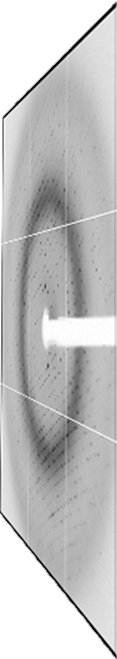 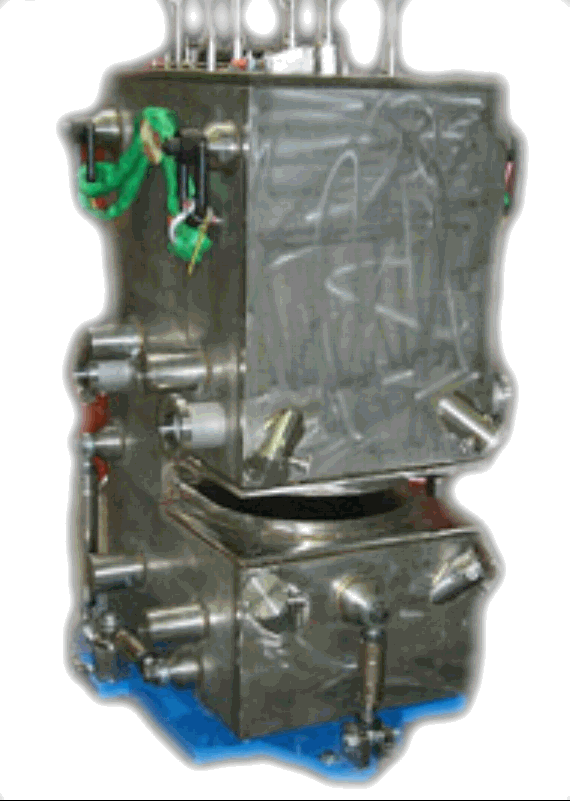 Scatter
guard
pinhole
Plane
Parabolic
mirror
Torroidal
mirror
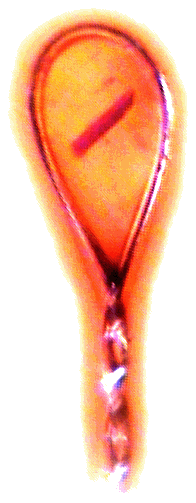 Dectris Pilatus3 6M
divergence
slits
Si(111)
monochromator
Protein Crystal
MacDowell et. al. (2004) J. Sync. Rad. 11 447-455
[Speaker Notes: Next slide please]
ALS 8.3.1 optics
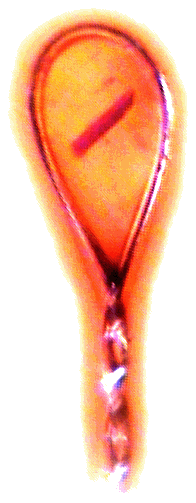 Superbend
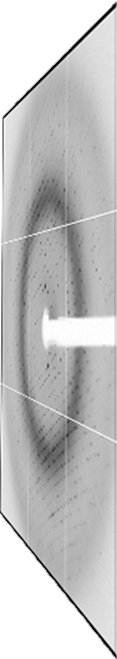 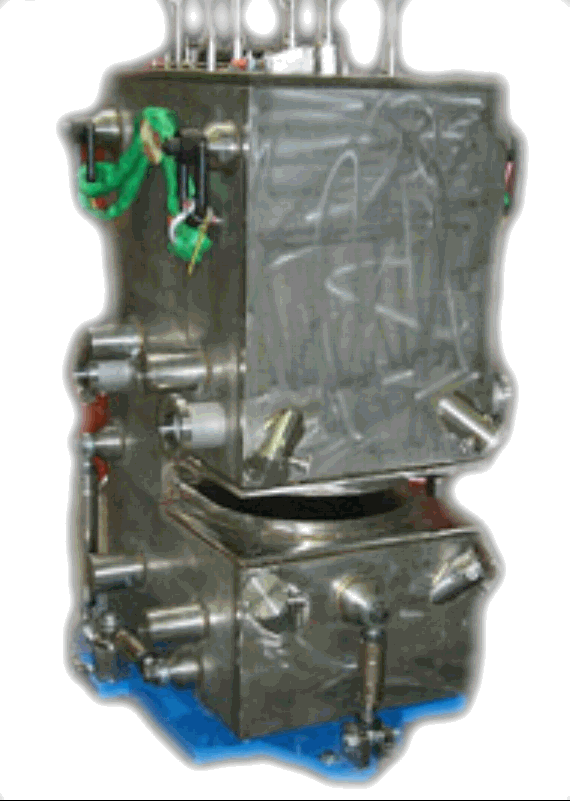 Scatter
guard
pinhole
Plane
Parabolic
mirror
Torroidal
mirror
Dectris Pilatus3 6M
divergence
slits
Si(111)
monochromator
Protein Crystal
MacDowell et. al. (2004) J. Sync. Rad. 11 447-455
[Speaker Notes: Most notable acheivements are high brightness with very little “wasted” light.  The discovery made by Howard Padmore? At ALS showed that a 2:1 demagnification cancels nearly all of the spherical abberations in the parabolic/torroid system.  30-50% of the total x-ray intensity passes through the 100um pinhole.  The flux through the 100um pinhole at the superbend beamlines is comparable to that of the 5.0.2 wiggler or an APS bending magnet, but only 150 Watts of power must be dissipated by the beamline optics.  In contrast, wiggler beamlines must disipate kilowatts.  The optics here are much simpler and not exotic in any way.  The system is stable and robust.  There is never a need to re-focus the beam at a new wavelength.  Only a 2-minute automatic tuneup is recommended for very large energy changes (more than 1-2 keV).]
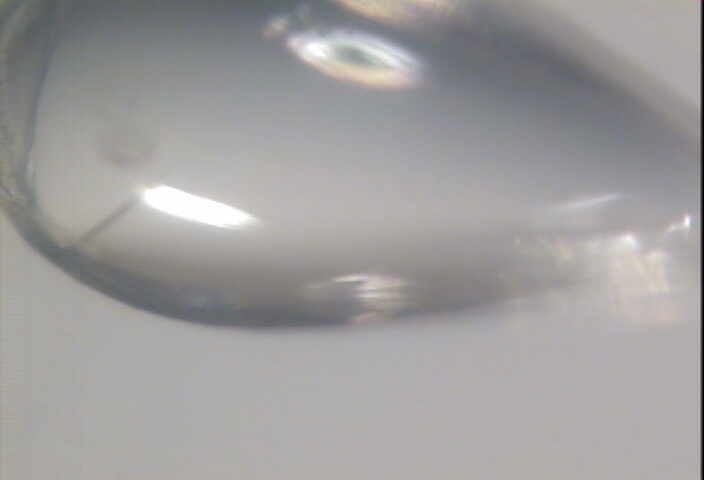 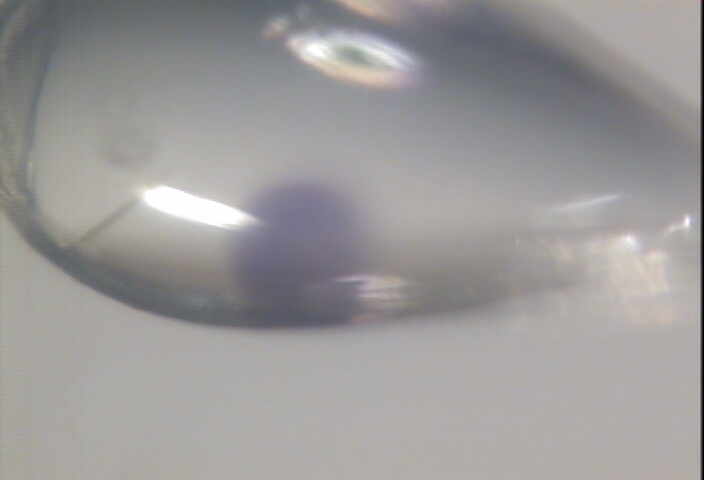 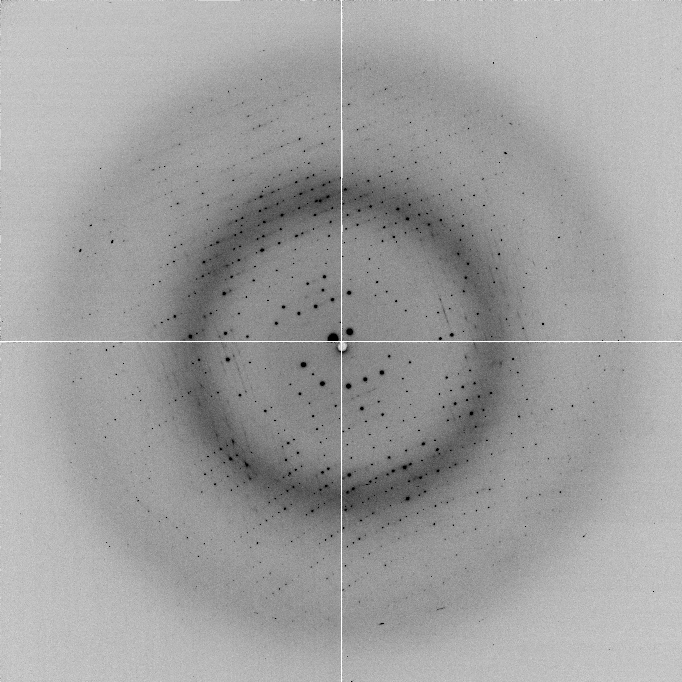 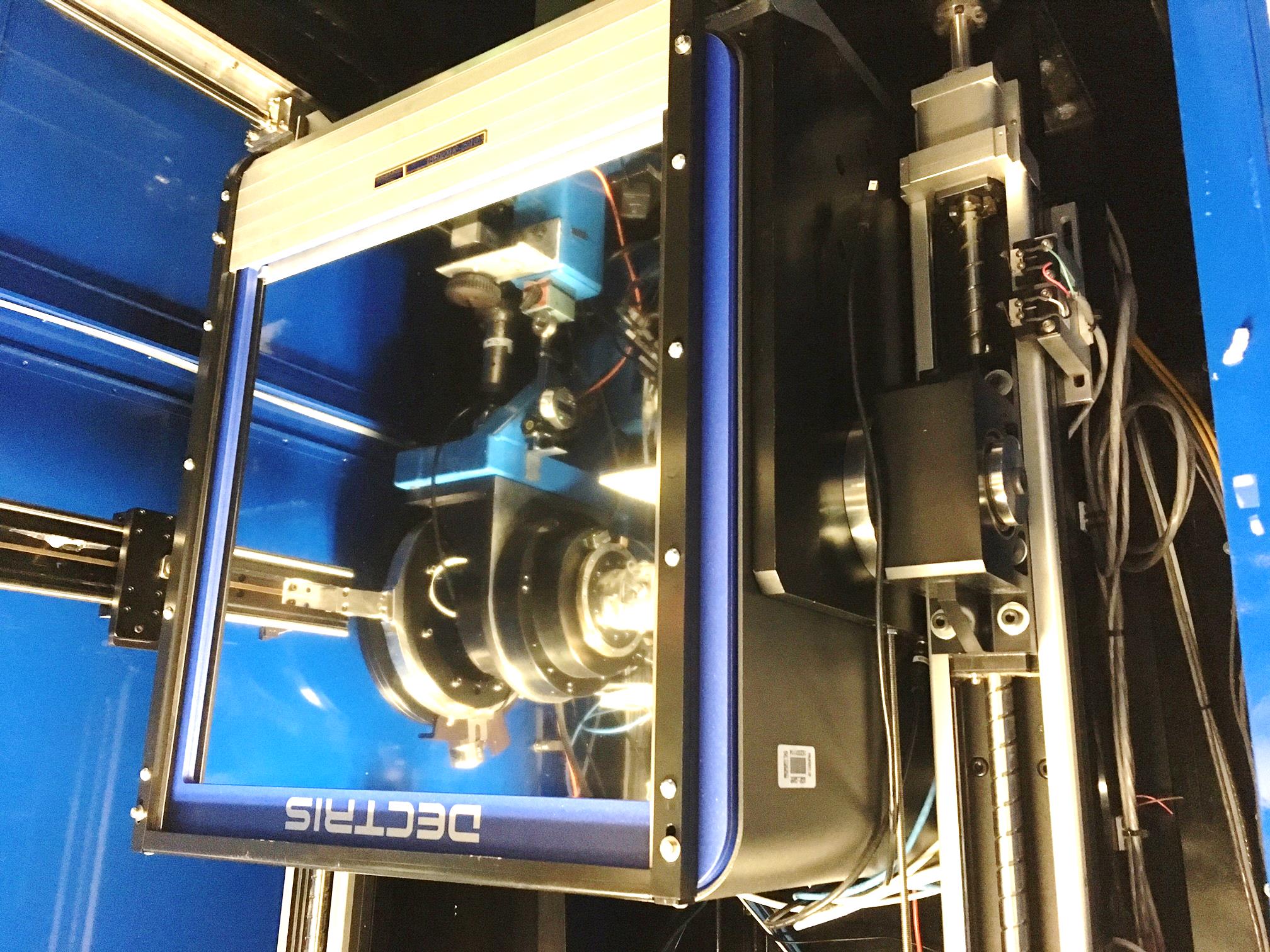 Pilatus 6M 
Pixel Array 
Detector

6x106 pixels
$0.15/each

Single-photon
25 Hz images
Will my experiment work?
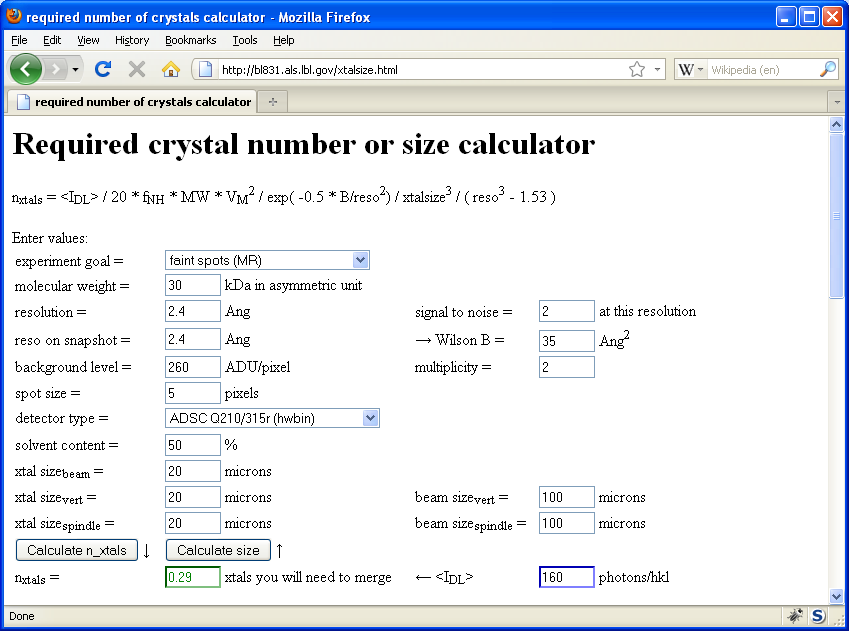 Holton & Frankel (2010) Acta D 66 393-408.
resolution dependence of radiation damage
103
100
maximum tolerable dose (MGy)
10
1
1          2      3       5    7   10        20         40      70  100
resolution (Å)
Howells et al. (2009)  J. Electron. Spectrosc. Relat. Phenom. 170 4-12
resolution dependence of radiation damage
103
100
maximum tolerable dose (MGy)
10
1
1          2      3       5    7   10        20         40      70  100
resolution (Å)
Howells et al. (2009)  J. Electron. Spectrosc. Relat. Phenom. 170 4-12
10 MGy/Å
what the is a MGy?
http://bl831.als.lbl.gov/
damage_rates.pdf
Holton J. M. (2009) J. Synchrotron Rad. 16 133-42
Meaning of “resolution”
ALS-ENABLE organization
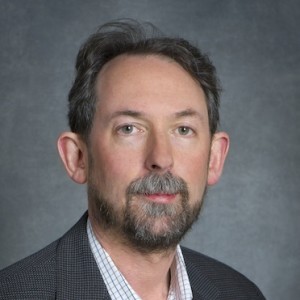 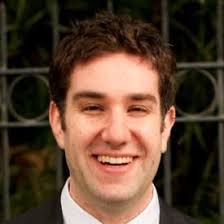 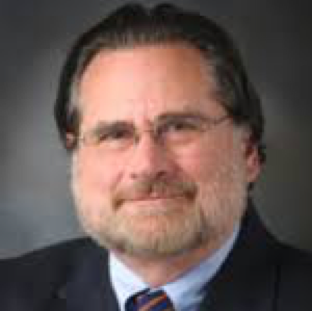 Paul Adams
PI
John Tainer Deputy
James Fraser Deputy
Greg Hura
Core 2
Small angle scattering
James Holton
Core 3
Specialized Crystallography
Jay Nix

Training and Outreach
Corie Ralston
Core 1
Rapid Response Crystallography
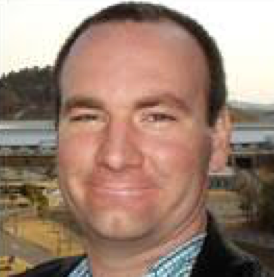 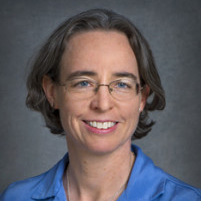 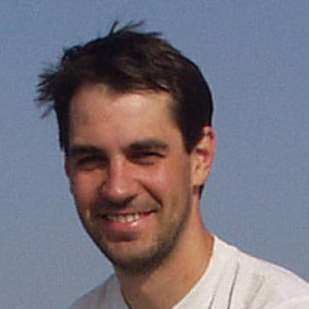 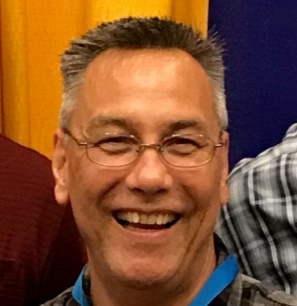 USER PORTAL
Core 1
Assessment by project leads
SEND PROPOSAL
Rapid MX
SCHEDULE SHIPMENT
Manual reprocessing
Core 2
Solution state
SCHEDULE MEETING WITH TEAM LEADS
CENTRAL DATABASE
Core 3
VIEW YOUR DATA
Specialized MX
Automatic reprocessing
SCHEDULE REMOTE ACCESS BEAMTIME
Metrics analysis
Remote 
access
User actions (send proposals, view data, schedule meetings and beamtime)
Staff actions (assess proposals, collect and process data, feedback on data)
Automated actions (saving, transmitting, analyzing data and metrics)
ALS-ENABLE site and data access
Applying for beamtime
Data archiving
Data portal
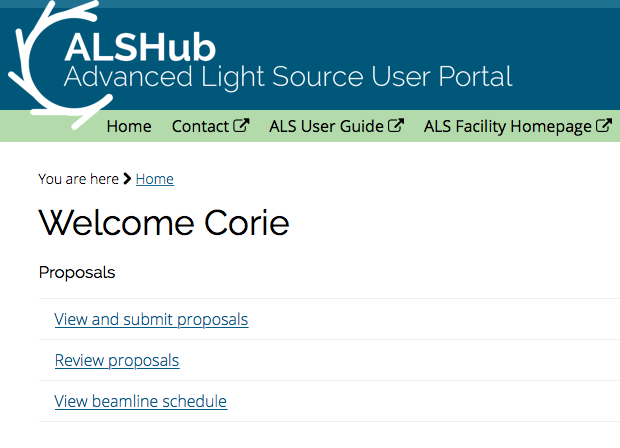 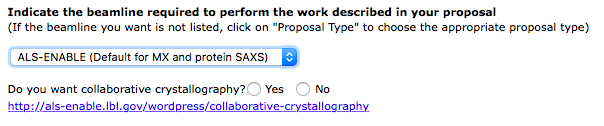 ALS-ENABLE website
Structural Biology Summary
Lots of effort to make it easier
It is still hard
Success/failure is predictable
High-end scattering detectors
Built-in XAS spectrometers
ALS-ENABLE Year 1 projects
Core 1: AutocollectionCore 2: SEC-SAXSCore 3: Multi-crystal MX, multi-temperature MX, plate screening
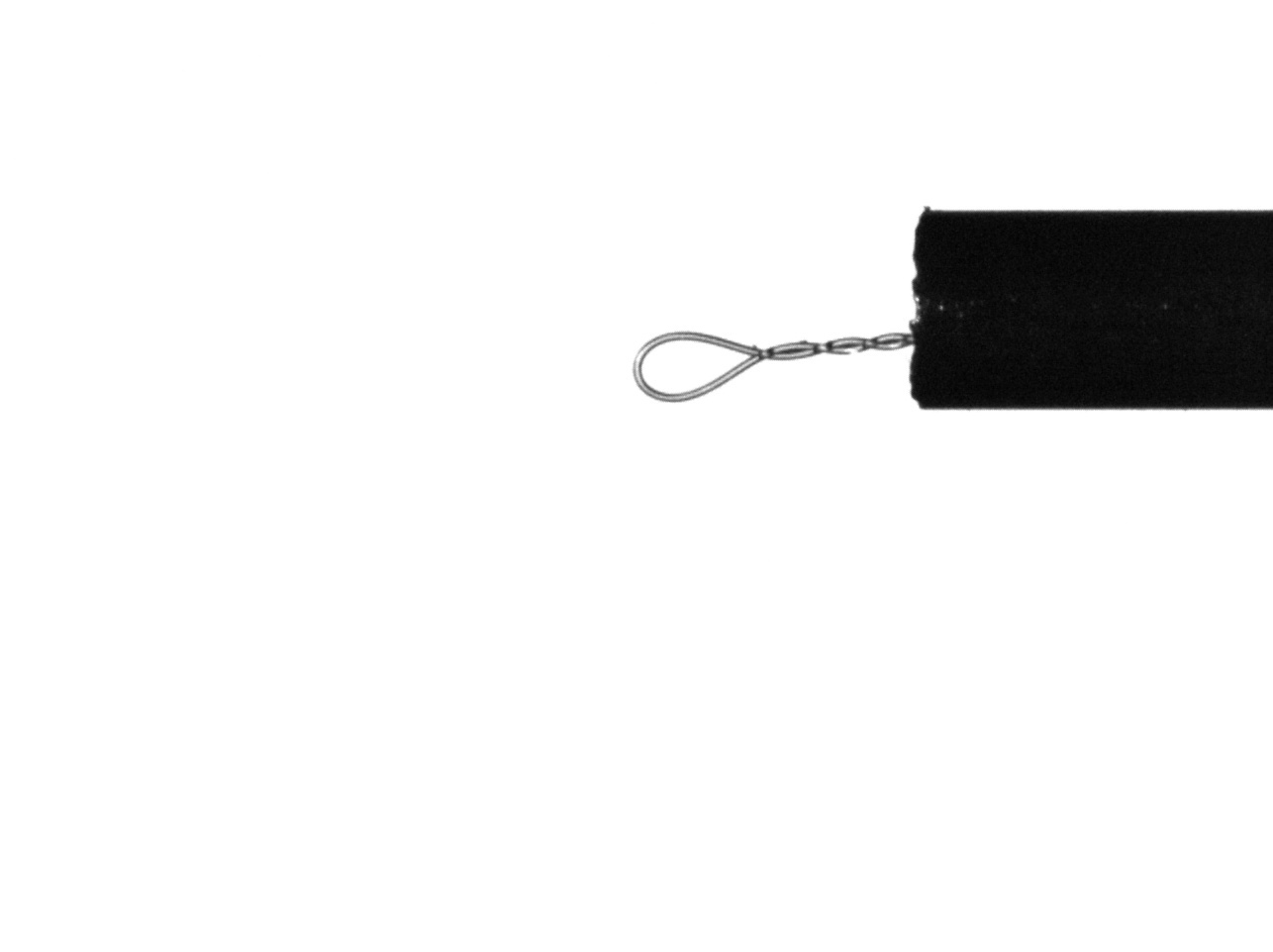 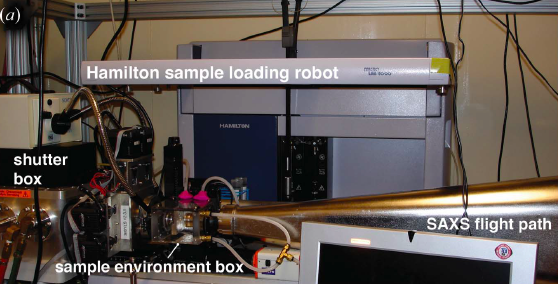 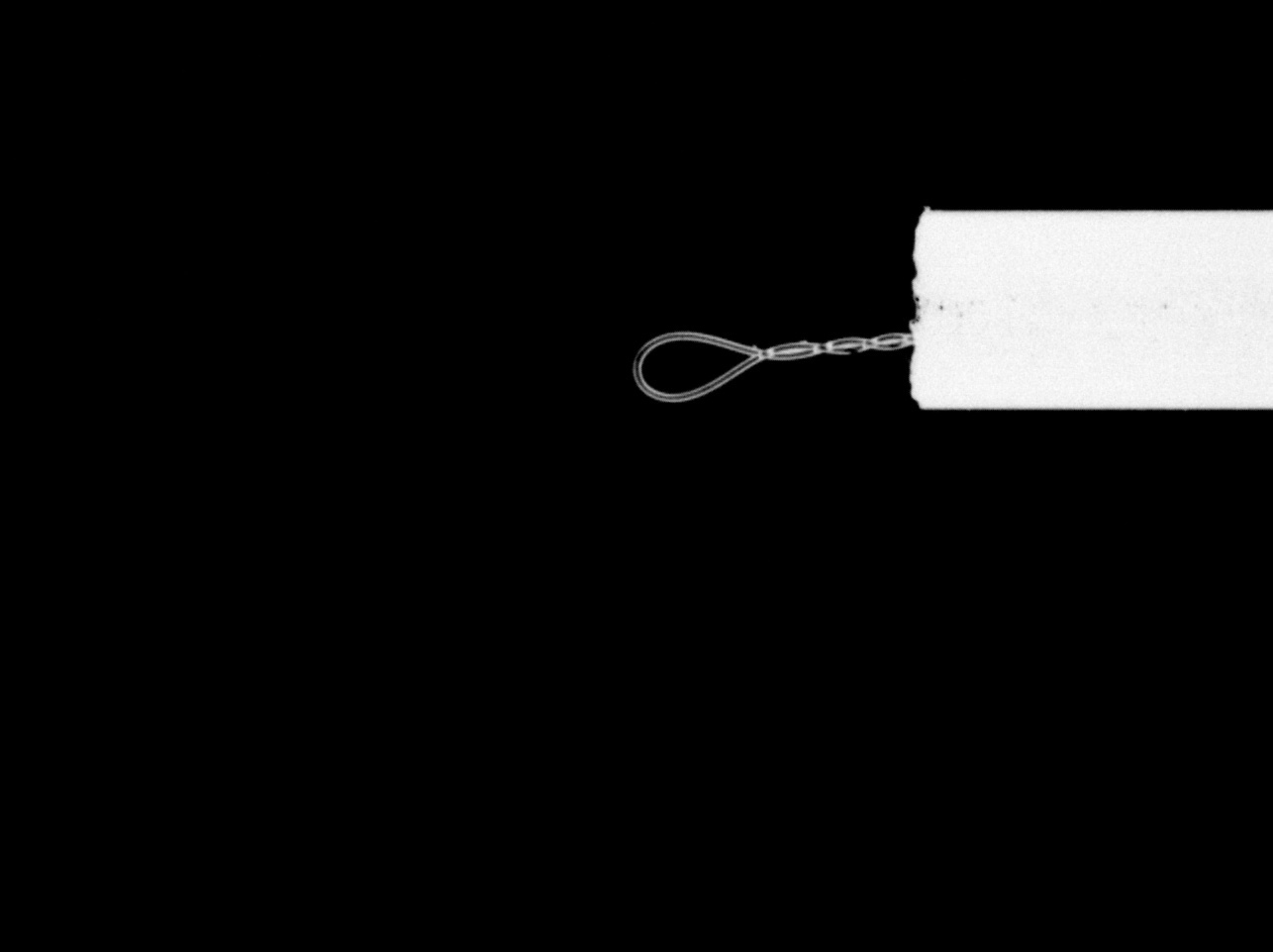 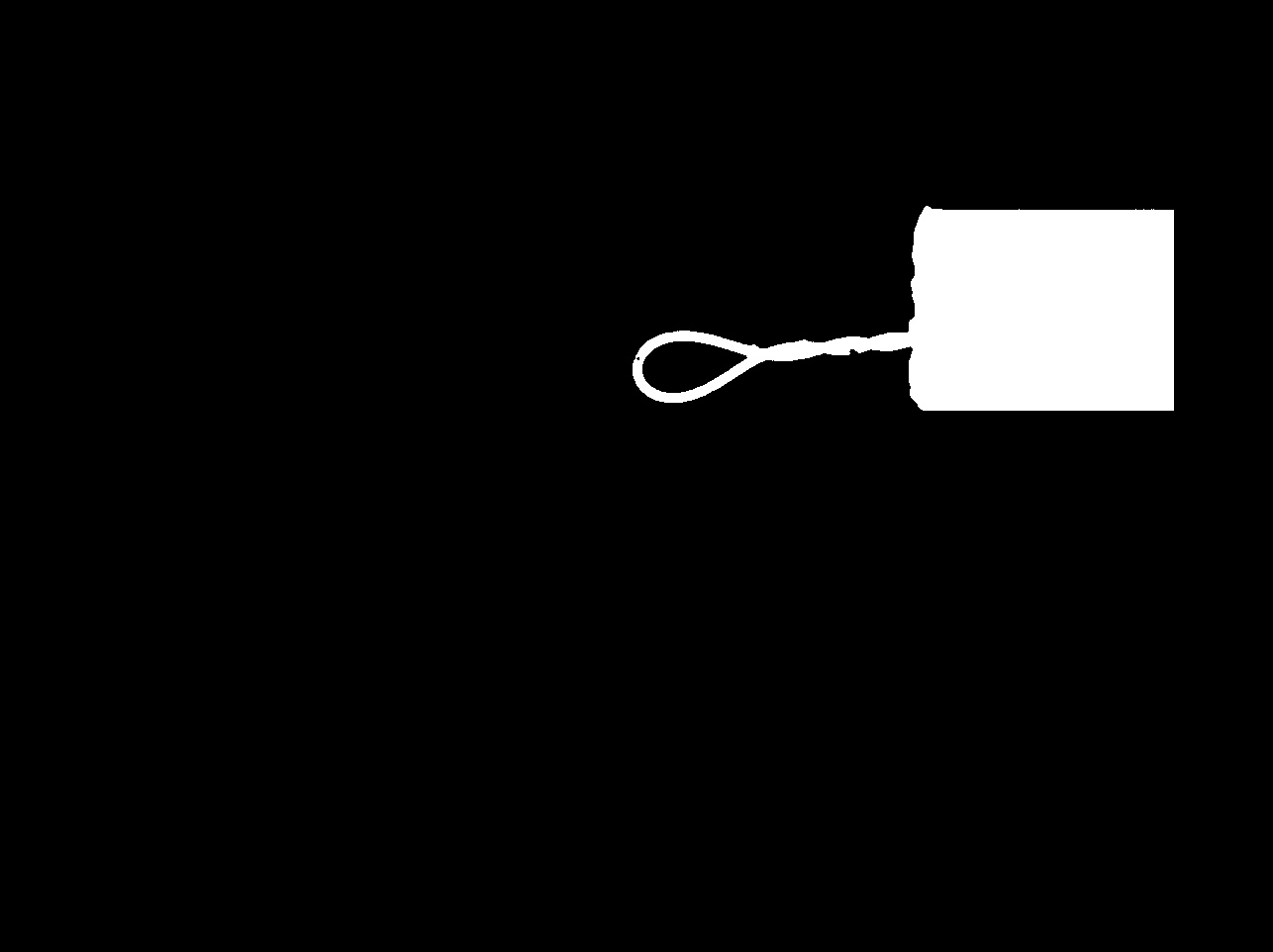 Looking ahead to ALS-U
Beam Profile Comparison
Brightness
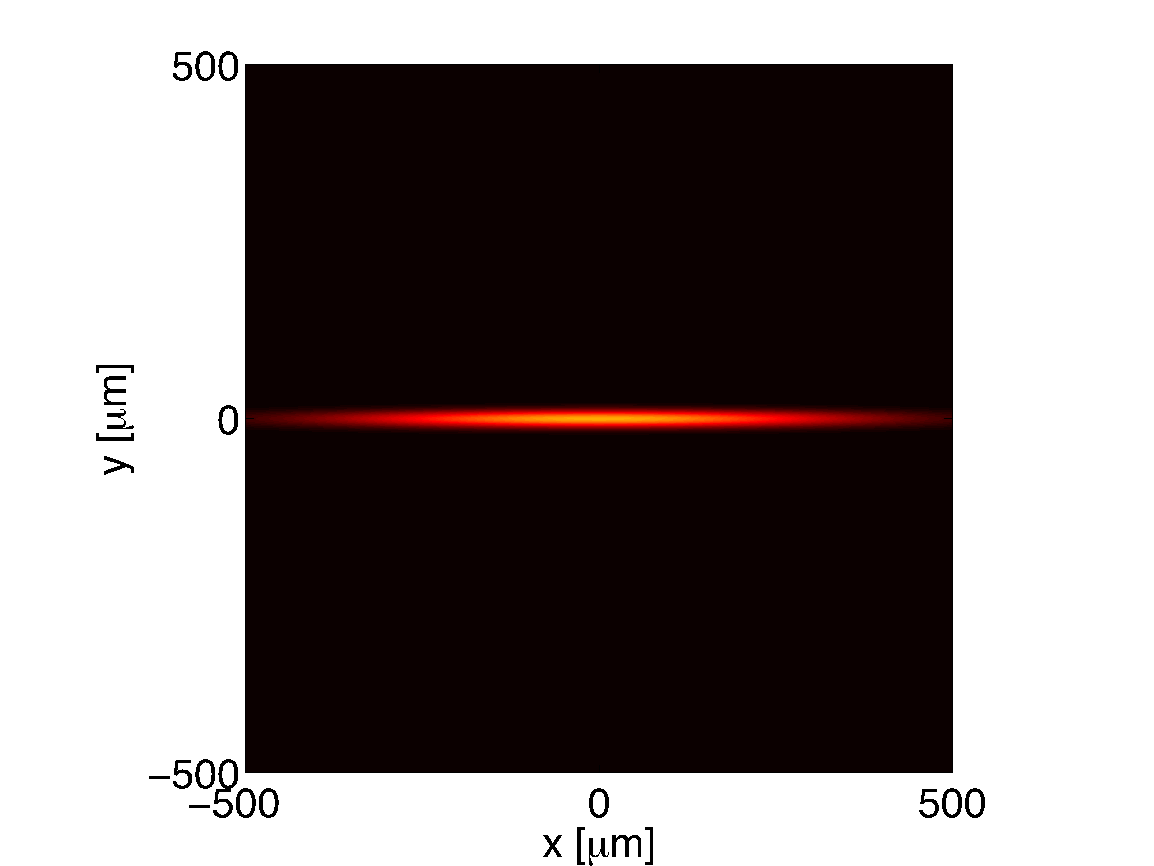 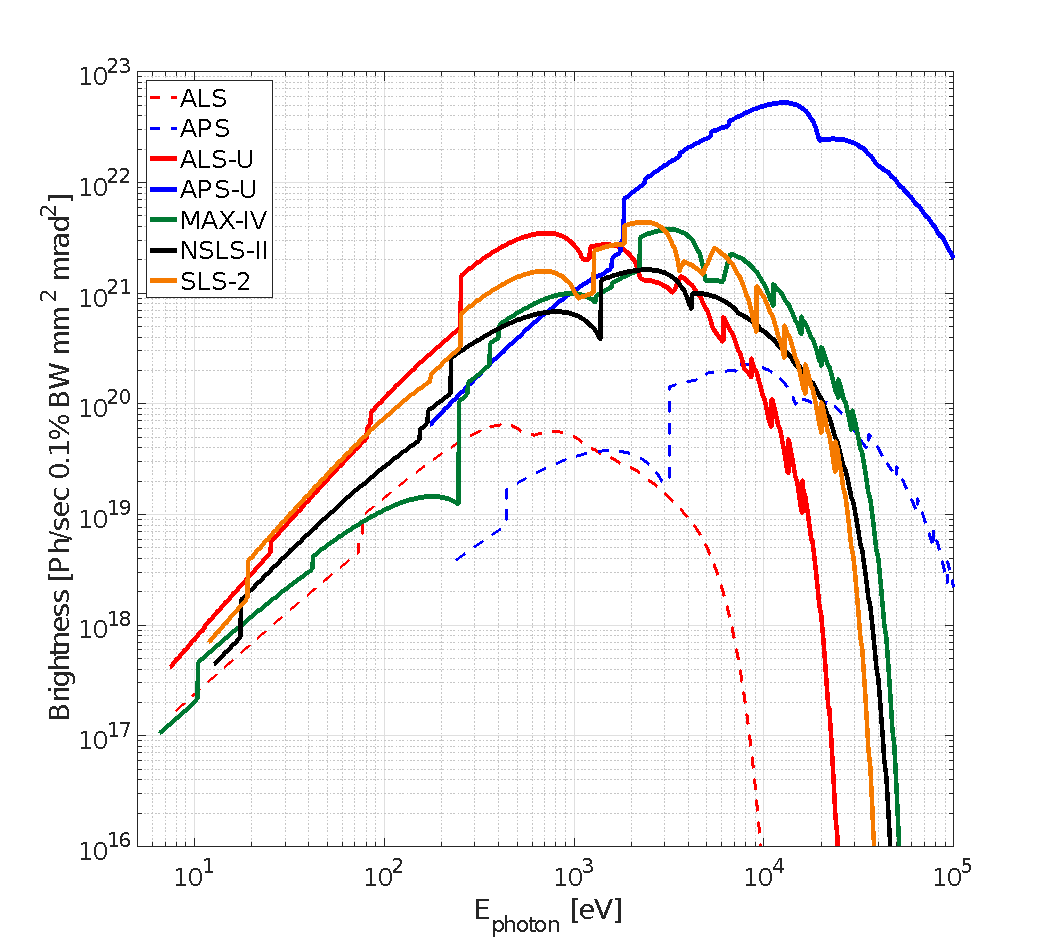 Today’s ALS
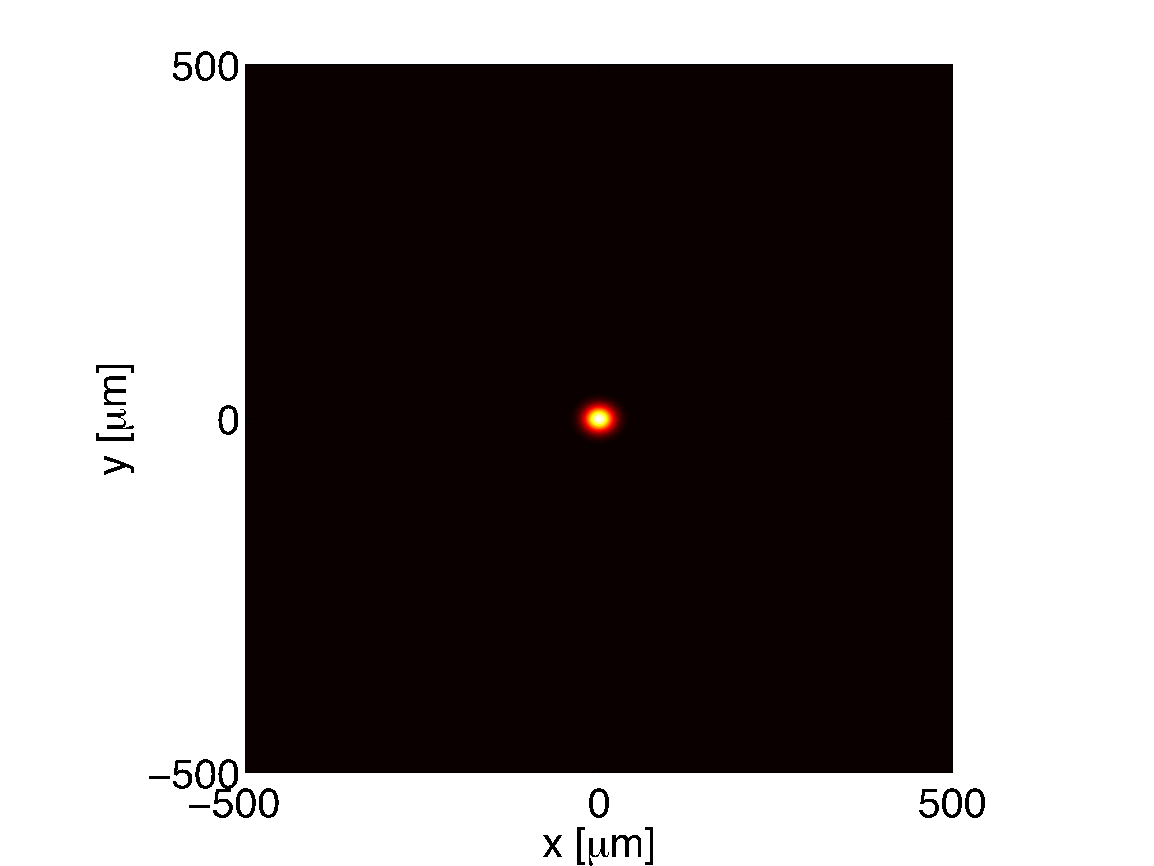 Future ALS
Stages of a DOE project
Conceptual Design, Engineering, Construction, Commissioning,  Operations
INITIATION
DEFINITION
EXECUTION
CLOSEOUT
CRITICAL
DECISION
CD-0
CD-1
CD-2
CD-3
CD-4
Approve Performance Baseline
Approve Mission Need
(Sept 27, 2016)
Approve 
Start of Construction
Approve Cost Range
Project Completion
Identify Mission-Related Need
We are here
ALS-U is currently in the conceptual design phase
Next stage is preliminary design—leads to performance baseline
Baseline (CD-2) is when the scope, cost, and schedule are fixed

Received $5M from DOE/BES in FY17 and $30M in FY18
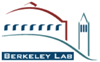 ALS-ENABLE @ ALS-U
No plans to change sector 5
Superbends may move their source points, necessitating beamline and endstation moves
ALS will pay for any necessary beamline moves
Completion is still between 5 and 10 years away
Some consolidation/moving of MX and SAXS beamlines may occur
The team and the funding
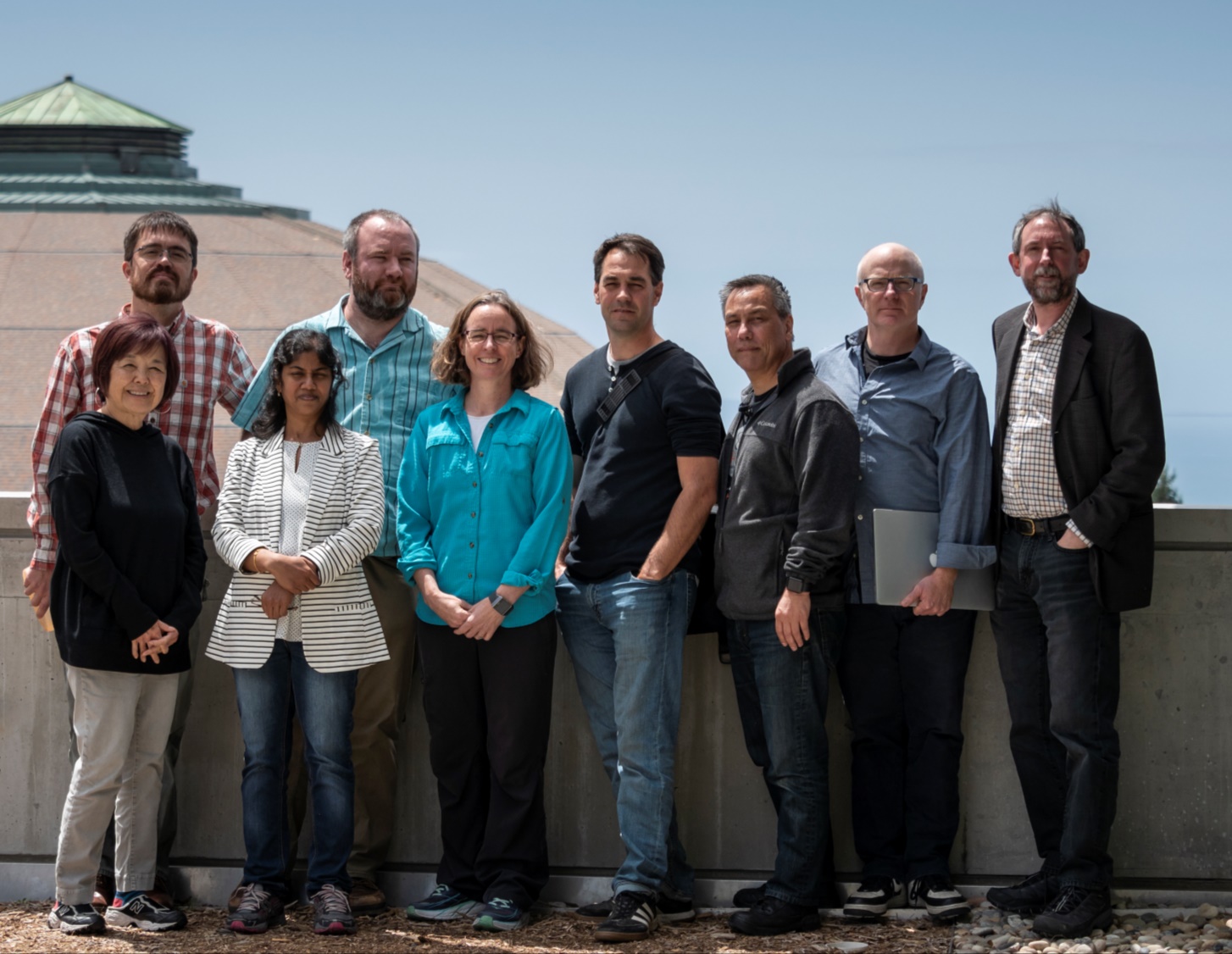 ALS-ENABLE funded through NIH grant P30GM124169
nanoBragg program
http://bl831.als.lbl.gov/~jamesh/nanoBragg/
Optimized for nanocrystals
Square or round
Takes h,k,l and F
Supports 1 unit cell
no “mosaicity”
arbitrary “source”
arbitrary “phi” steps
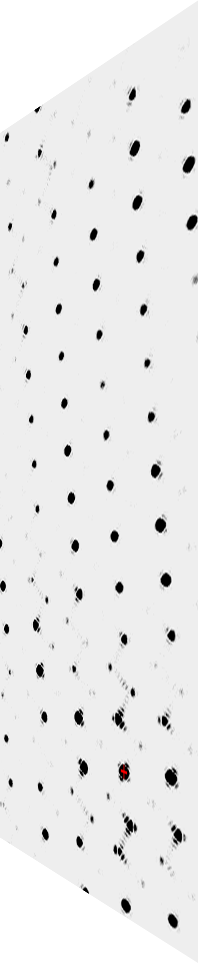 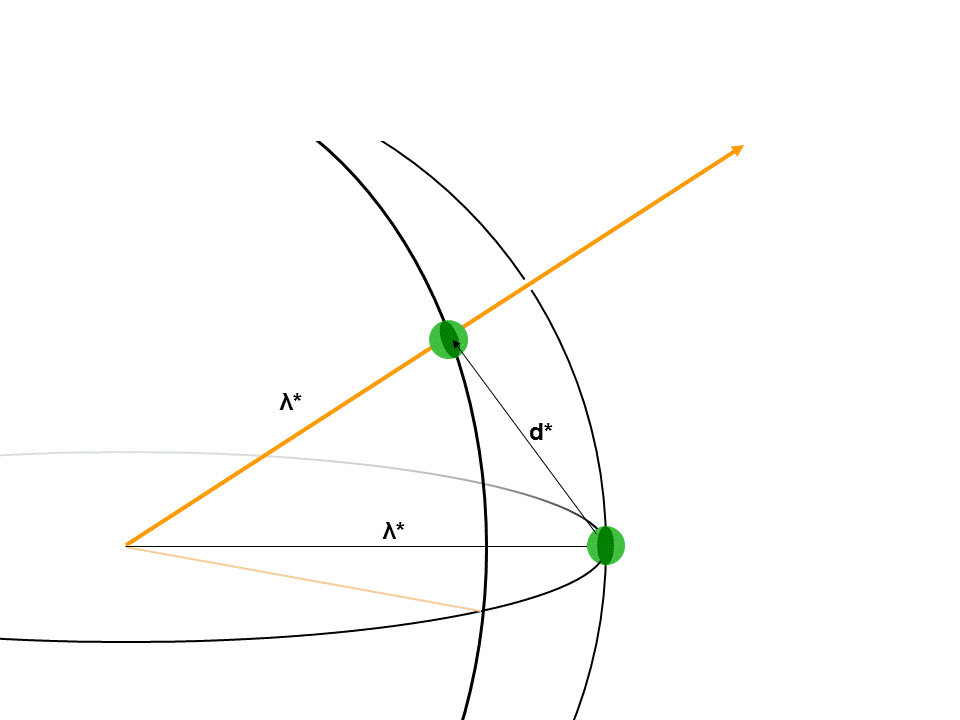 nanoBragg program
http://bl831.als.lbl.gov/~jamesh/nanoBragg/
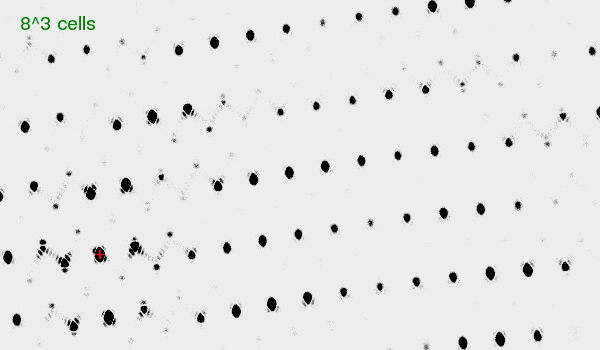 nanoBragg program
http://bl831.als.lbl.gov/~jamesh/nanoBragg/
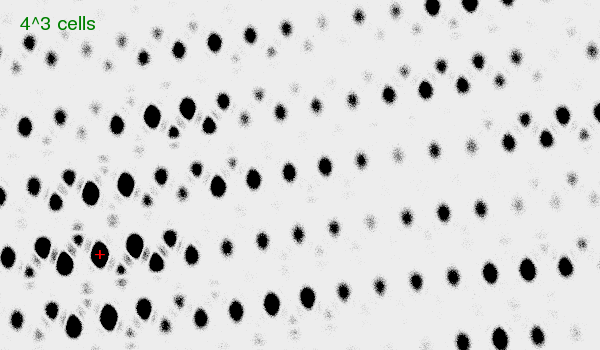 nanoBragg program
http://bl831.als.lbl.gov/~jamesh/nanoBragg/
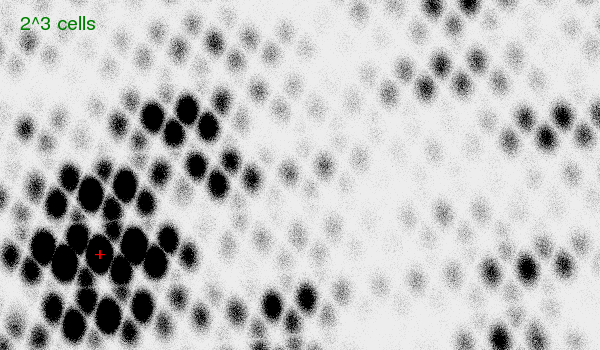 nanoBragg program
http://bl831.als.lbl.gov/~jamesh/nanoBragg/
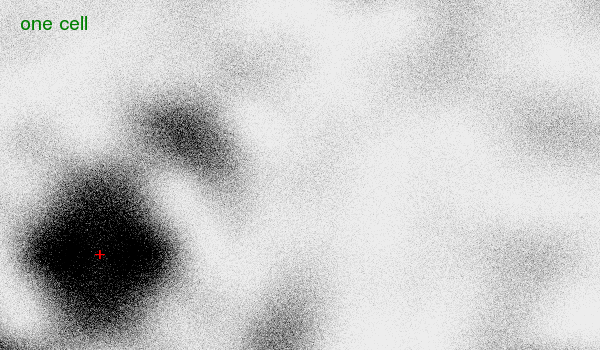 nanoBragg program
http://bl831.als.lbl.gov/~jamesh/nanoBragg/
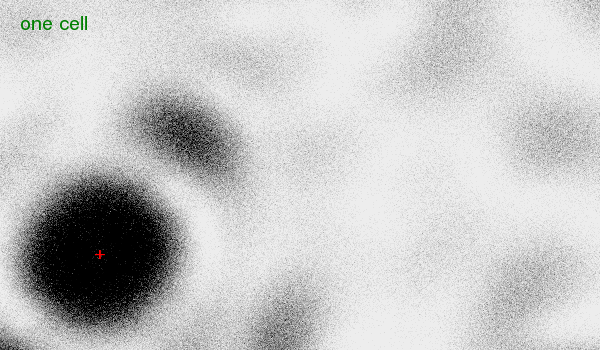 8x larger
nanoBragg program
http://bl831.als.lbl.gov/~jamesh/nanoBragg/
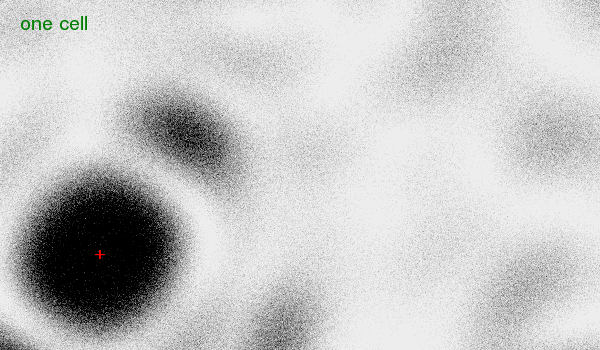 64x larger
How to install: nanoBragg
wget http://bl831.als.lbl.gov/
~jamesh/nanoBragg/nanoBragg.c

gcc –o nanoBragg nanoBragg.c –lm

./nanoBragg
How to run: nanoBragg for single particle
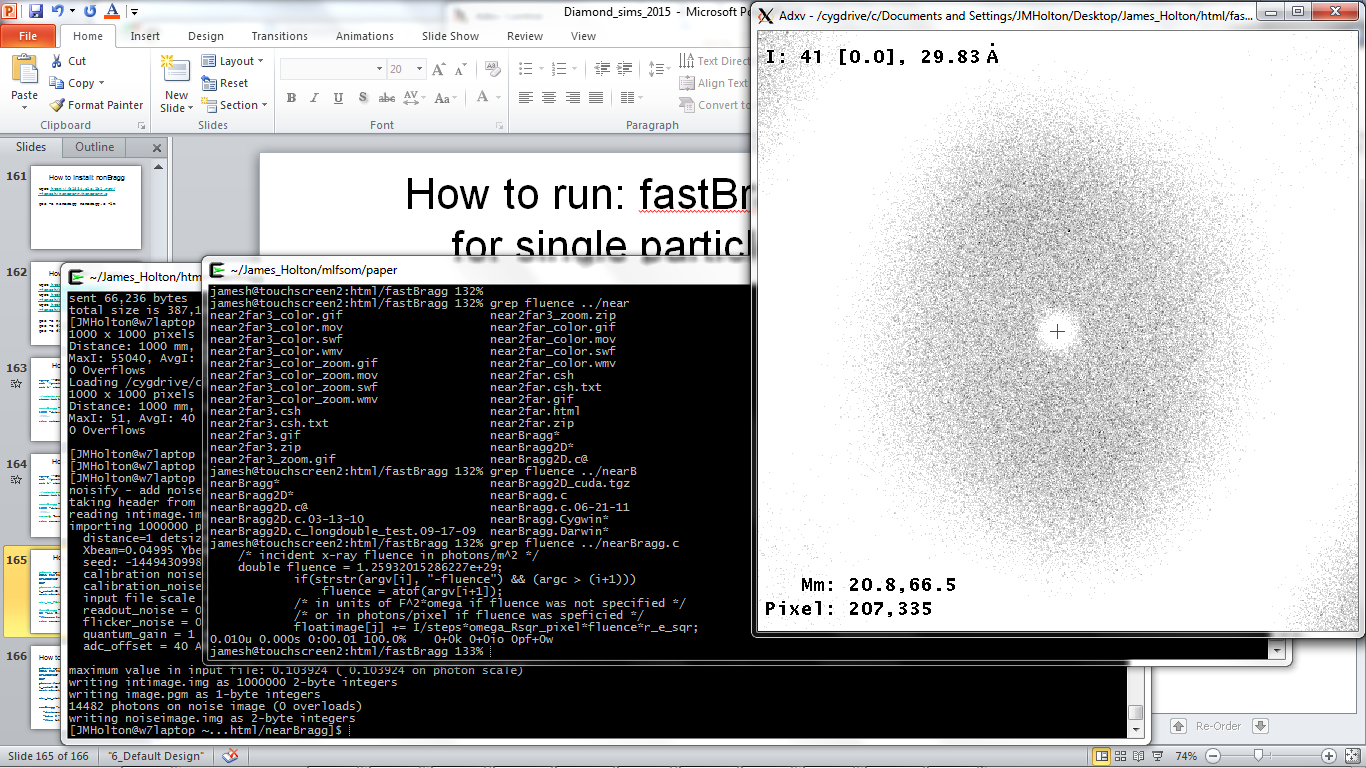 pdbset xyzin lysozyme.pdb xyzout bigcell.pdb << EOF
CELL 250 250 250 90 90 90
SPACEGROUP 1 
EOF
phenix.fmodel bigcell.pdb high_resolution=10 k_sol=0.35 b_sol=46.5 mask.solvent_radius=0.5 mask.shrink_truncation_radius=0.16
mtz_to_P1hkl.com bigcell.pdb.mtz

nanoBragg –cell 250 250 250 90 90 90 –misset 10 20 30 -hkl P1.hkl -lambda 1 -distance 1000 -detsize 100  -fluence 1e32 -N 1
adxv noiseimage.img
How to run: nonBragg for SAXS
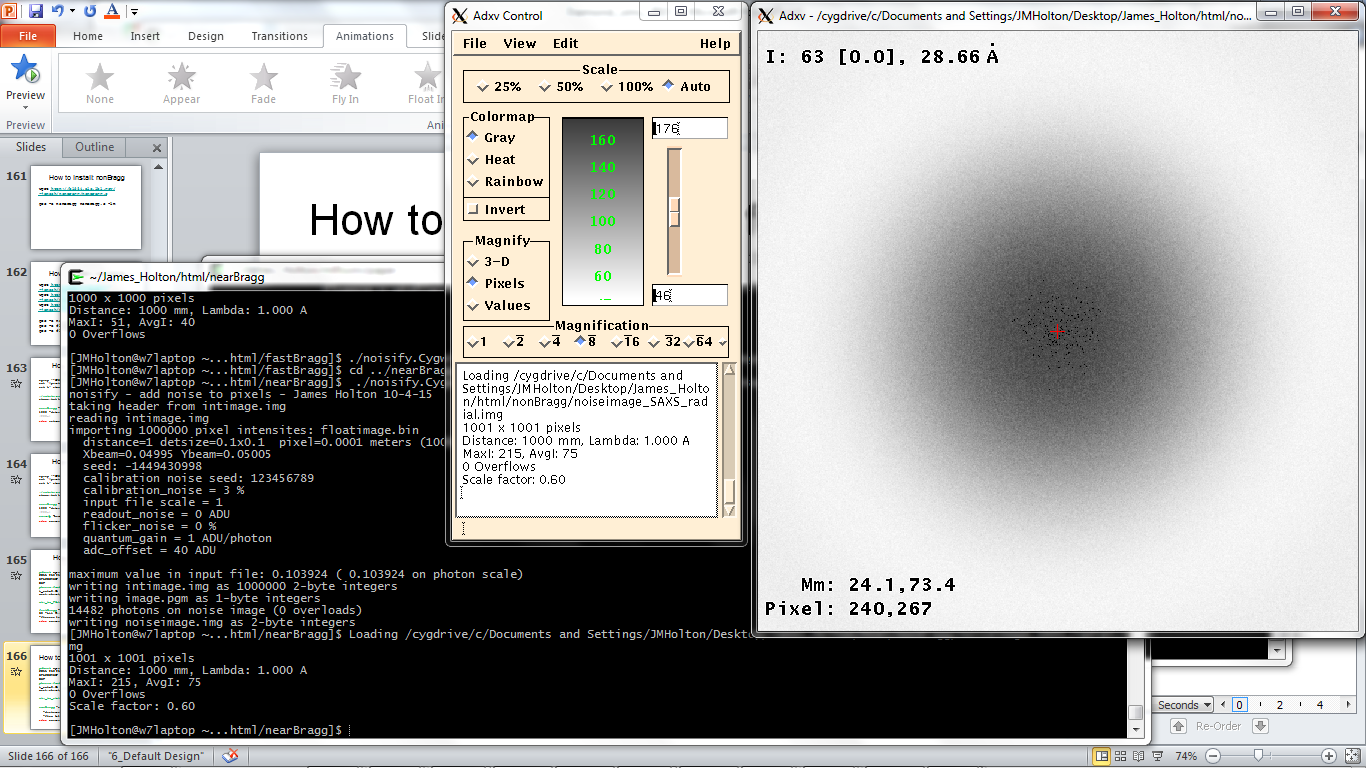 pdbset xyzin lysozyme.pdb xyzout bigcell.pdb << EOF
CELL 250 250 250 90 90 90
SPACEGROUP 1 
EOF
phenix.fmodel bigcell.pdb high_resolution=10 k_sol=0.35 b_sol=46.5 mask.solvent_radius=0.5 mask.shrink_truncation_radius=0.16
mtz_to_stol.com bigcell.pdb.mtz

nonBragg -stol mtz.stol -lambda 1 -dispersion 0 \
  -distance 1000 -detsize 100 -pixel 0.172 \
  -flux 1e13 -thick 1.2 -MW 14000 -density 0.01 
adxv noiseimage.img
nonBragg for background
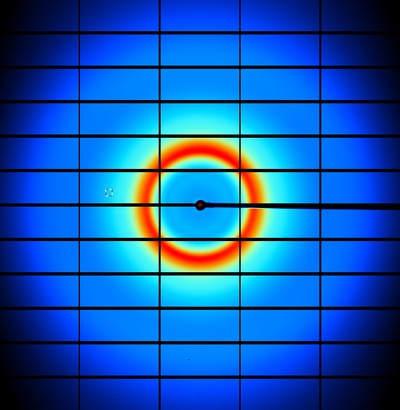 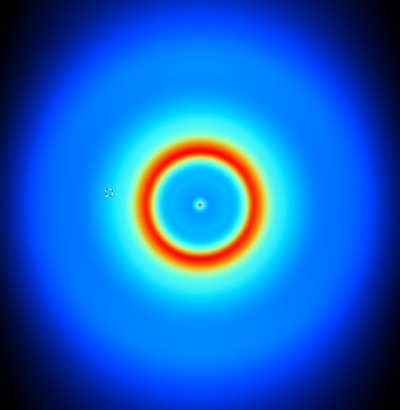 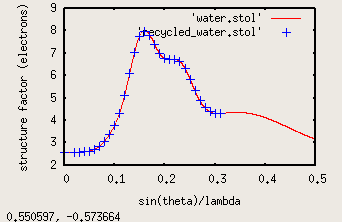 How to install: nonBragg
wget http://bl831.als.lbl.gov/
~jamesh/nonBragg/nonBragg.c

gcc –o nonBragg nonBragg.c –lm

./nonBragg
How to run: nanoBragg for single particle
UBtoA.awk << EOF > A.mat
CELL 250 250 250 90 90 90
RANDOM
EOF

nanoBragg -hkl P1.hkl -lambda 1 -distance 1000 -detsize 100 -fluence 1e32 -N 1 –mat A.mat
adxv noiseimage.img

UBtoA.awk << EOF > A.mat
CELL 250 250 250 90 90 90
MISSET 10 20 30
RANDOM 1 12345
EOF
How to run: nearBragg for single particle
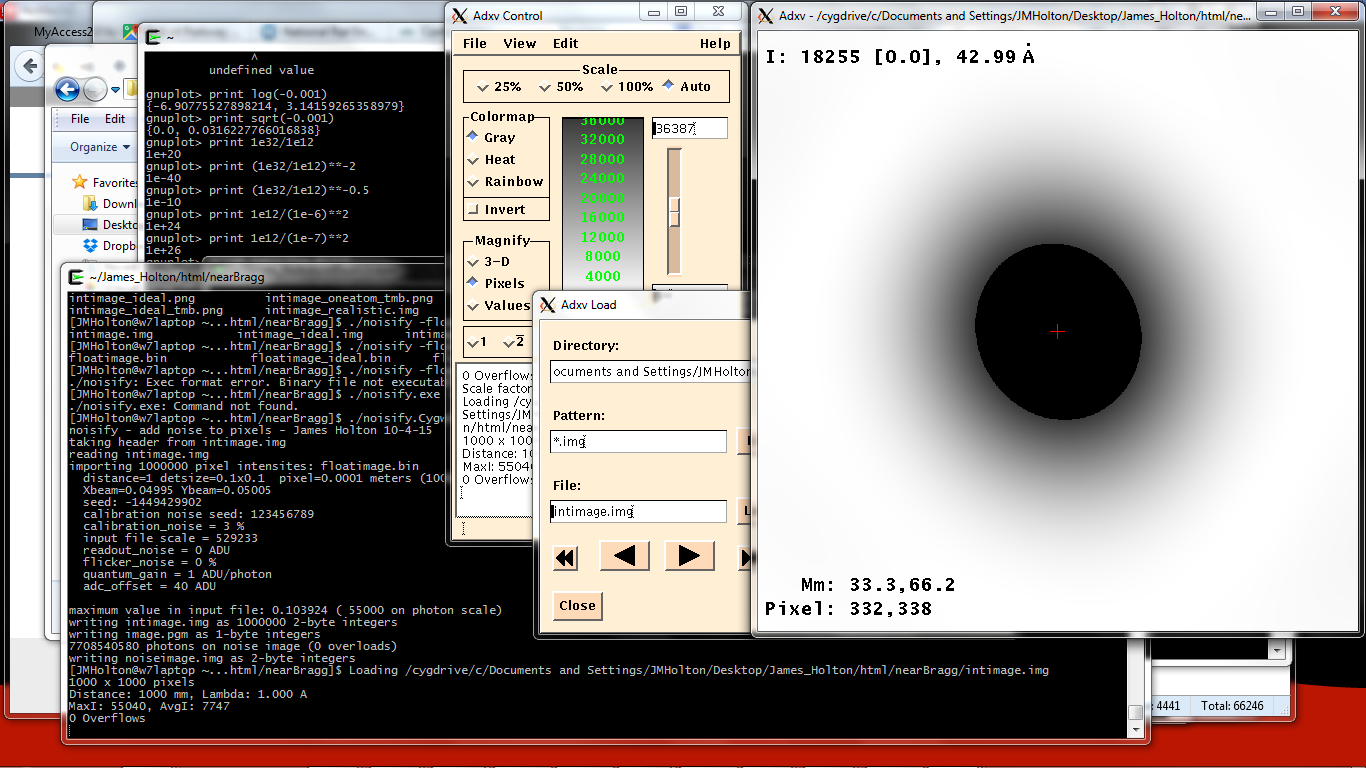 egrep “^ATOM|^HETAT” lysozyme.pdb |\
awk ‘{print substr($0,31,36)}’ |\
cat >! atoms.txt

./rotate.awk -v phix=10 -v phiy=20 -v phiz=30 atoms.txt >! rotated.txt

nearBragg –atoms rotated.txt -lambda 1 -distance 1000 -detsize 100 -fluence 1e32
(200s)
adxv intimage.img
How to run: nearBragg for single particle
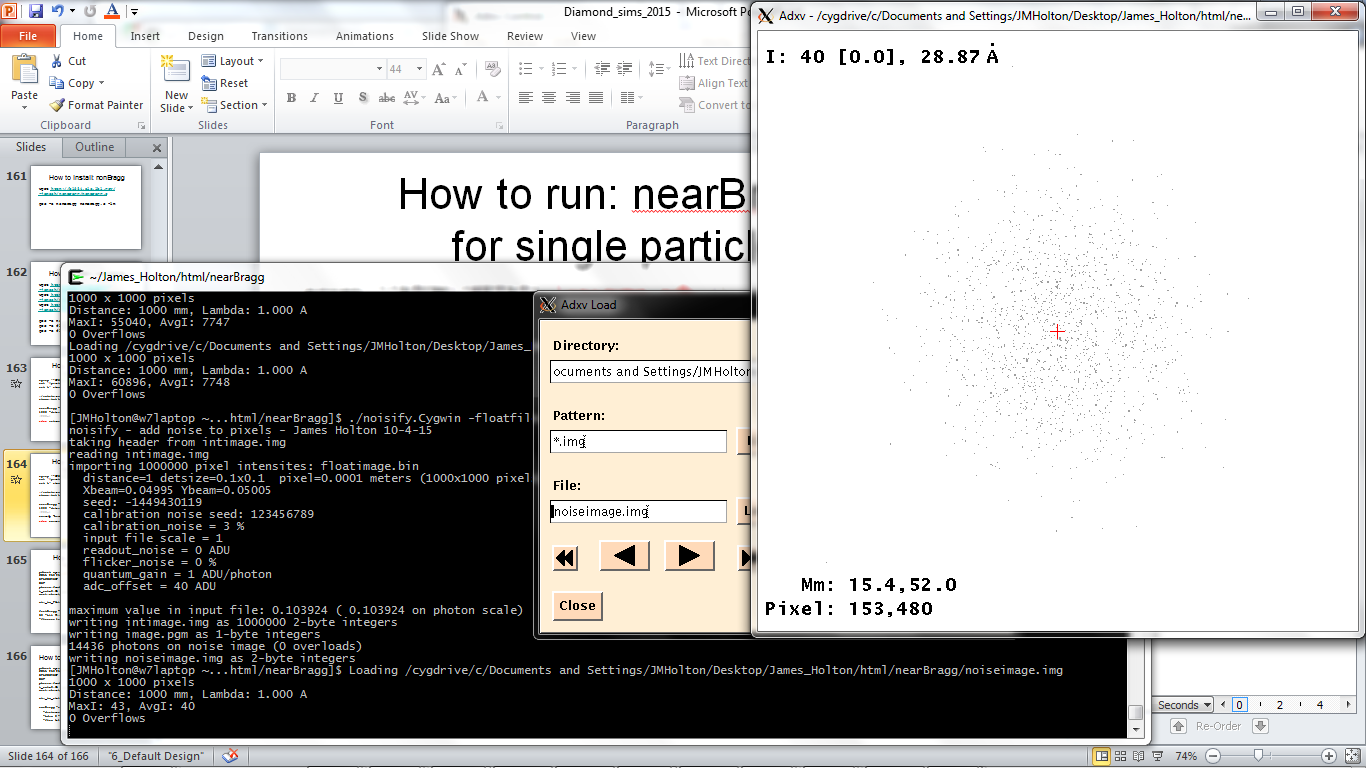 egrep “^ATOM|^HETAT” lysozyme.pdb |\
awk ‘{print substr($0,31,36)}’ |\
cat >! atoms.txt

./rotate.awk -v phix=10 -v phiy=20 -v phiz=30 atoms.txt >! rotated.txt

nearBragg –atoms rotated.txt -lambda 1 -distance 1000 -detsize 100 -fluence 1e32
(200s)
noisify –header intimage.bin –floatfile floatimage.bin
adxv noiseimage.img
Meaning of “coherence length”
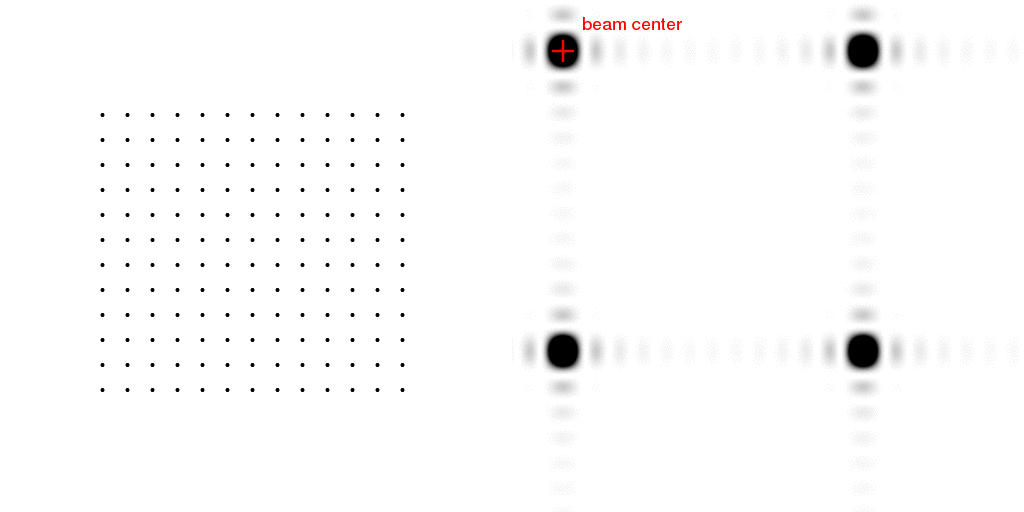 Is the structure any good?
Molecular replacement:
R/Rfree		(compare with Rmerge)

MAD/SAD/MIR
R  and FOM

All cases
does the map look like the model?!
“R” factors
R = % error
“R” factors
completely random:			0.59
starting MR solution:			0.4-0.55
something still wrong?:		> 0.3
correct chain trace:			< 0.2
small molecule:				~ 0.05
“R” factors
Rcryst (or just “R”)
	observed vs calculated data (Fs)
Rfree		
	cross-check with “random” subset of data
	should be < 0.3 and < Rcryst + 0.1
Fitting data
structure factor (F)
spot index (h)
Fitting data
structure factor (F)
spot index (h)
Fitting data
structure factor (F)
spot index (h)
Fitting data
structure factor (F)
spot index (h)
“R” factors
Rcryst (or just “R”)
	observed vs calculated data (Fs)
Rfree		
	cross-check with “random” subset of data
	should be < 0.3 and < Rcryst + 0.1
Rsym  =  Rmerge	(self-consistency of data: Is)
blows up
as Iobs → 0
Rmerge
completely random:			0.59
weak data (high angle):		0.7- ∞
wrong symmetry choice?:		~0.2-0.55
small or disordered crystal:	~0.1-0.2
typical:					~ 0.05
“R” factors
Rcryst (or just “R”)
	observed vs calculated data (Fs)
Rfree		
	cross-check with “random” subset of data
	should be < 0.3 and < Rcryst + 0.1
Rsym  =  Rmerge	(self-consistency of data: Is)
Rrim   Rpim   Rmeas   
Riso   Ranom
Rdiff
Rsym is “unfair” to high multiplicity